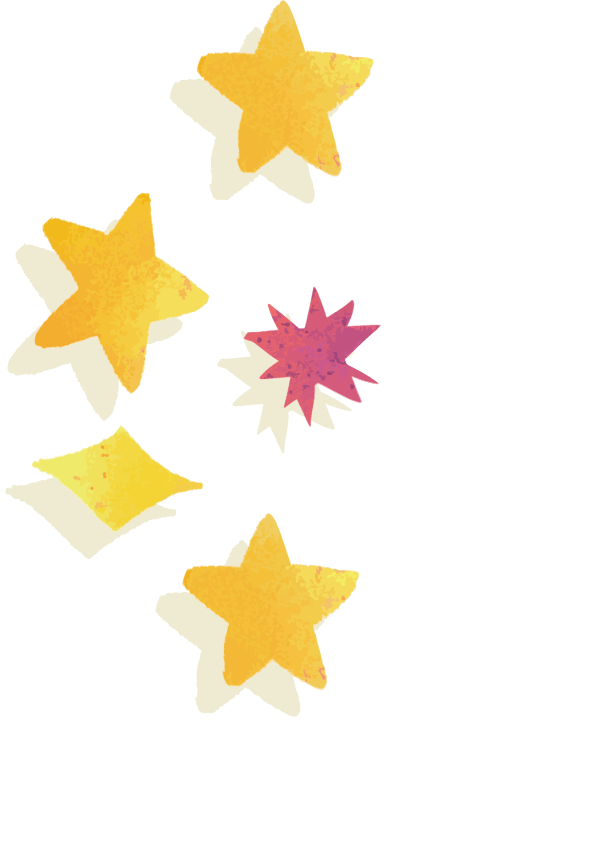 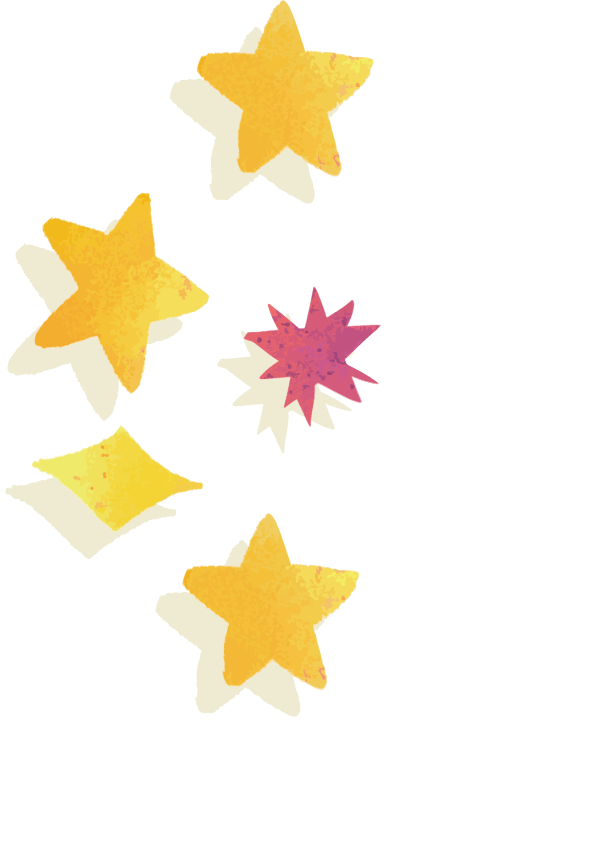 Thứ hai ngày 10 tháng 3 năm 2025
Tiếng việt
Chuyện hoa, chuyện quả
 (tiết 1-2)
Thử tài đoán nhanh
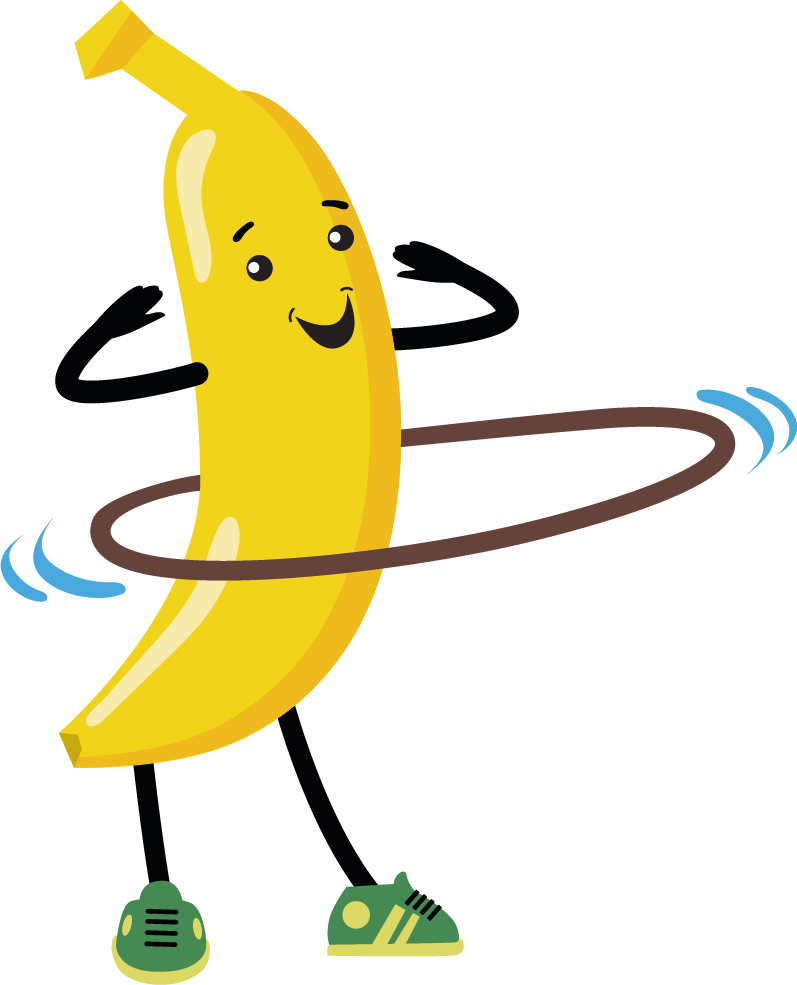 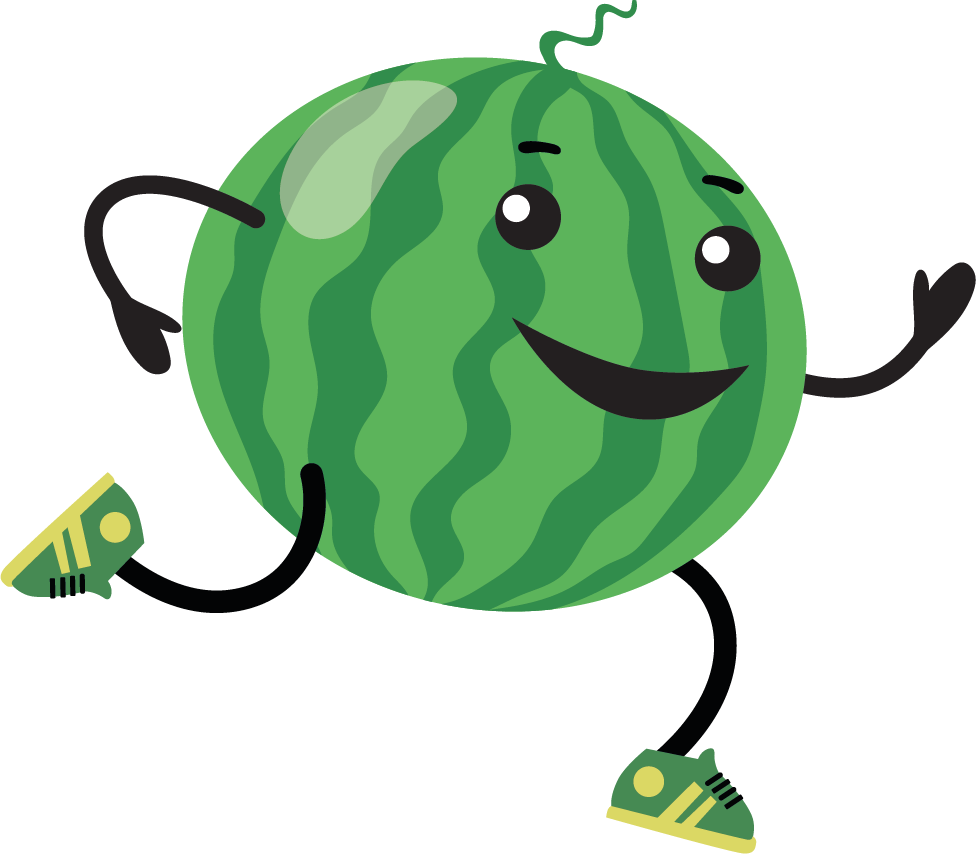 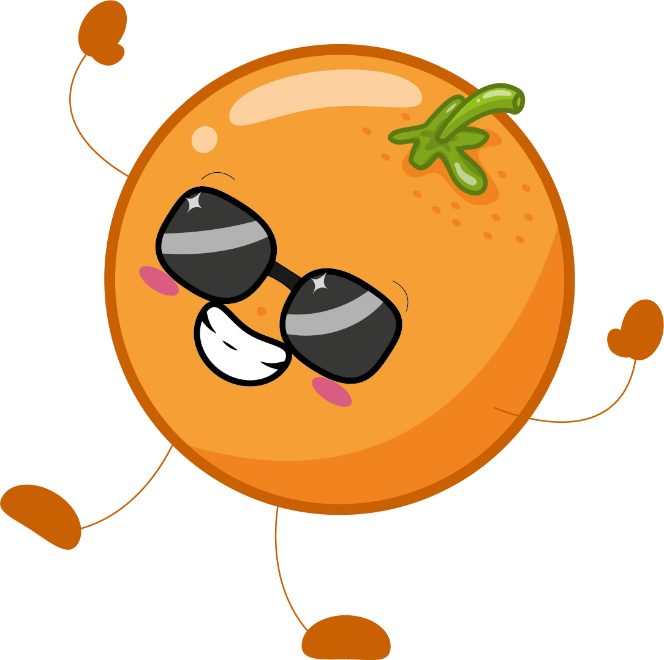 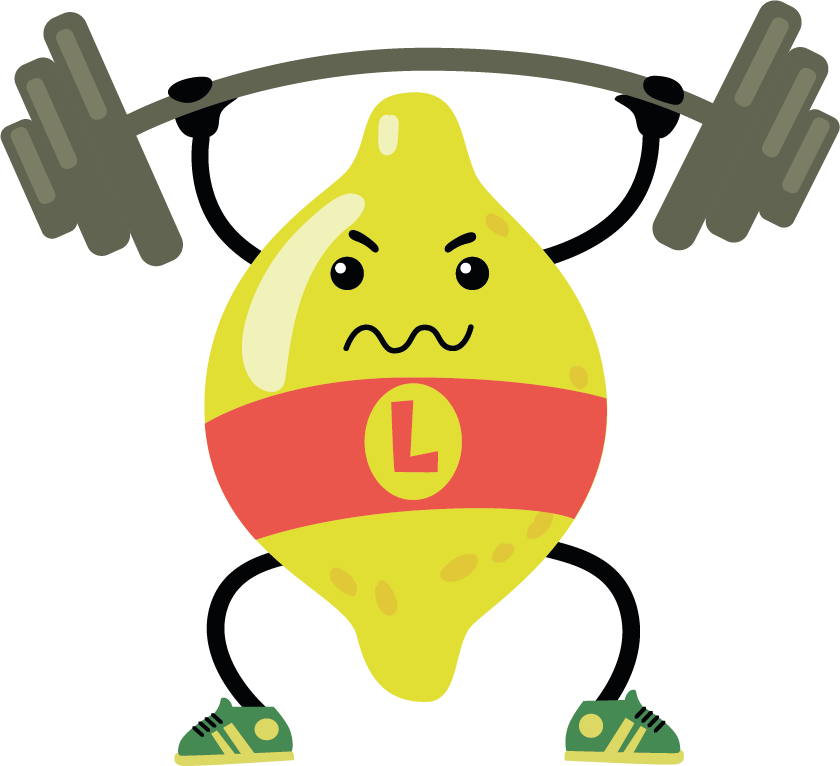 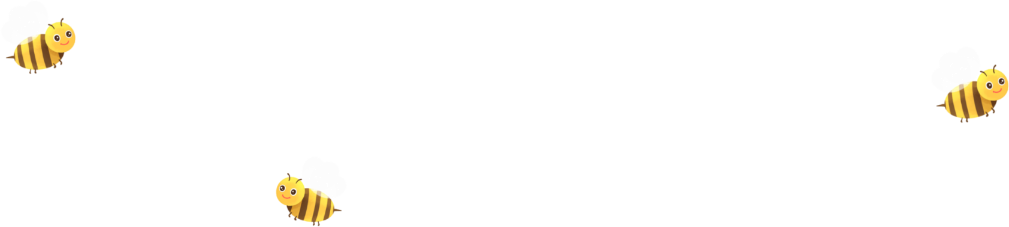 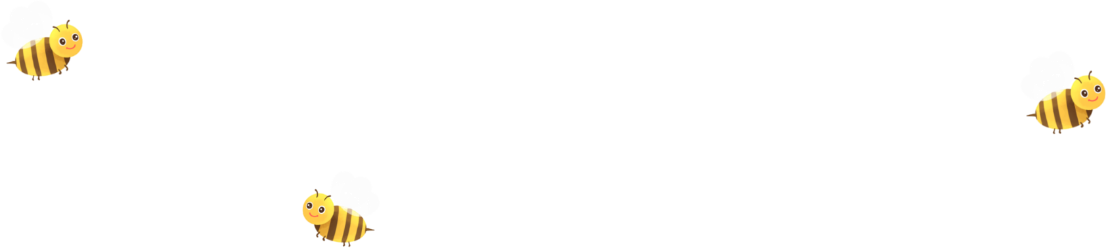 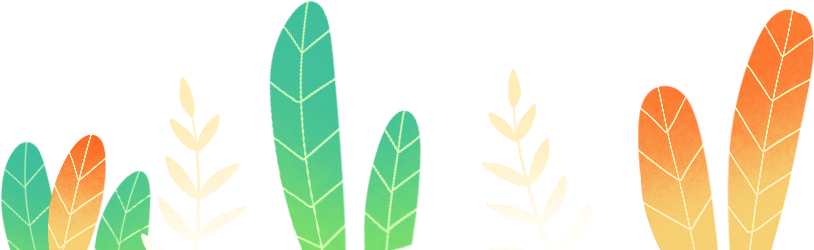 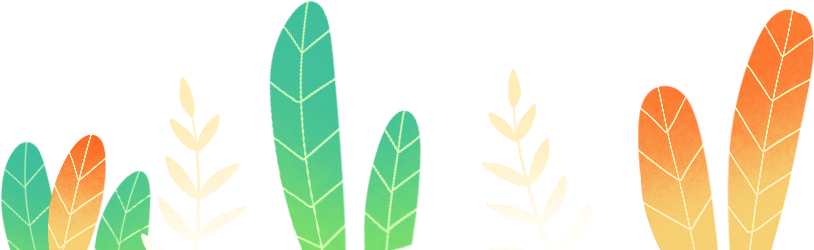 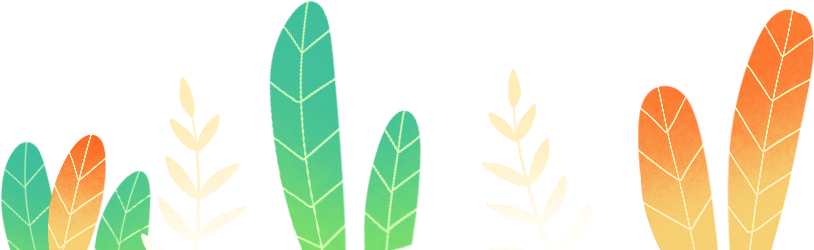 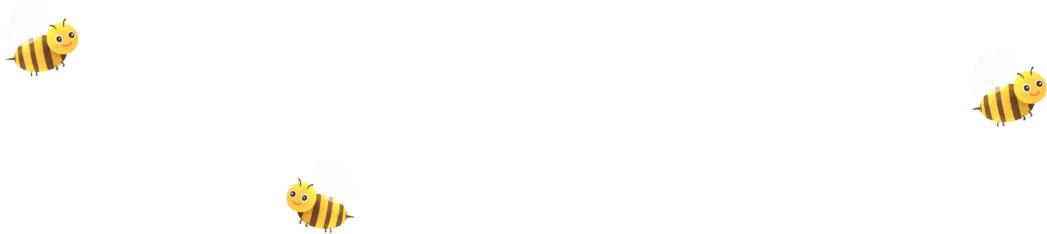 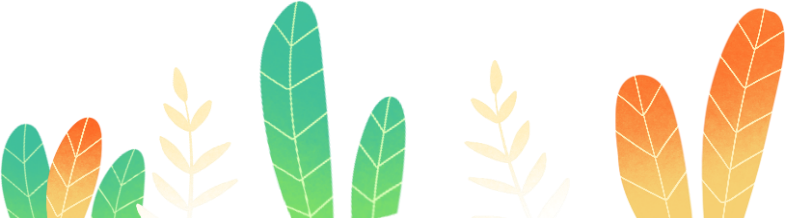 Nói 2 – 3 câu về một loại hoa hoặc quả em thích theo gợi ý:
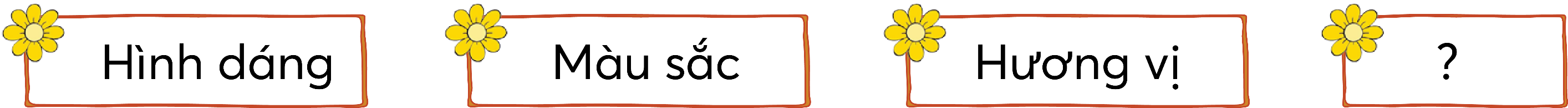 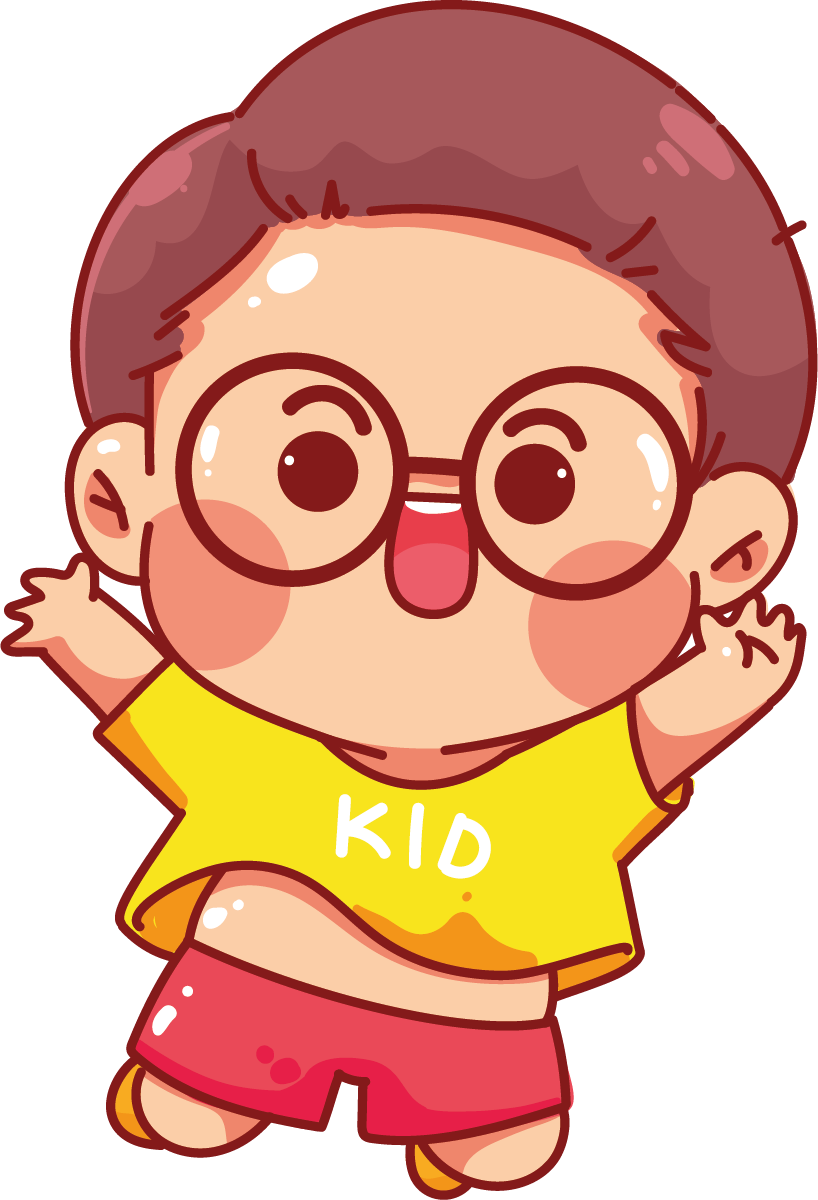 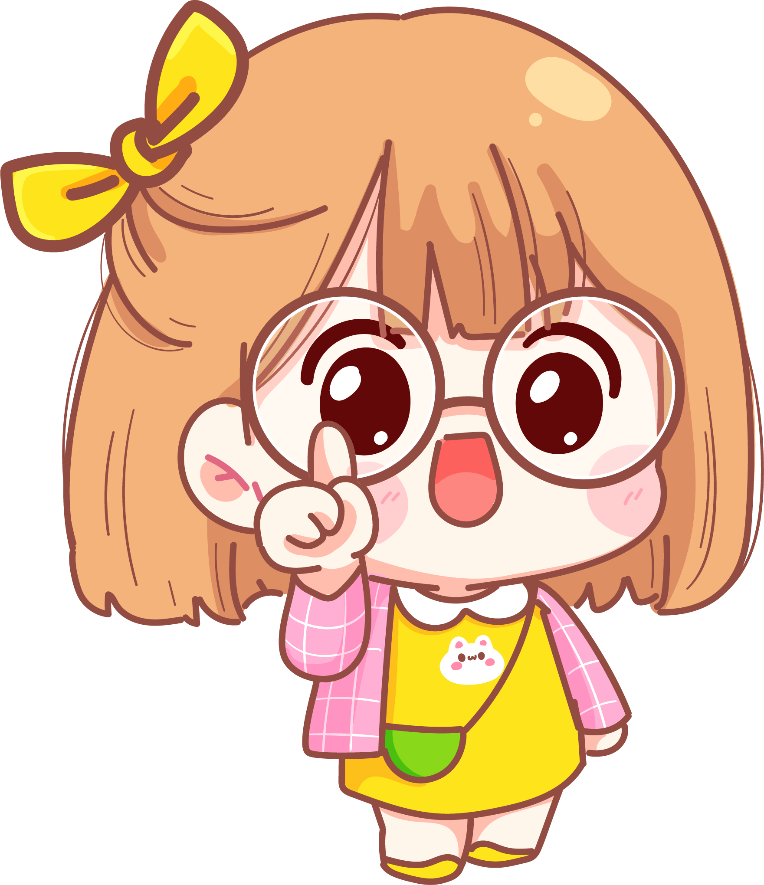 [Speaker Notes: – HS chơi trò chơi Thử tài đoán nhanh:
+ Chia lớp thành 2 đội, mỗi đội cử 1 HS làm đội trưởng.
+ Đội 1 nói nhanh một đặc điểm nổi bật của một loại trái cây – đội 2 nêu tên loại trái cây đó, luân phiên đổi vai.
Ÿ Quả gì có năm múi, vị chua? à Quả khế.
Ÿ Quả gì ruột đỏ, hạt đen? à Quả dưa hấu]
Thứ ........., ngày ............, tháng ............., năm...........
TIẾNG VIỆT
CHỦ ĐIỂM
THIÊN NHIÊN KỲ THÚ
BÀI 3
TIẾT 1, 2
CHUYỆN HOA, CHUYỆN QUẢ
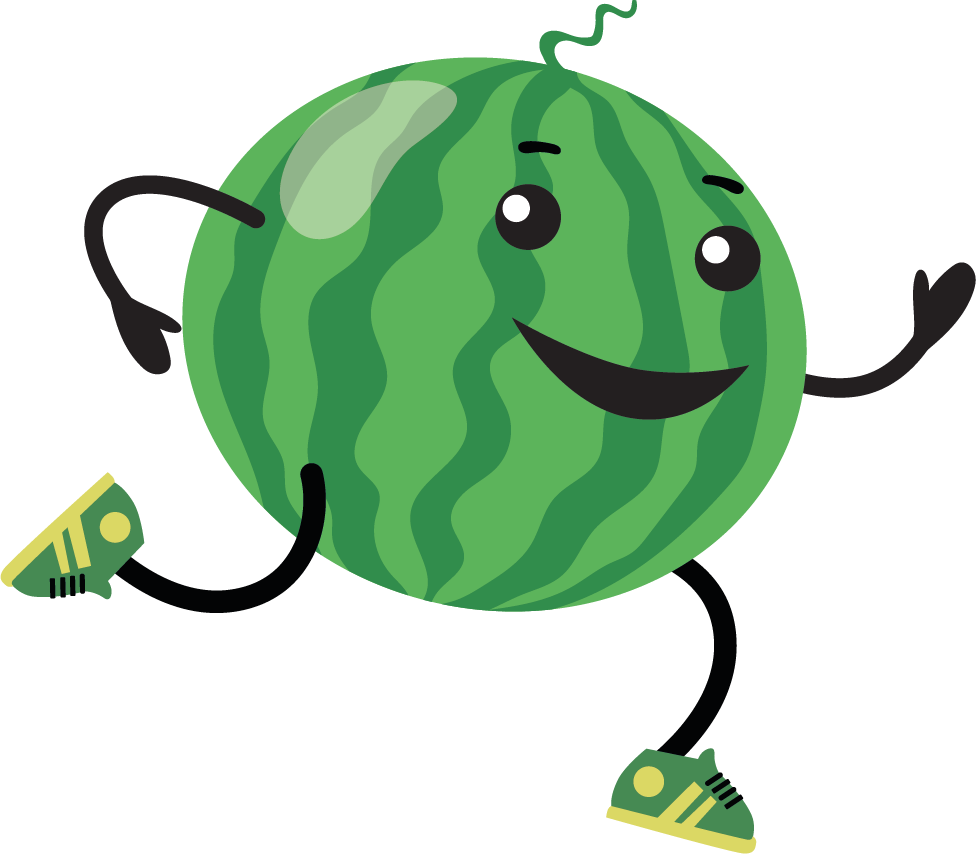 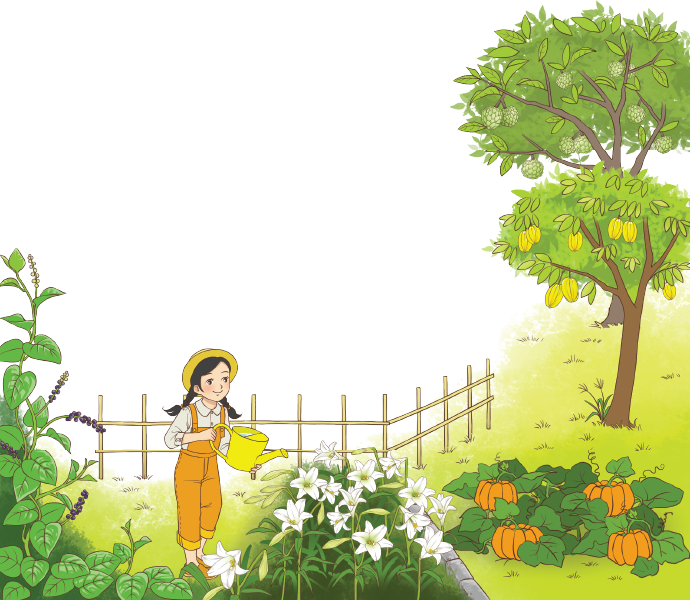 Bức tranh vẽ cảnh gì?
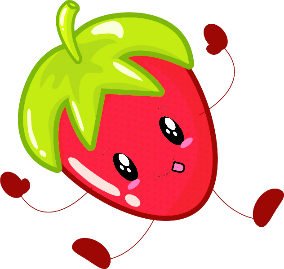 LUYỆN
ĐỌC THÀNH TIẾNG
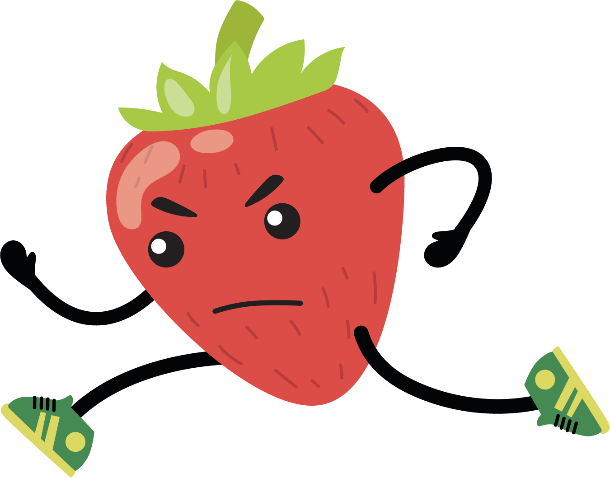 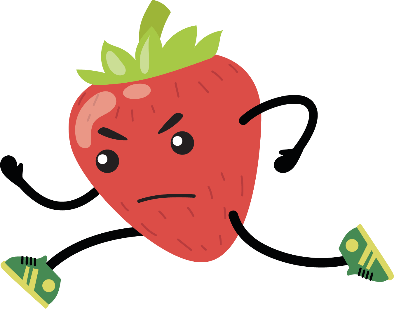 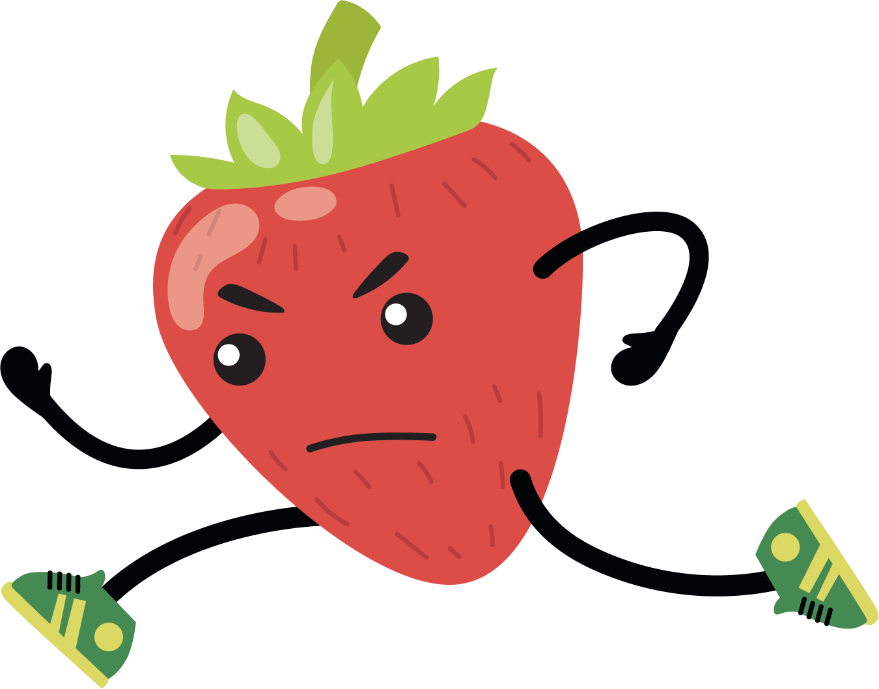 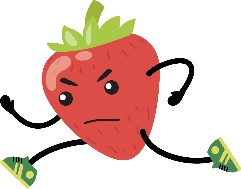 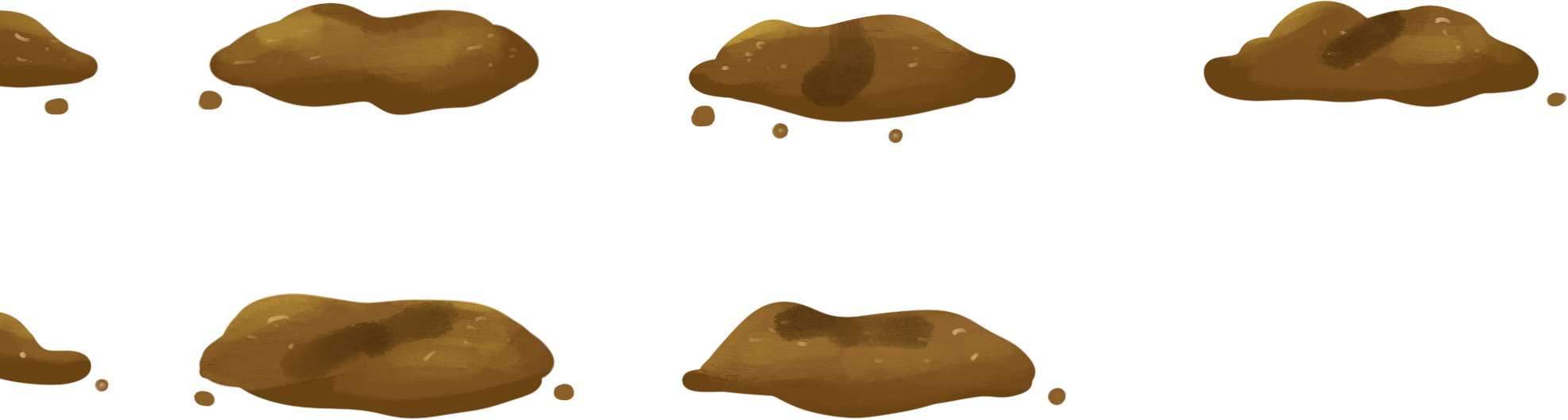 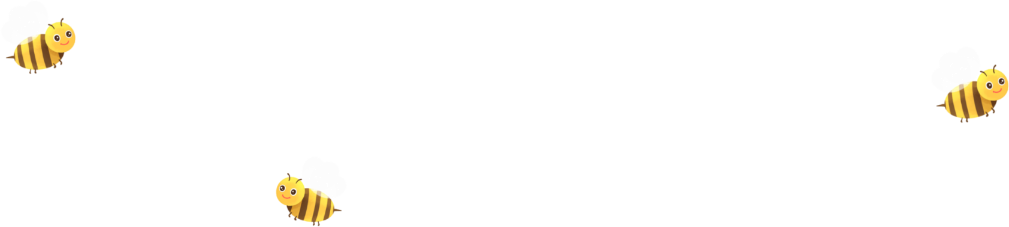 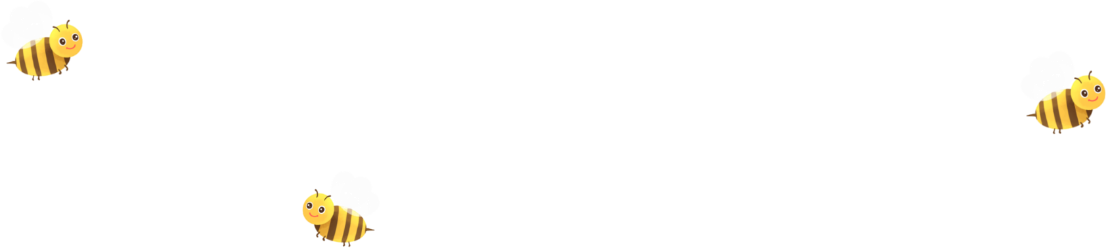 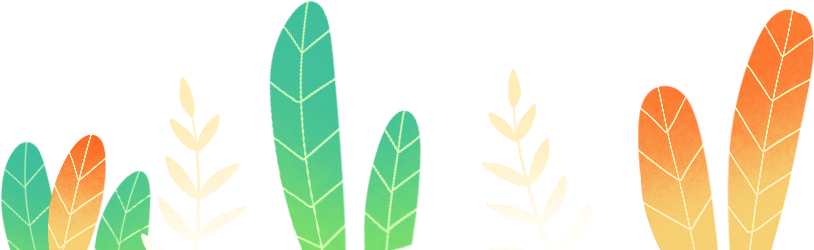 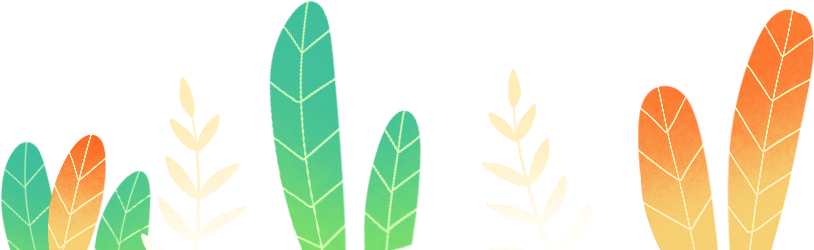 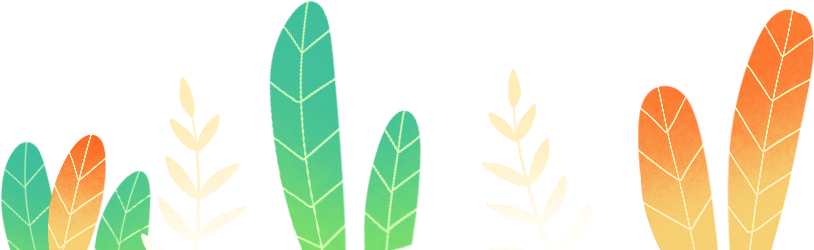 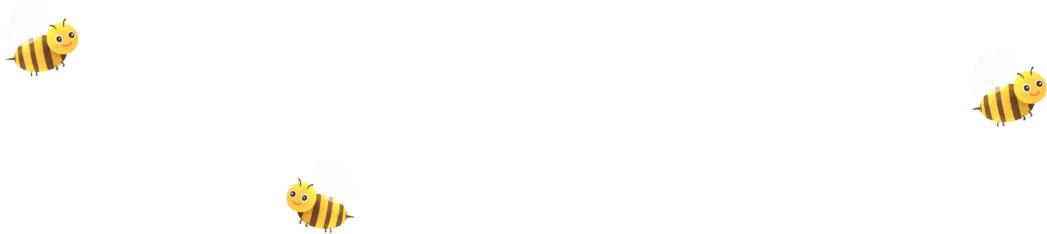 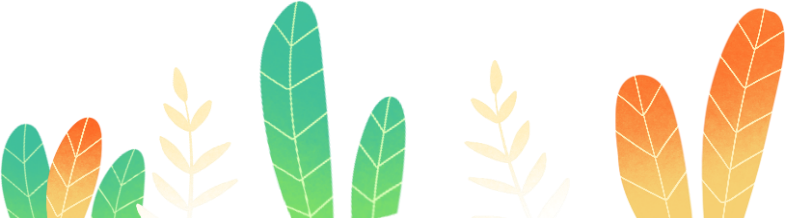 ĐỌC MẪU
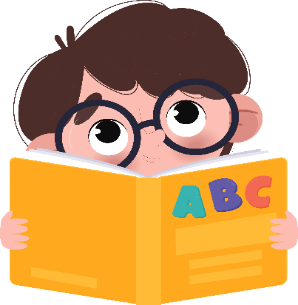 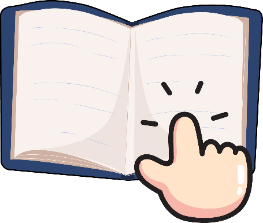 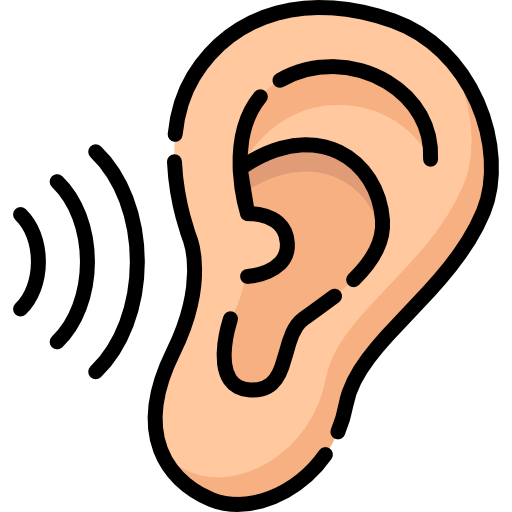 Mắt dõi
Tay dò
Tai nghe
Chuyện hoa, chuyện quả
Trong vườn có mắt quả na 
Có tai mộc nhĩ, có hoa loa kèn.
	Quả mồng tơi mực tím đen 
Cà rốt bút đỏ ai đem ra đồng.
	Quả bí ngô cái đèn lồng
Sao xanh quả khế, ớt cong sừng bò.
	Bao nhiêu hoa trái thơm tho
Trong vườn như một cái kho của đầy.
	Bàn tay người chăm cho cây 
Cây cho trái chín, hoa này, nụ kia
	Lặng thầm đất cũng say sưa
Chắt chiu màu mỡ bốn mùa nuôi cây.
 				Lê Hồng Thiện
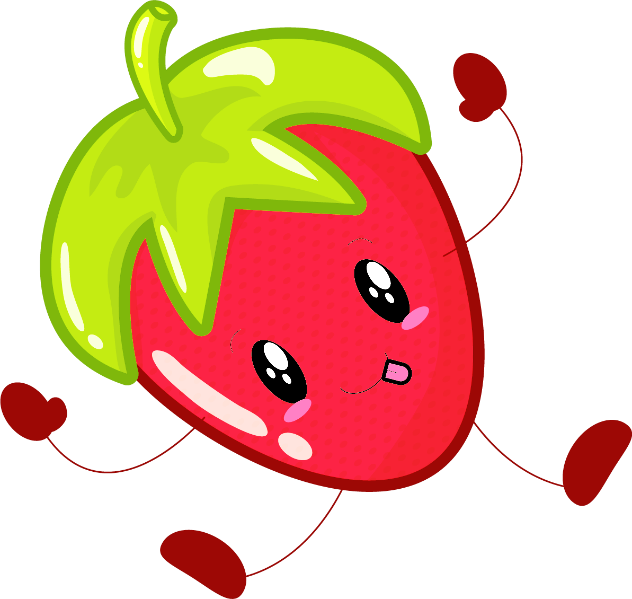 Chuyện hoa, chuyện quả
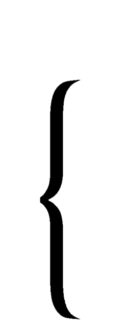 Trong vườn có mắt quả na 
Có tai mộc nhĩ, có hoa loa kèn.
	Quả mồng tơi mực tím đen 
Cà rốt bút đỏ ai đem ra đồng.
	Quả bí ngô cái đèn lồng
Sao xanh quả khế, ớt cong sừng bò.
	Bao nhiêu hoa trái thơm tho
Trong vườn như một cái kho của đầy.
	Bàn tay người chăm cho cây 
Cây cho trái chín, hoa này, nụ kia
	Lặng thầm đất cũng say sưa
Chắt chiu màu mỡ bốn mùa nuôi cây.
 				Lê Hồng Thiện
1
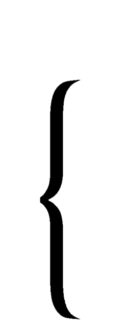 2
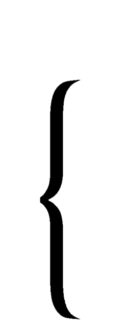 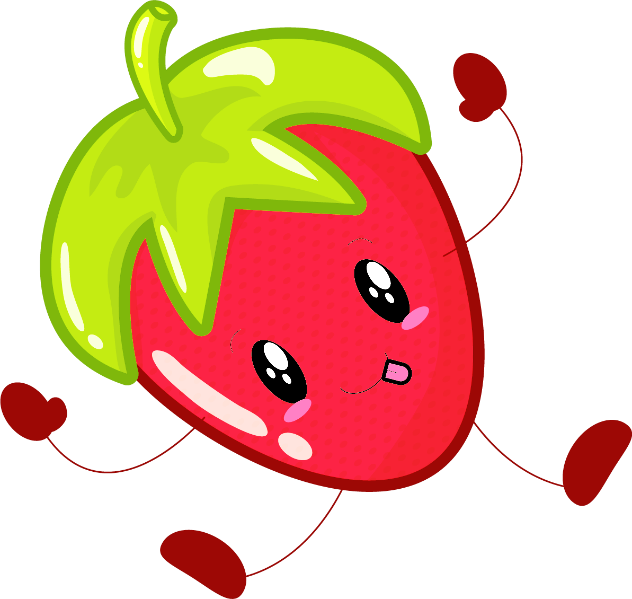 3
Chuyện hoa, chuyện quả
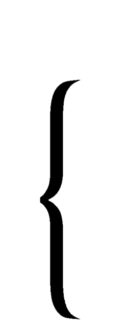 Trong vườn có mắt: quả na
Có tại mộc nhĩ, có hoa loa kèn.
Quả mồng tơi mực tím đen
Cà rốt bút đỏ gi đem ra đồng.
1
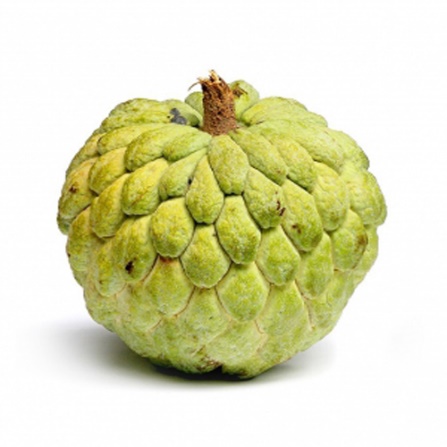 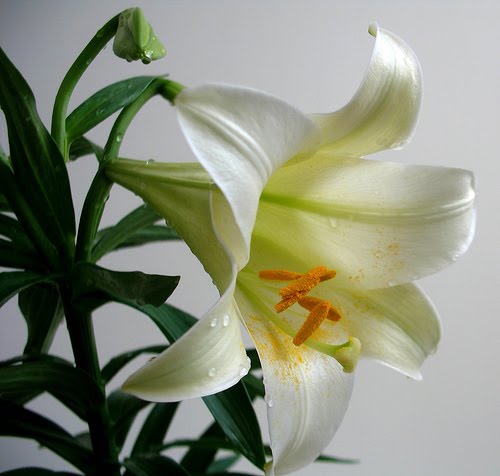 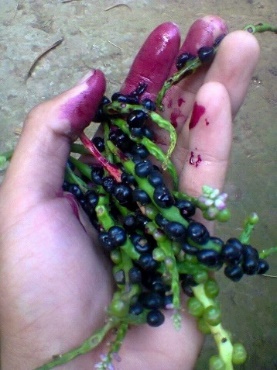 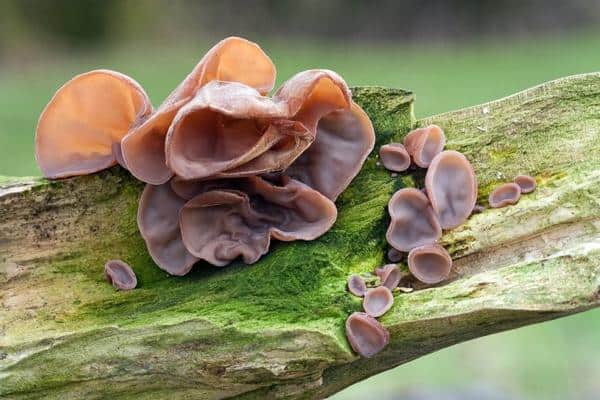 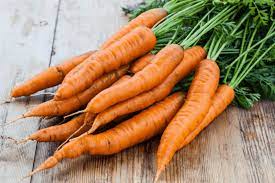 Chuyện hoa, chuyện quả
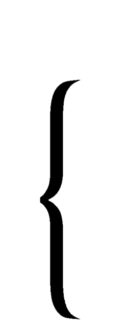 Quả bí ngô: cái đèn lồng
Sao xanh quả khế, ớt cong sừng bò.
Bao nhiêu hoa trái thơm tho
Trong vườn như một cái kho của đầy.
2
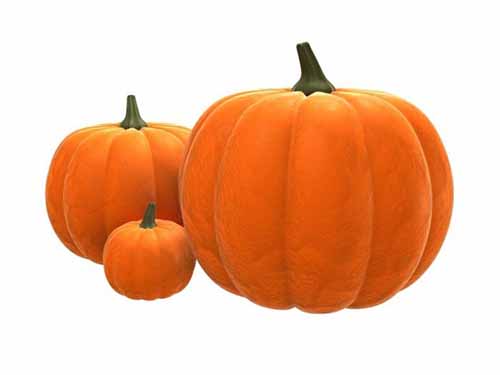 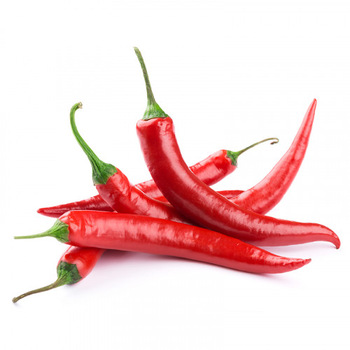 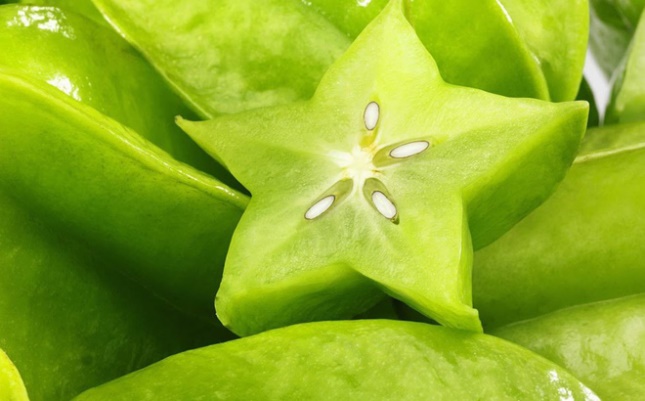 Chuyện hoa, chuyện quả
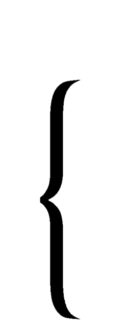 Bàn tay người chăm cho cây
Cây cho trái chín, hoa này, nụ kia
Lặng thầm đất cũng say sưa
Chắt chiu màu mỡ bốn mùa nuôi cây.
3
Chuyện hoa, chuyện quả
Trong vườn có mắt quả na 
Có tai mộc nhĩ, có hoa loa kèn.
	Quả mồng tơi mực tím đen 
Cà rốt bút đỏ ai đem ra đồng.
	Quả bí ngô cái đèn lồng
Sao xanh quả khế, ớt cong sừng bò.
	Bao nhiêu hoa trái thơm tho
Trong vườn như một cái kho của đầy.
	Bàn tay người chăm cho cây 
Cây cho trái chín, hoa này, nụ kia
	Lặng thầm đất cũng say sưa
Chắt chiu màu mỡ bốn mùa nuôi cây.
 				Lê Hồng Thiện
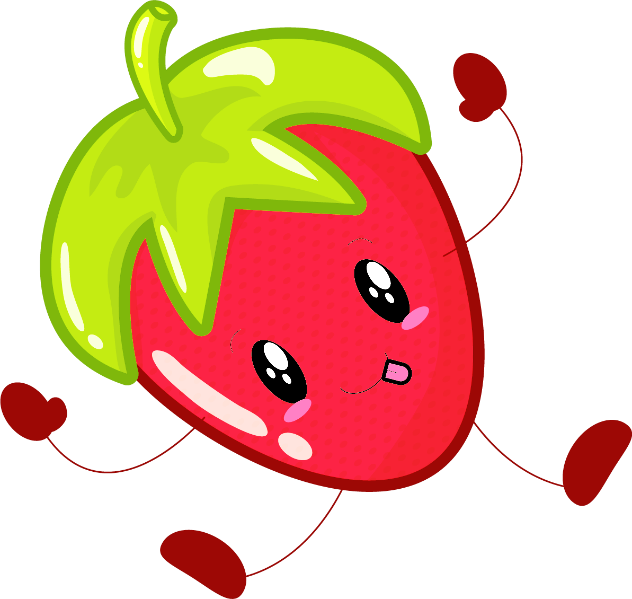 Cách ngắt nhịp
Trong vườn /có mắt /quả na//
Có tai mộc nhĩ/ có hoa loa kèn.//
Quả mồng tơi /mực tím đen//
Cà rốt / bút đỏ// ai đem ra đồng.//
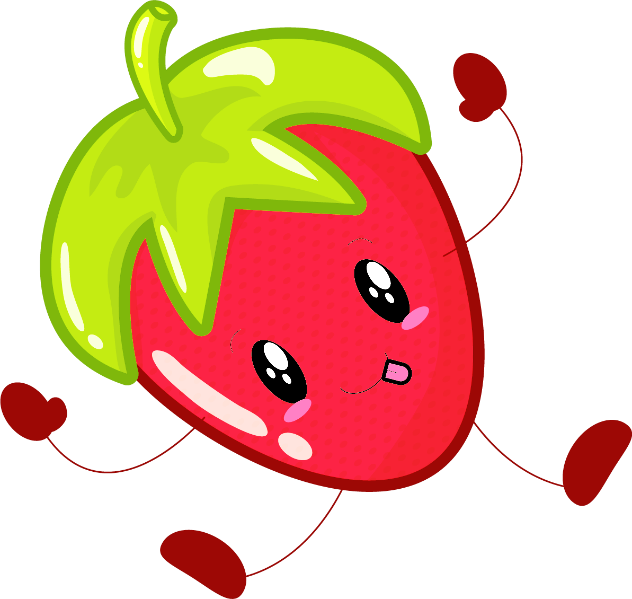 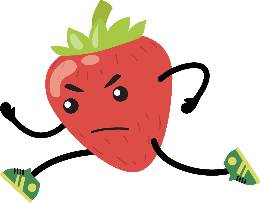 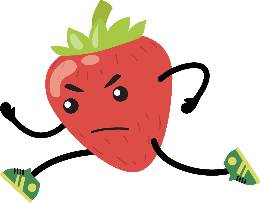 Luyện đọc trong nhóm
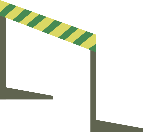 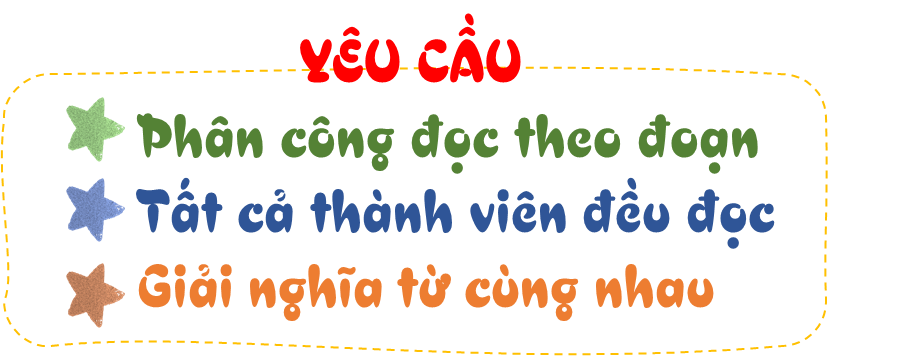 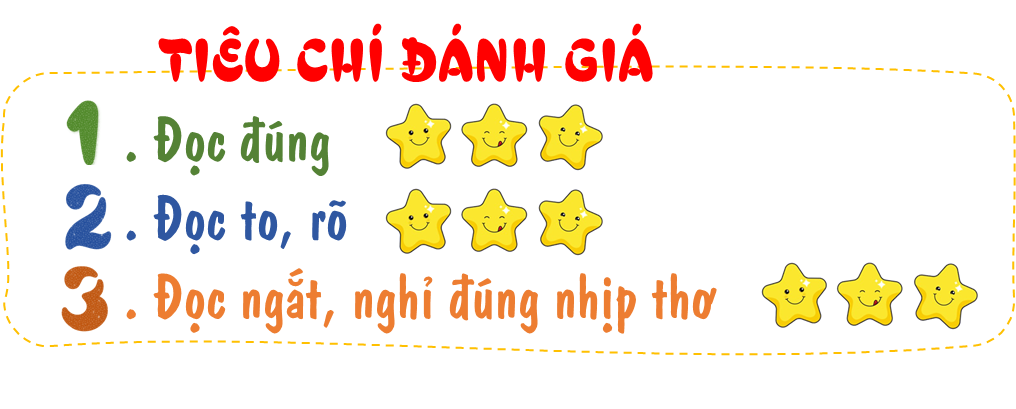 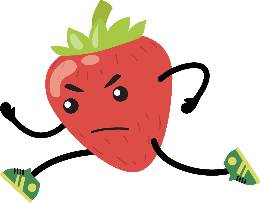 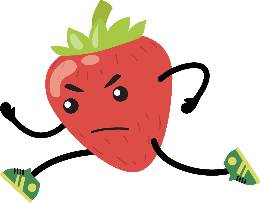 Luyện đọc trước lớp
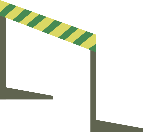 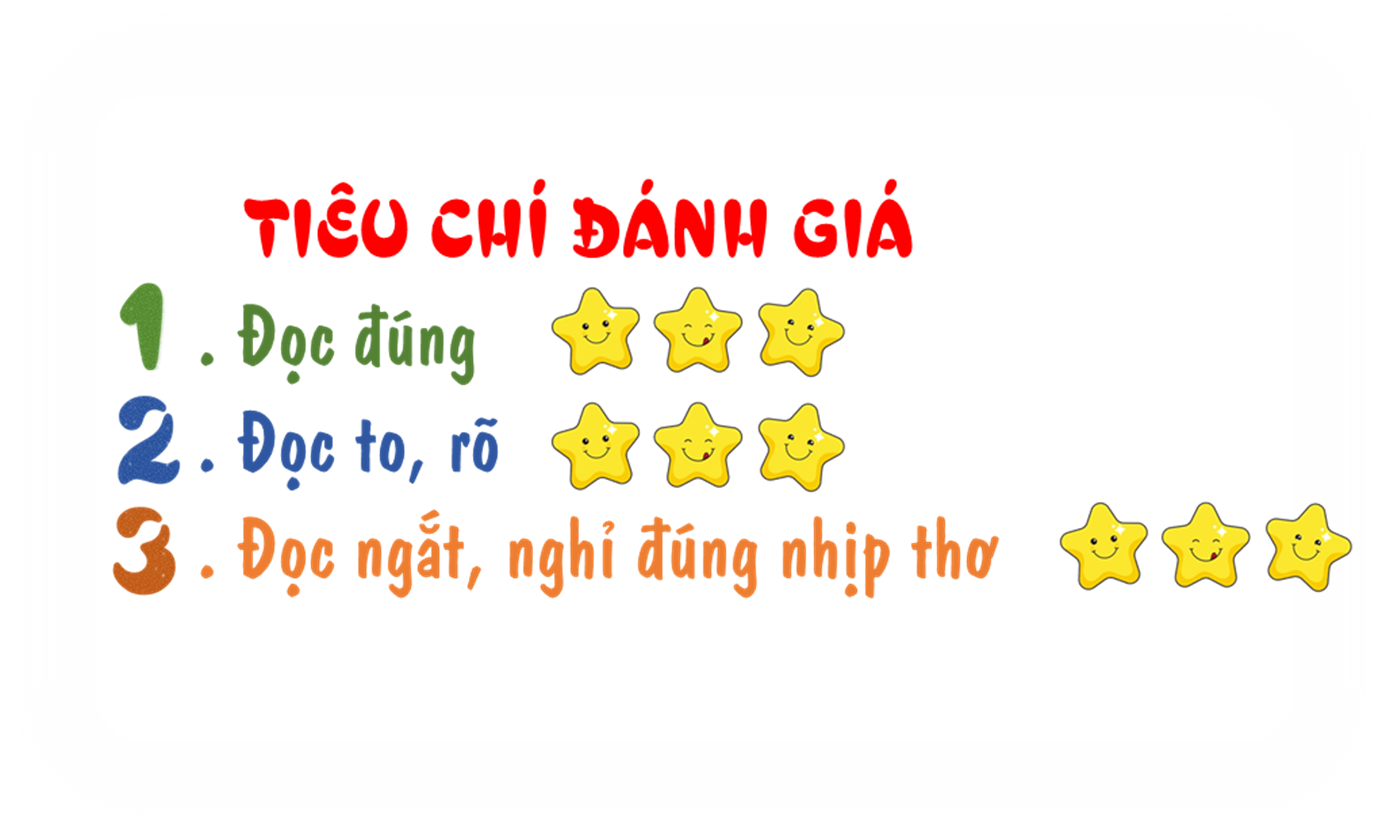 LUYỆN ĐỌC HIỂU
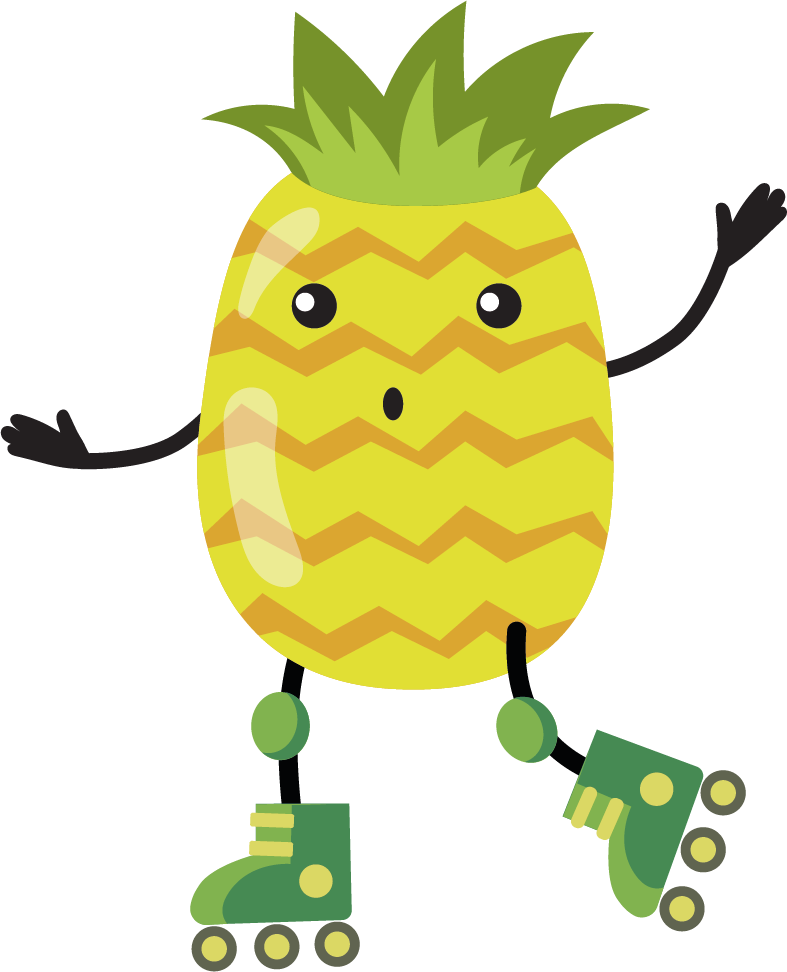 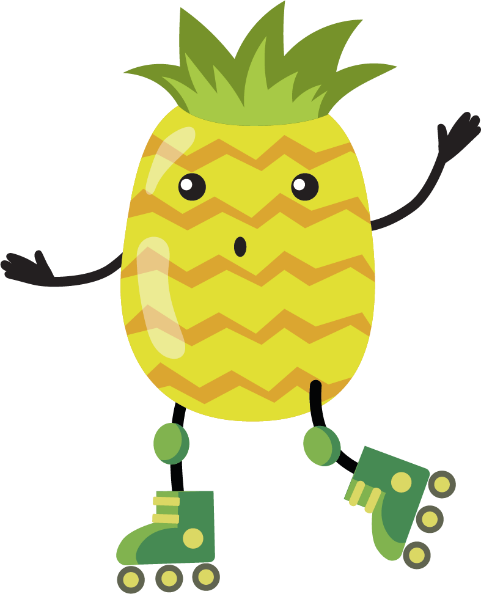 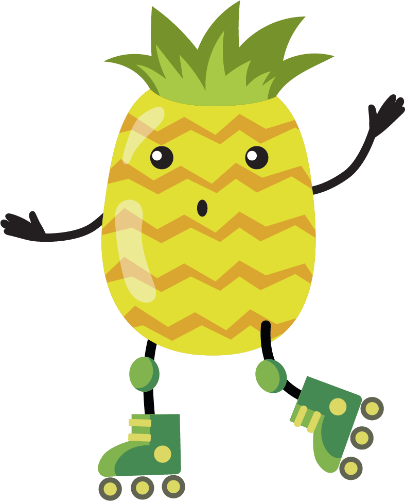 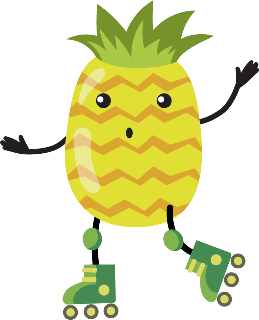 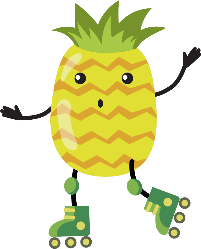 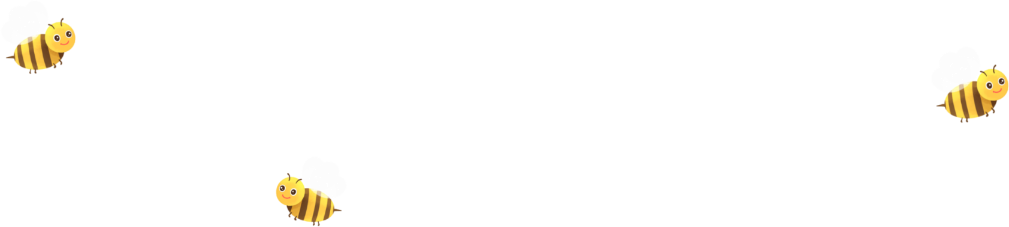 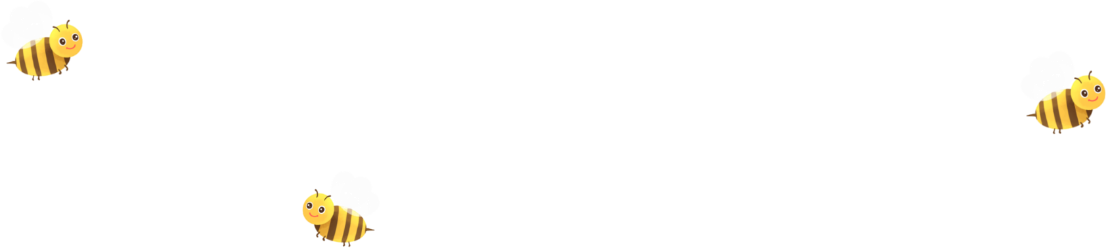 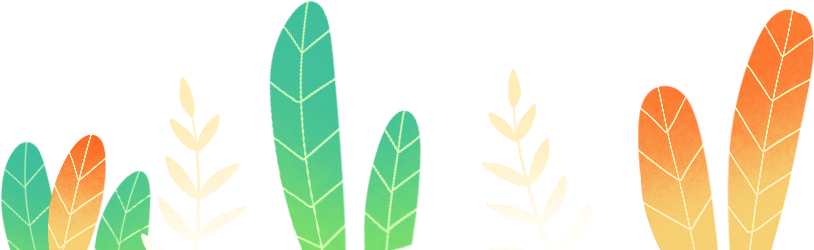 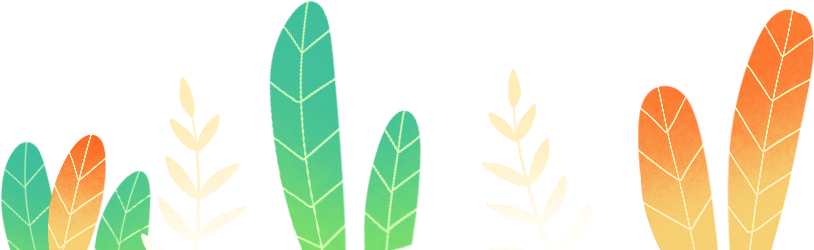 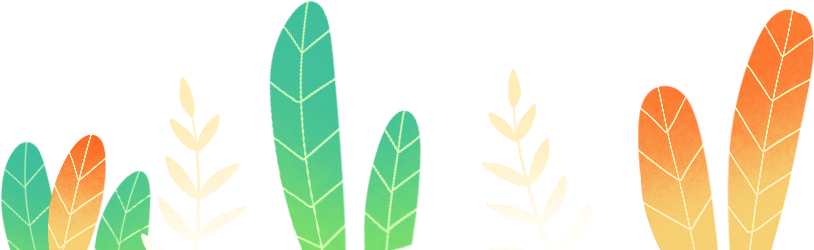 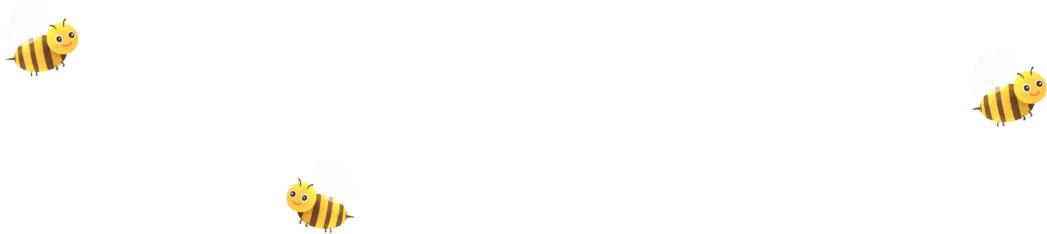 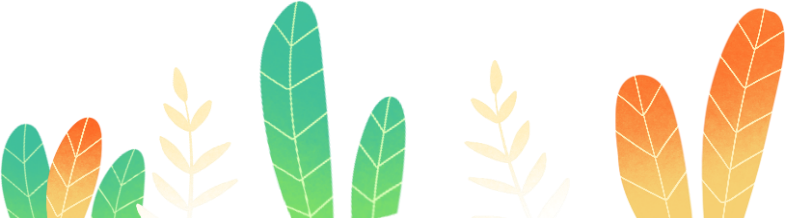 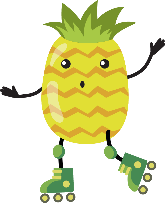 Giải nghĩa từ khó hiểu
Trong bài thơ Chuyện hoa, chuyện quả, có từ nào em chưa hiểu nghĩa?
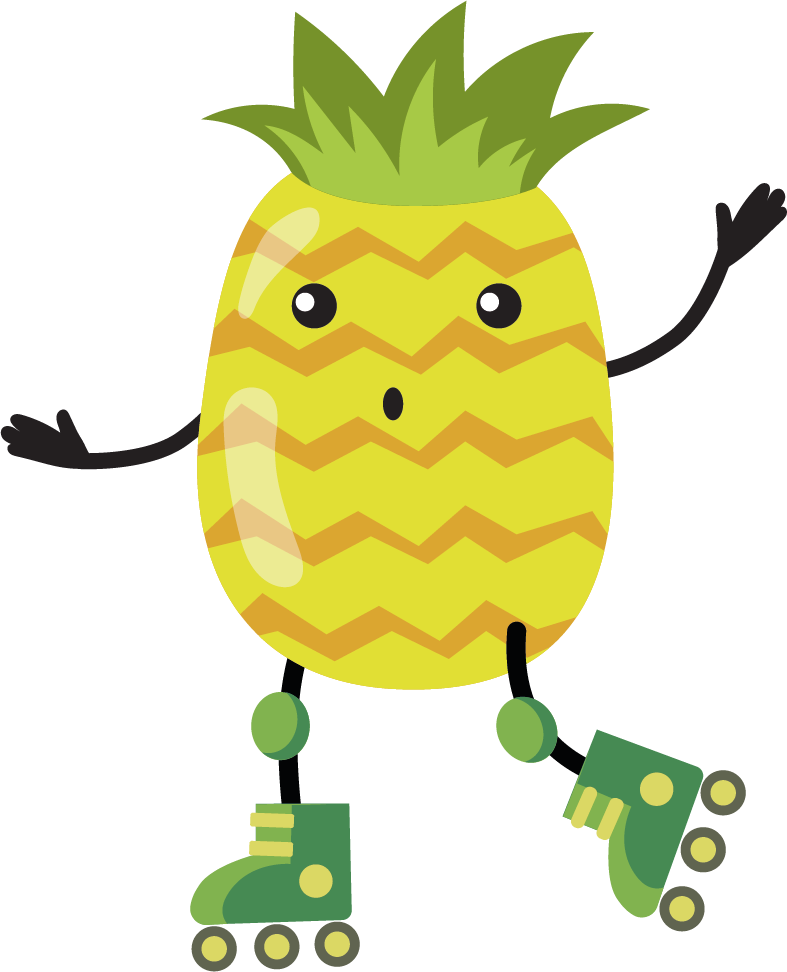 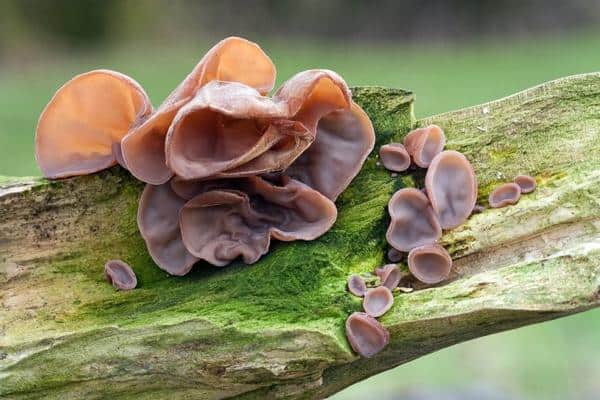 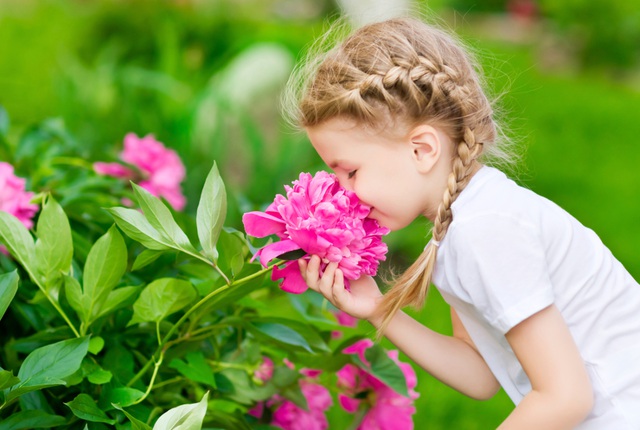 Thơm tho
Thơm gây cảm giác nhẹ nhàng dễ chịu
Mộc nhĩ
 Nấm giống hình cái tai, màu nâu đen, ăn được.
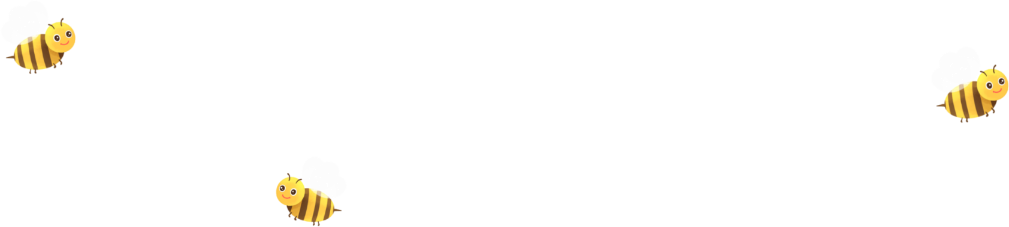 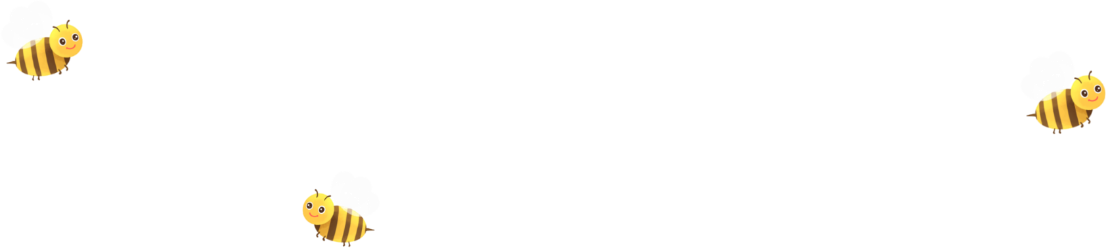 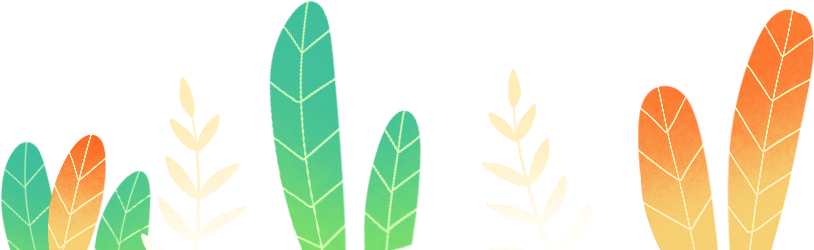 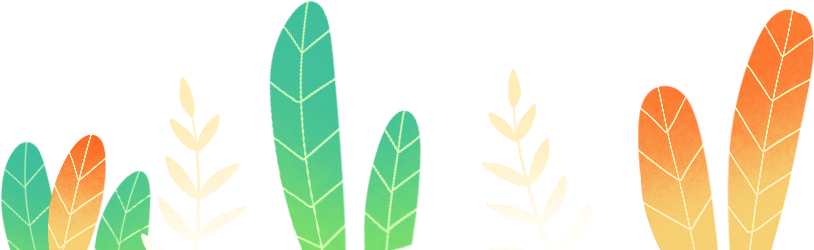 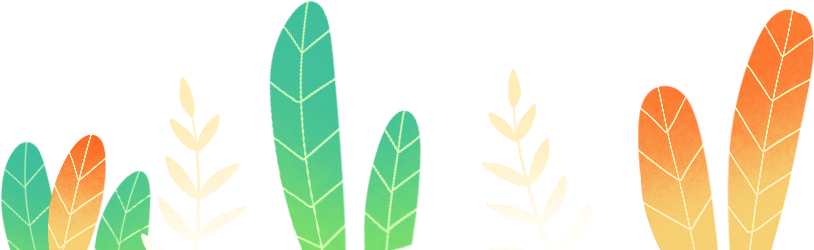 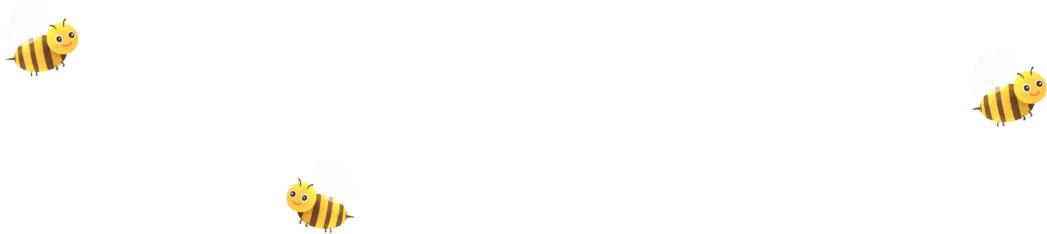 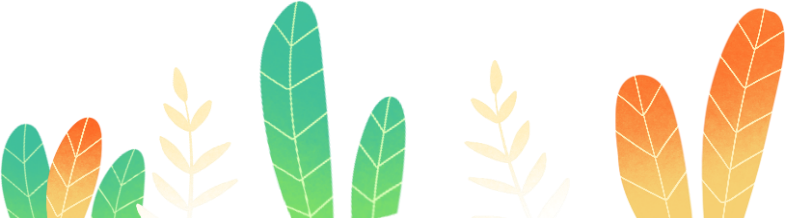 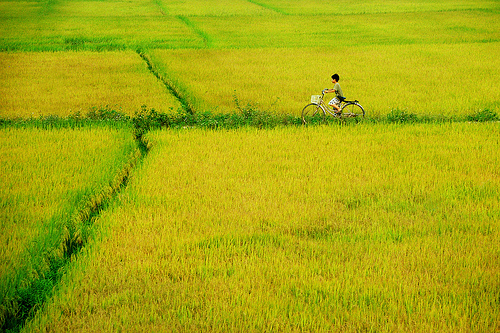 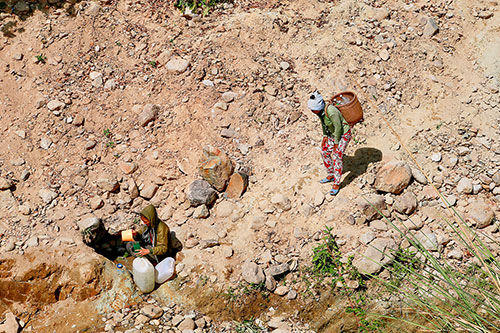 Chắt chiu
Chăm chút, nâng niu từng li từng tí vì coi là quý báu.
Đồng
Khoảng đất trống, bằng phẳng, rộng để cấy cày, trồng trọt.
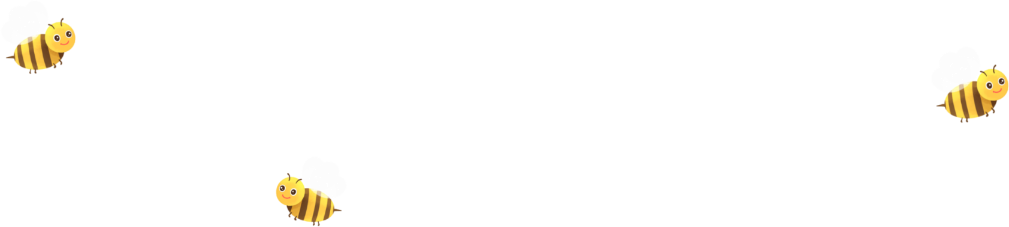 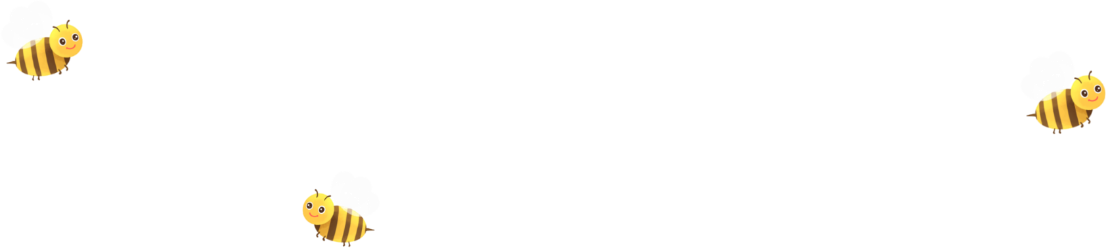 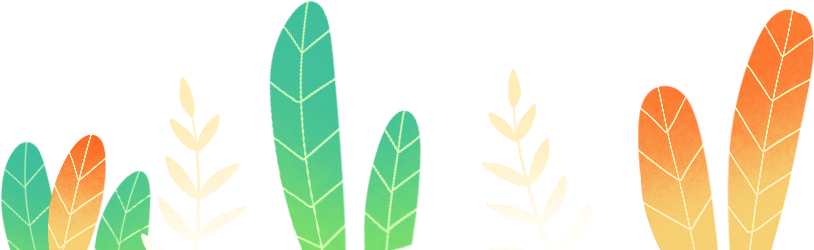 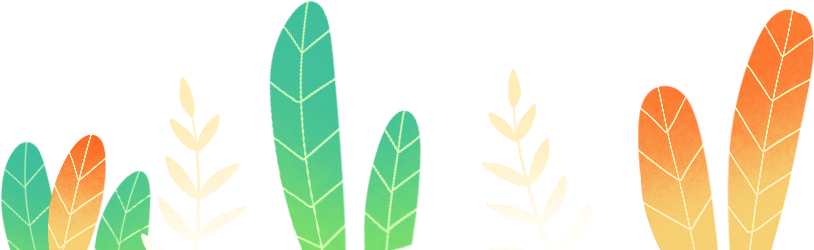 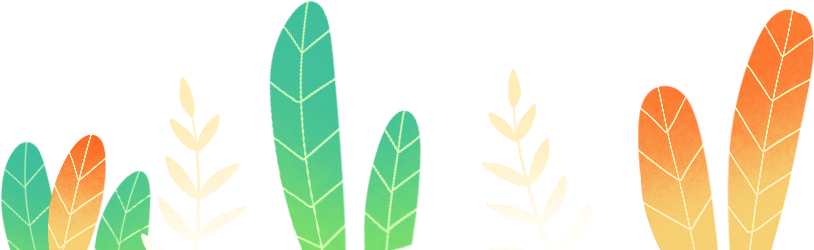 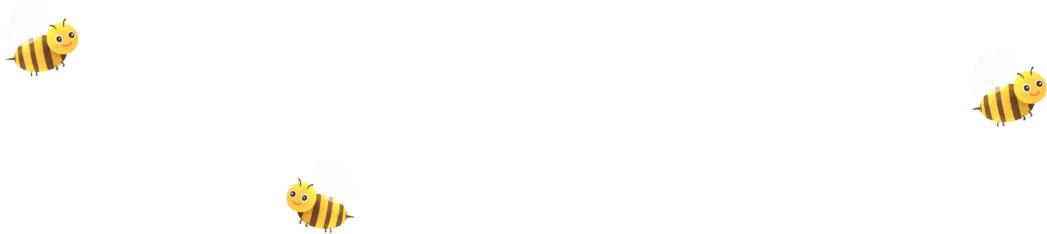 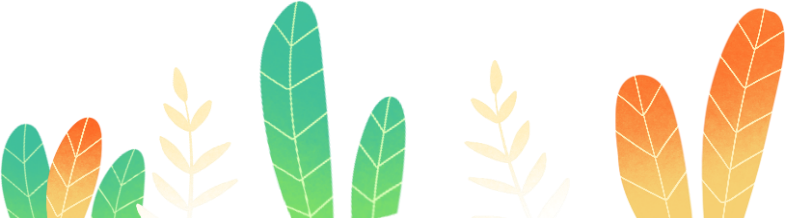 Dòng thơ nào trong bài nói về sự đóng góp của con người trong khu vườn?
Cùng tìm hiểu
Mỗi loại quả được nói tới trong bài thơ có đặc điểm gì?
Em thích hình ảnh so sánh nào trong bài? Vì sao?
Hai dòng thơ cuối nói lên điều gì?
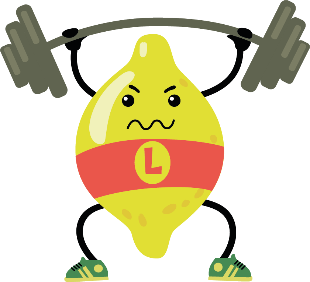 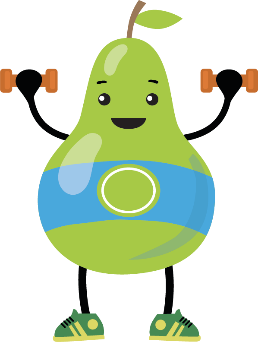 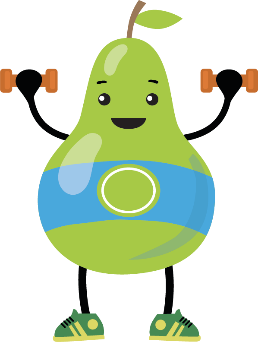 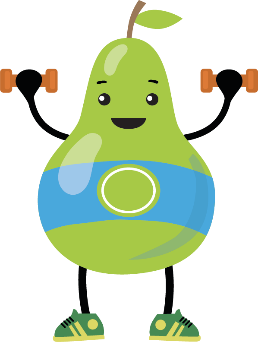 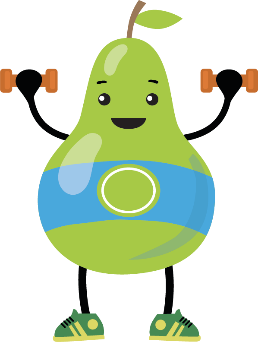 3
1
2
4
Mỗi loại quả được nói tới trong bài thơ có đặc điểm gì?
Hạt mồng tơi: mực tím đen
Quả bí ngô: như đèn lồng
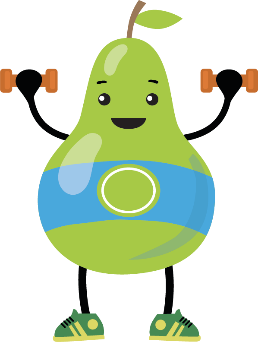 Quả khế : xanh
Quả na có mắt
Cà rốt: giống cây bút đỏ
Ớt: cong sừng bò
1
Em thích hình ảnh so sánh nào trong bài? Vì sao?
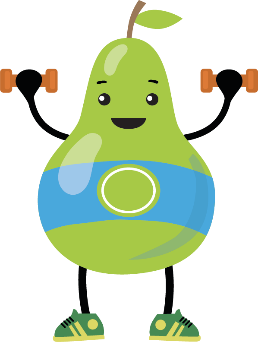 Em thích hình ảnh so sánh 
"ớt cong sừng bò". Vì qua hình ảnh ta hình dung được quả ớt cong và rất khỏe, cách so sánh rất độc đáo và mới lạ.
2
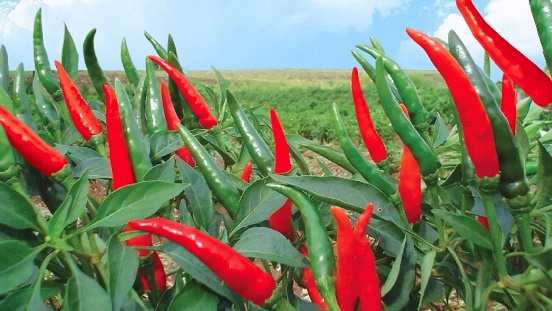 Dòng thơ nào trong bài nói về sự đóng góp của con người trong khu vườn?
Bàn tay người chăm cho cây
Cây cho trái chín, hoa này, nụ kia
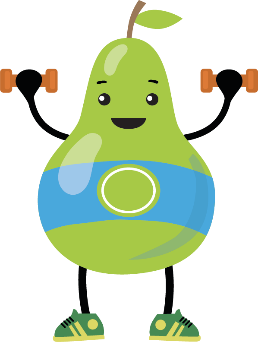 3
Hai dòng thơ cuối nói lên điều gì?
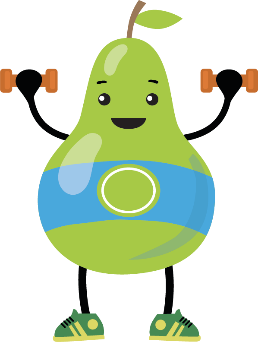 Lặng thầm đất cũng say sưa
Chắt chiu màu mỡ bốn mùa nuôi cây.
4
Ngoài bàn tay của người chăm sóc, để có được hoa thơm, trái ngọt đất cũng góp phần chắt chiu màu mỡ để nuôi trồng.
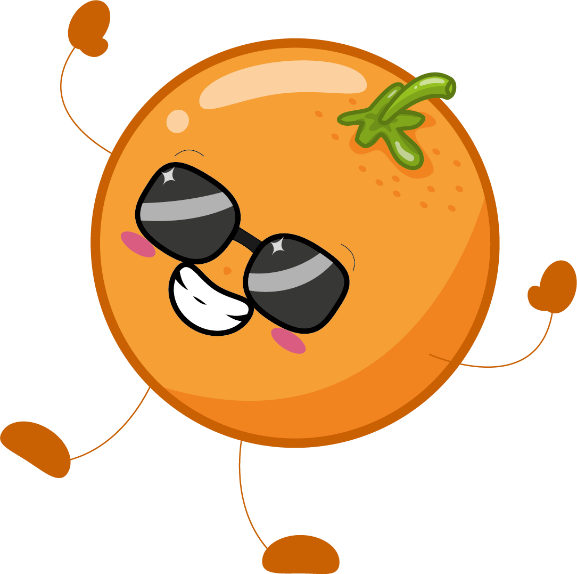 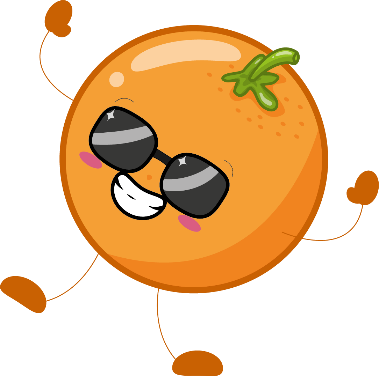 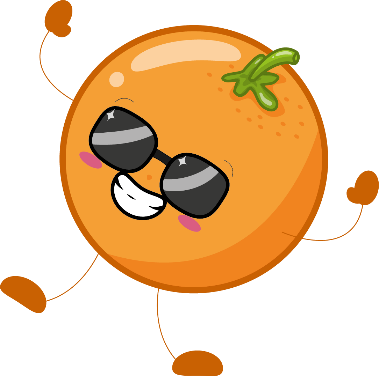 Nội dung chính của bài thơ là gì?
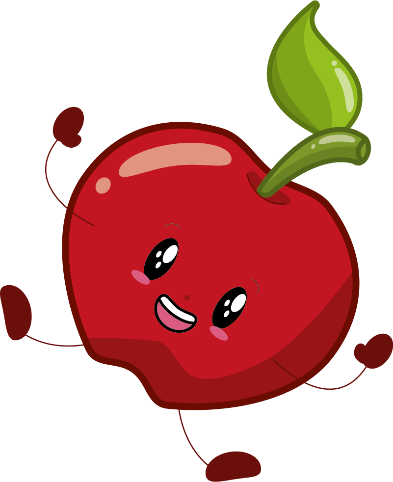 Nói về sự phong phú của hoa quả trong vườn. Ca ngợi vẻ đẹp của sự vật trong vườn. Kết tinh của đất đai, mưa nắng và công sức của con người.
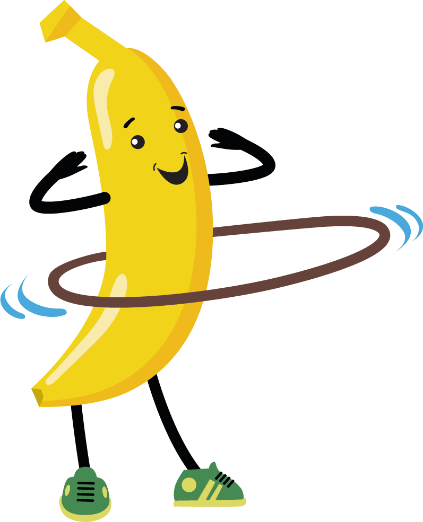 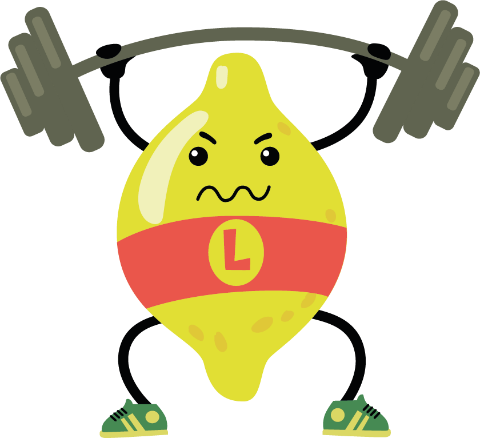 Qua bài thơ, các em rút ra được bài học gì?
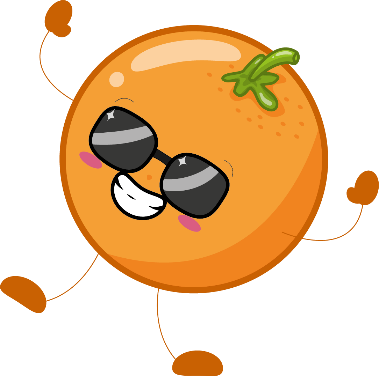 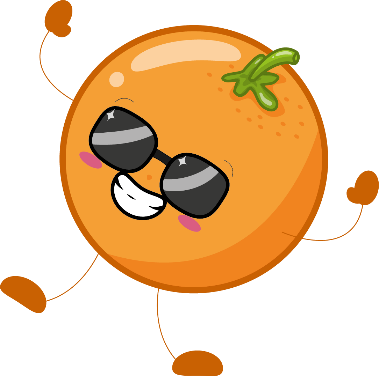 Qua bài thơ, em rút ra được bài học: Yêu quý vẻ đẹp của thiên nhiên quanh mình.
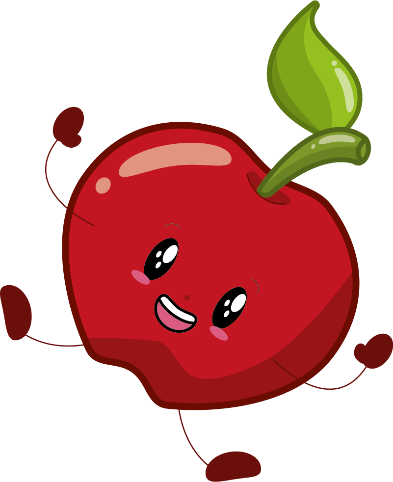 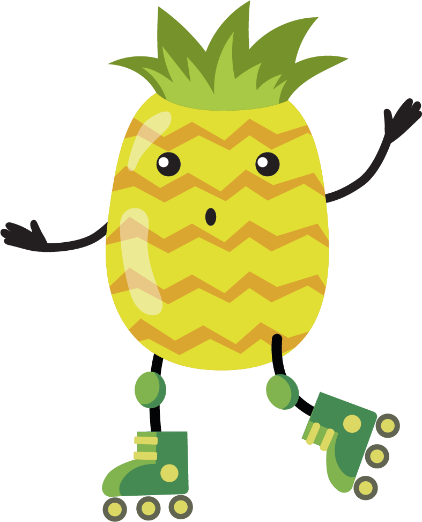 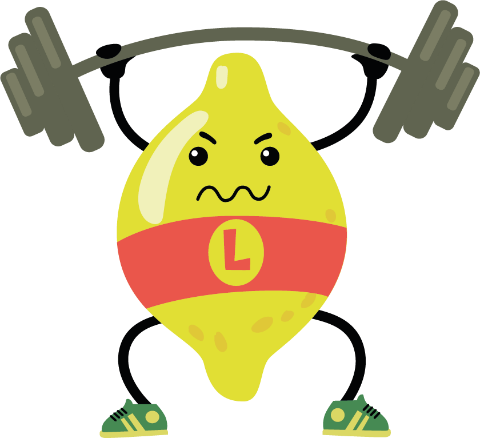 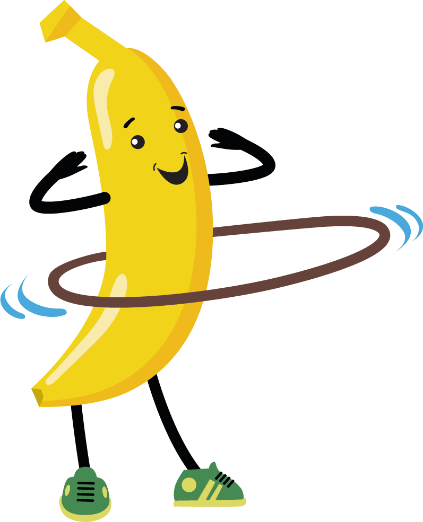 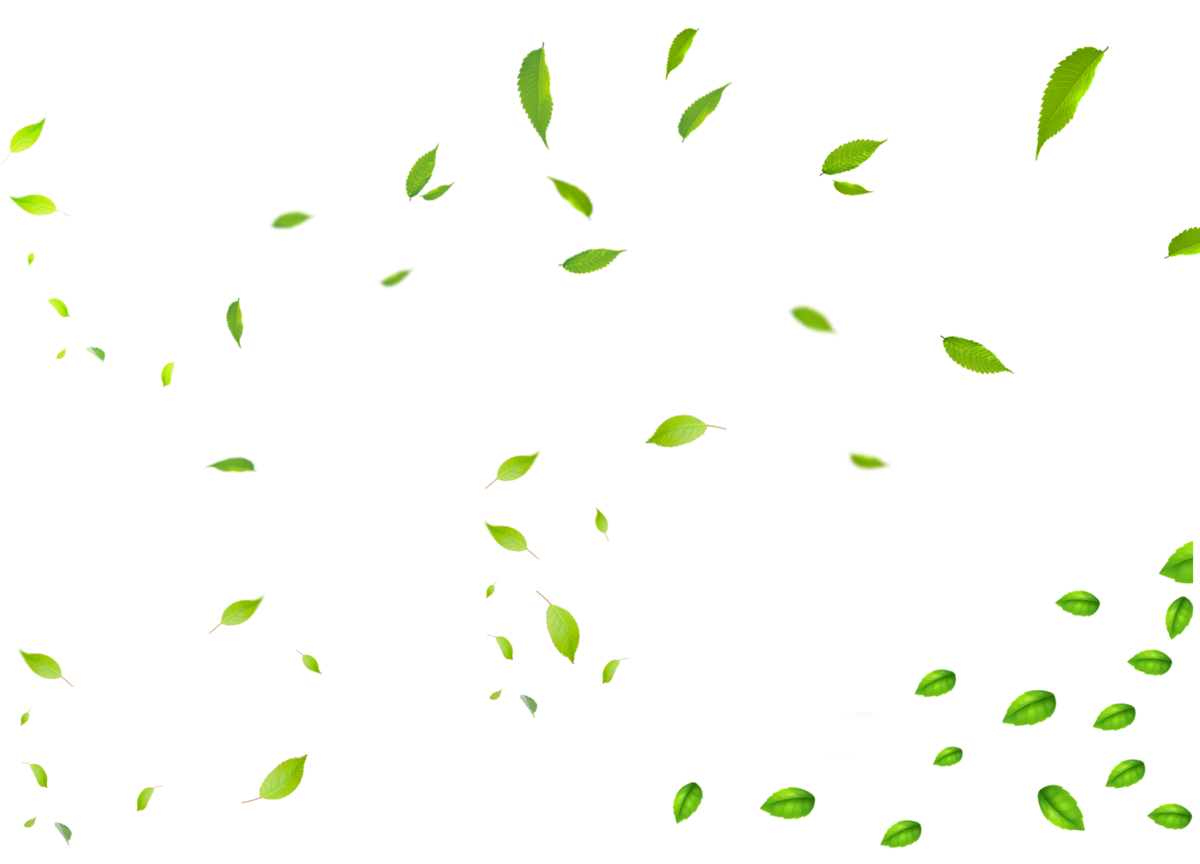 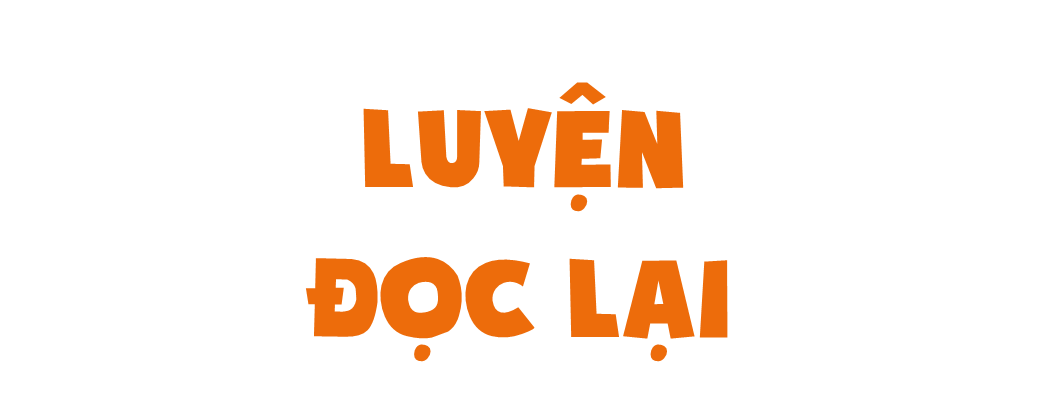 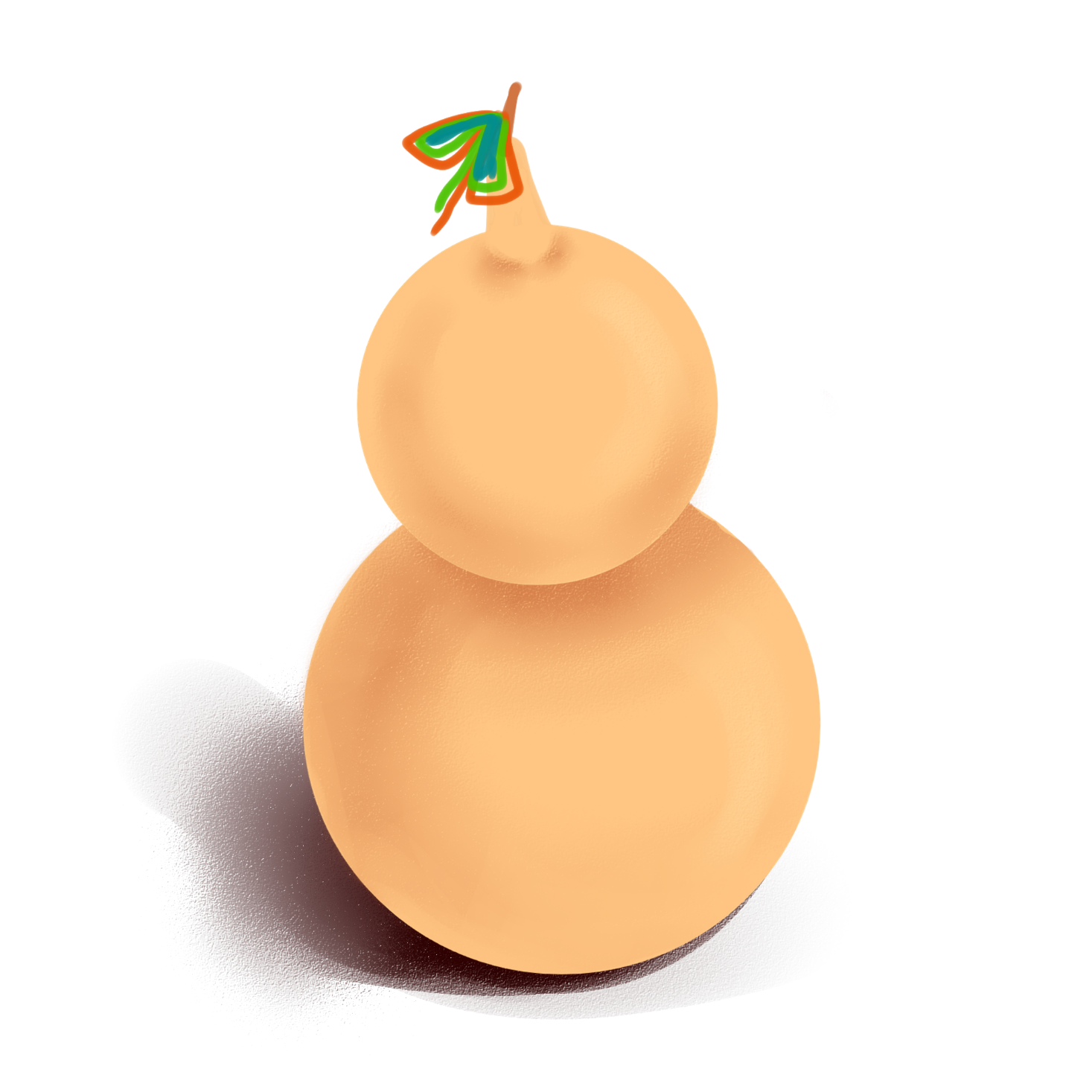 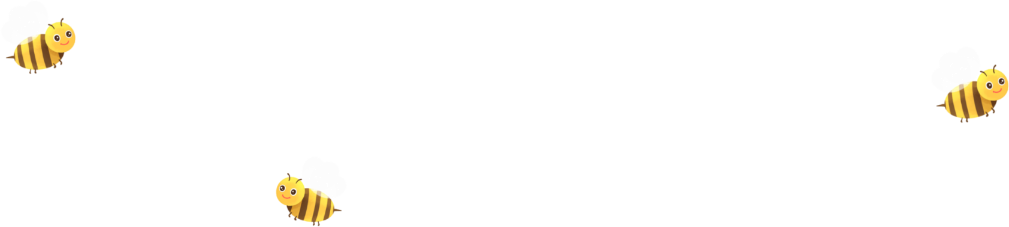 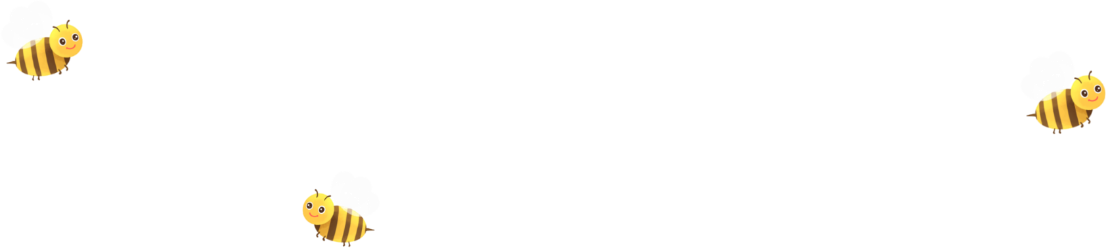 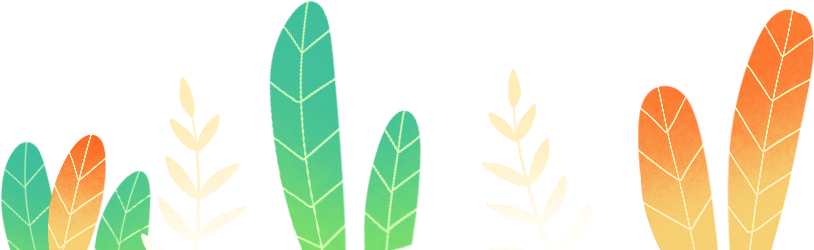 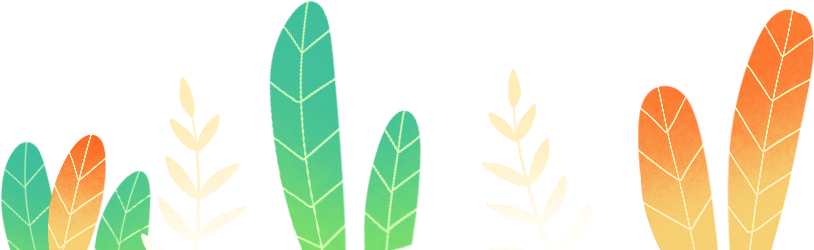 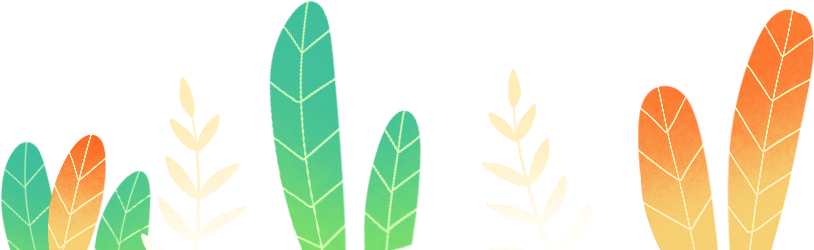 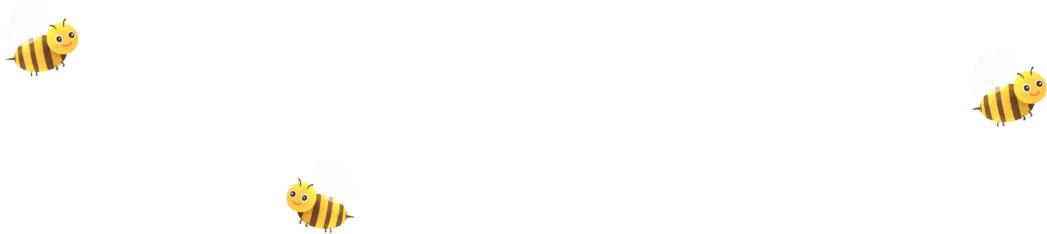 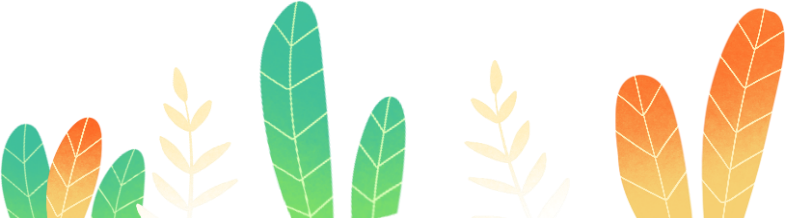 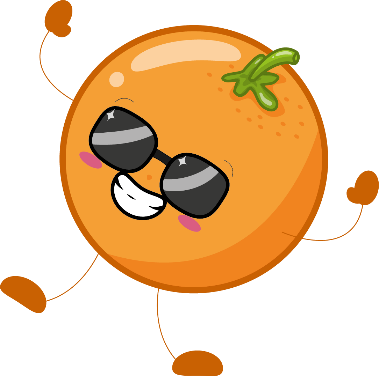 Nội dung chính của bài thơ là gì?
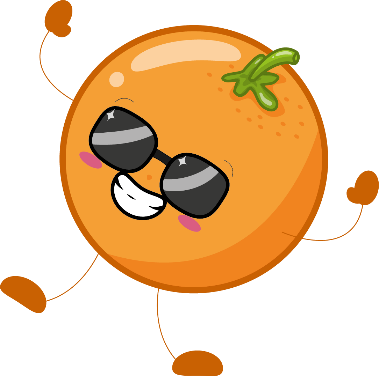 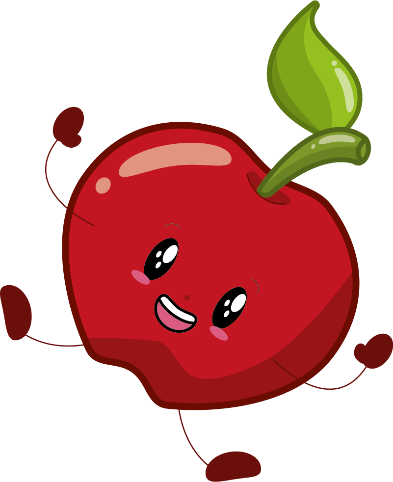 Nói về sự phong phú của hoa quả trong vườn. Ca ngợi vẻ đẹp của sự vật trong vườn. Kết tinh của đất đai, mưa nắng và công sức của con người.
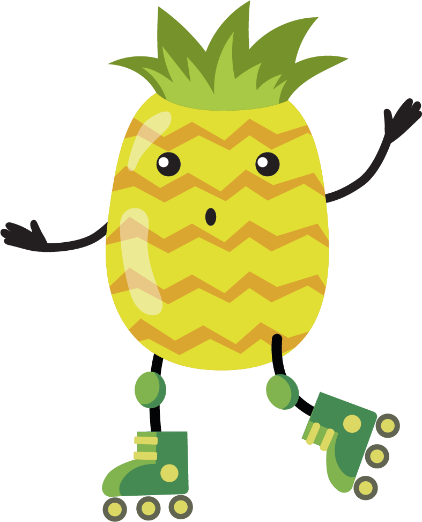 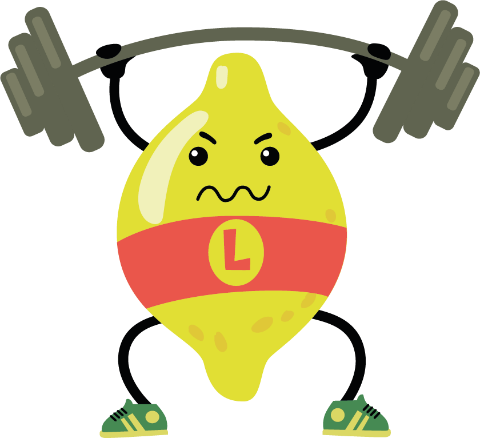 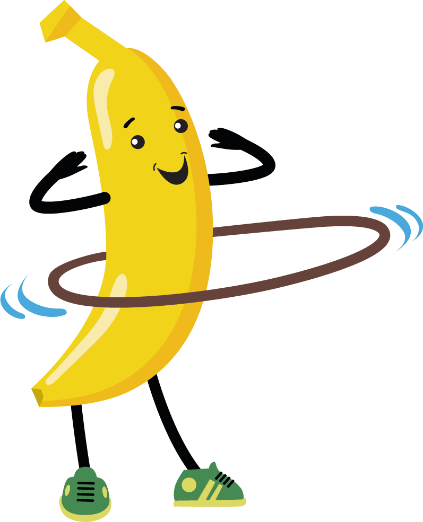 Em đọc bài thơ với giọng đọc như thế nào?
Giọng đọc 
trong sáng, vui tươi nhấn giọng ở những từ ngữ chỉ vẻ đẹp của hoa quả.
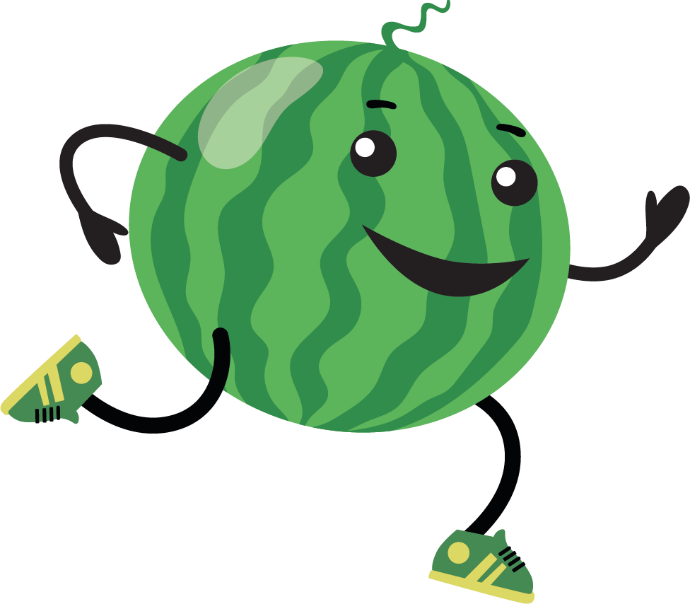 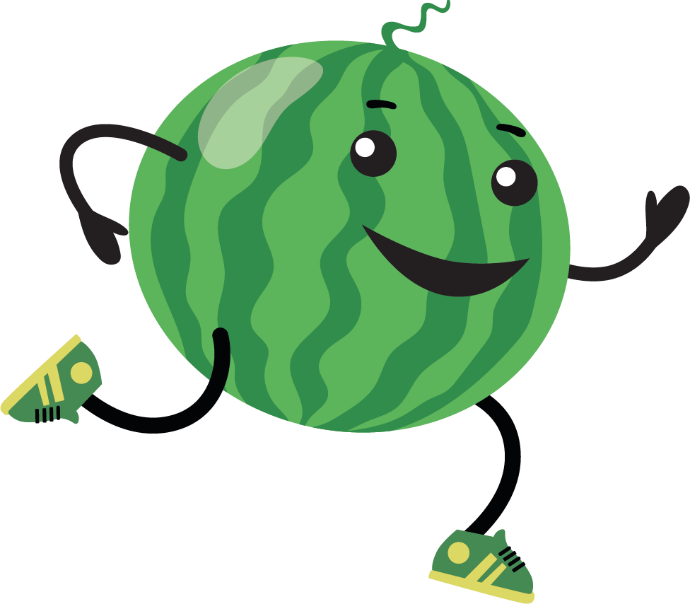 Chuyện hoa, chuyện quả
Trong vườn có mắt quả na 
Có tai mộc nhĩ, có hoa loa kèn.
	Quả mồng tơi mực tím đen 
Cà rốt bút đỏ ai đem ra đồng.
	Quả bí ngô cái đèn lồng
Sao xanh quả khế, ớt cong sừng bò.
	Bao nhiêu hoa trái thơm tho
Trong vườn như một cái kho của đầy.
	Bàn tay người chăm cho cây 
Cây cho trái chín, hoa này, nụ kia
	Lặng thầm đất cũng say sưa
Chắt chiu màu mỡ bốn mùa nuôi cây.
 				Lê Hồng Thiện
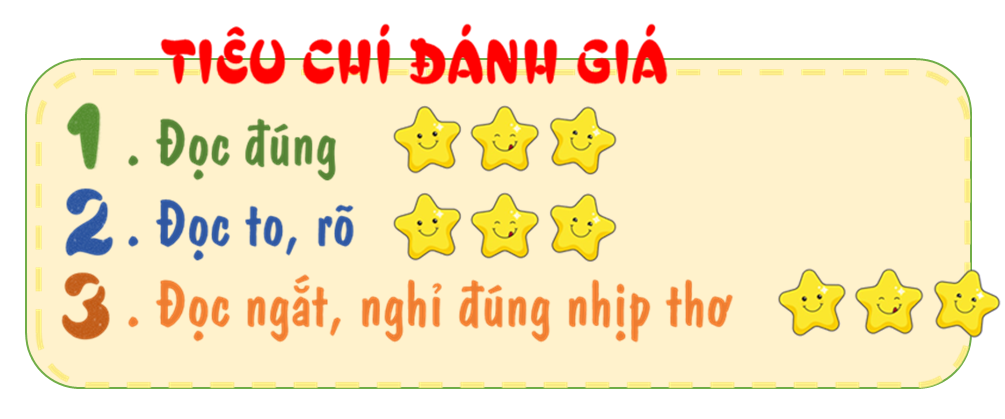 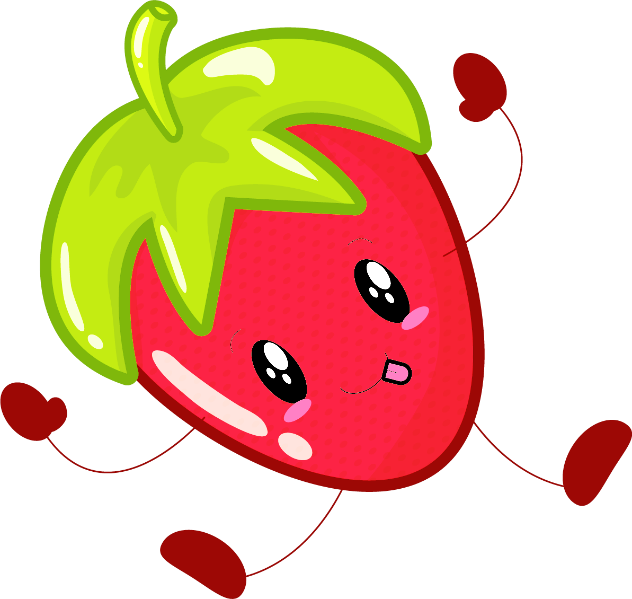 Trò chơi: HÁI QUẢ
Có rất nhiều quả chín trên cây đang chờ các em thu hoạch đấy! Em hãy học thuộc bài thơ để thu hoạch được nhiều loại trái cây thơm ngon nhé!
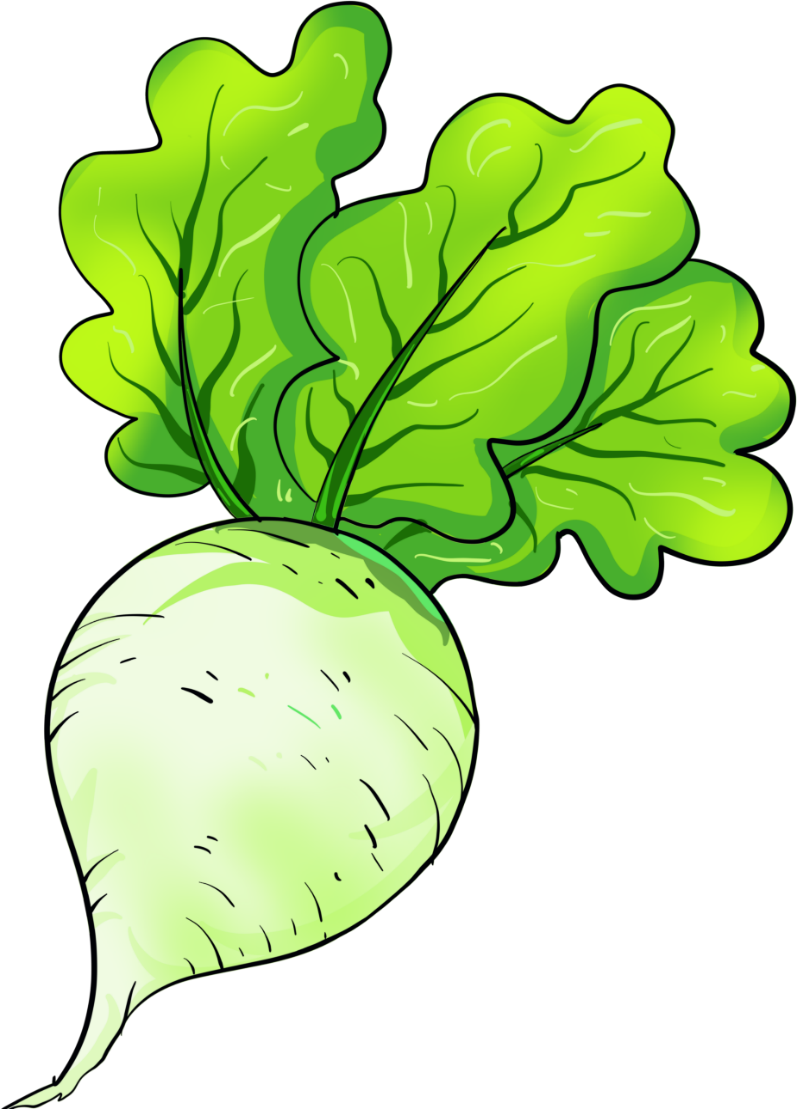 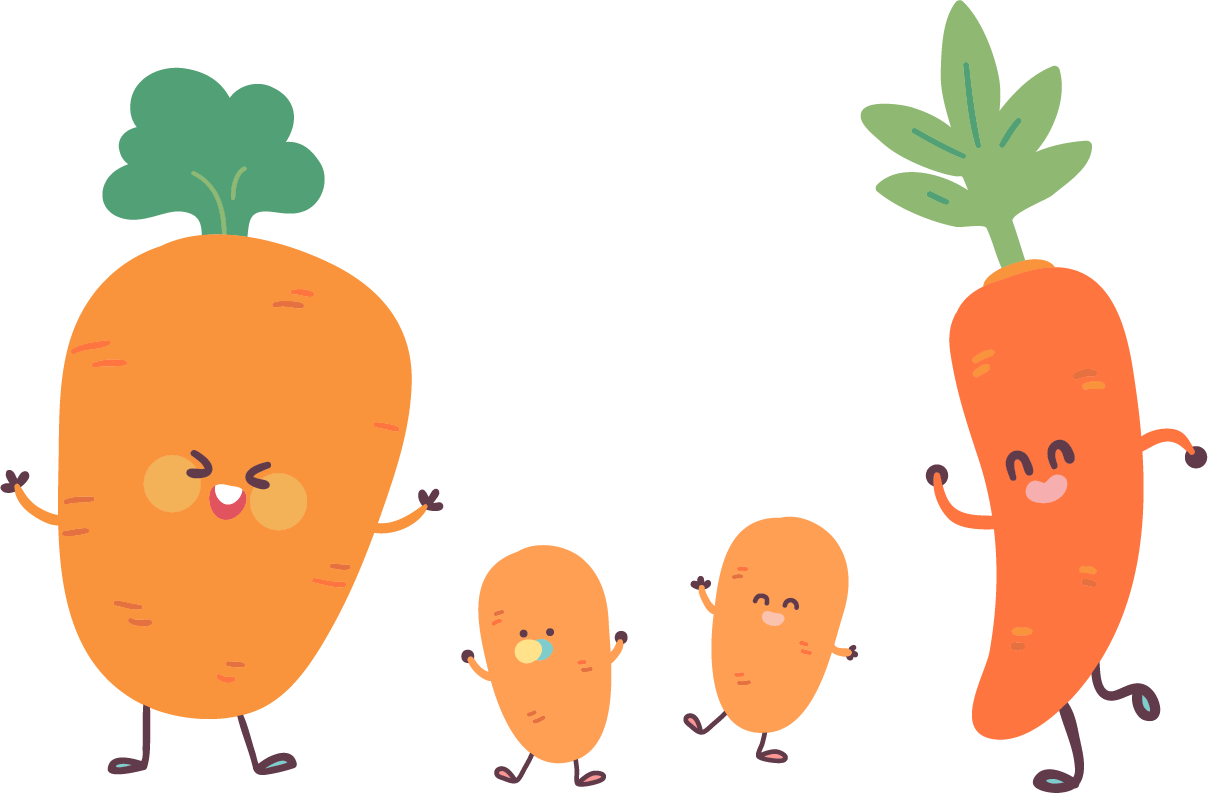 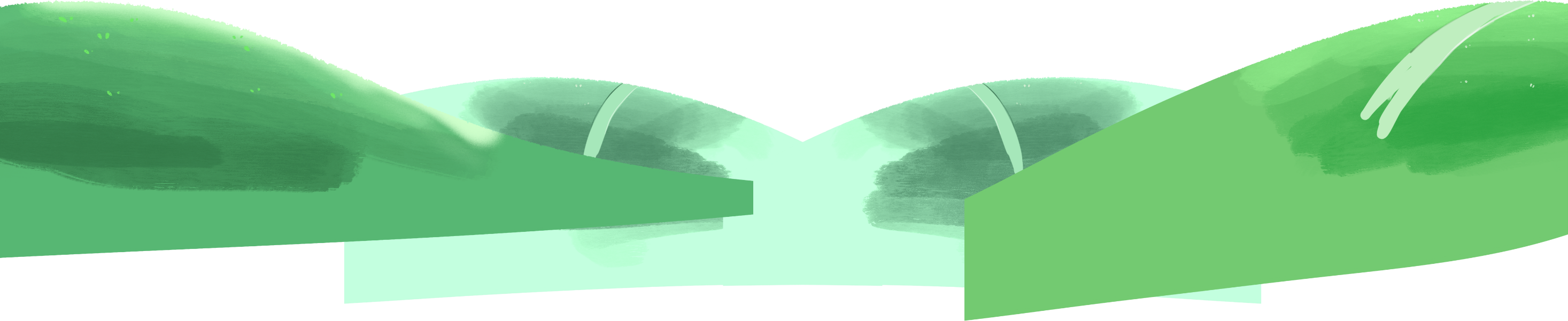 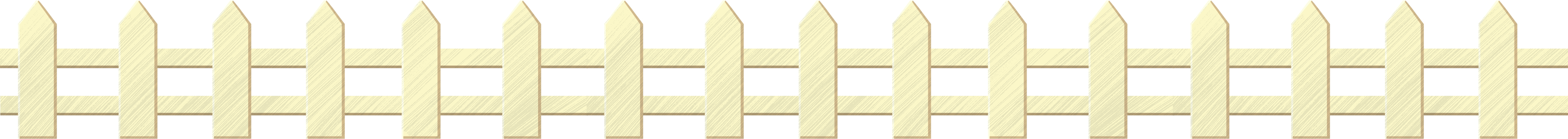 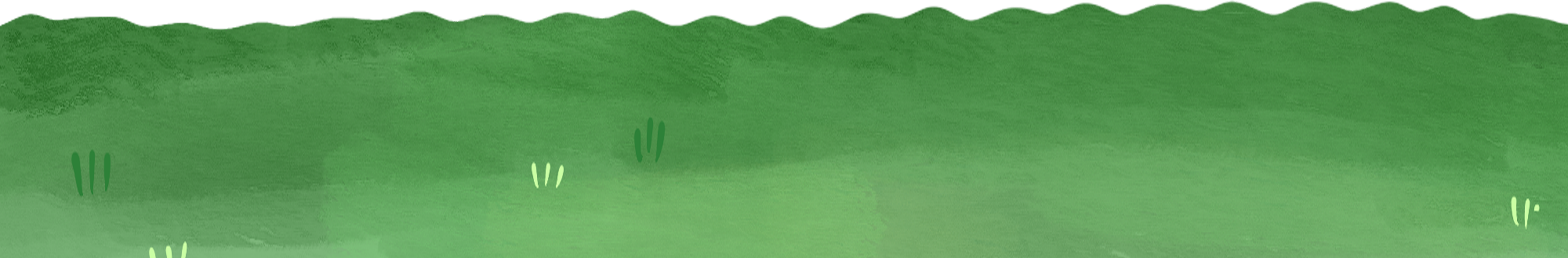 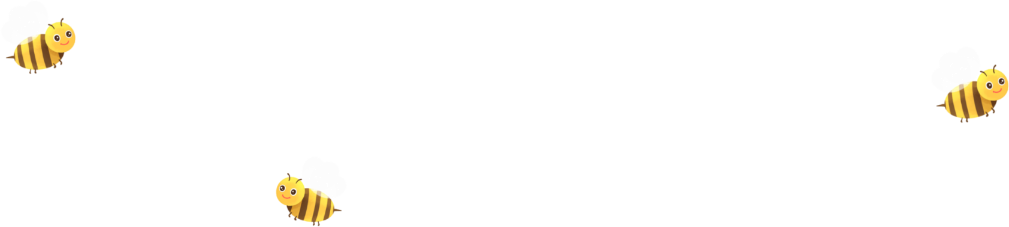 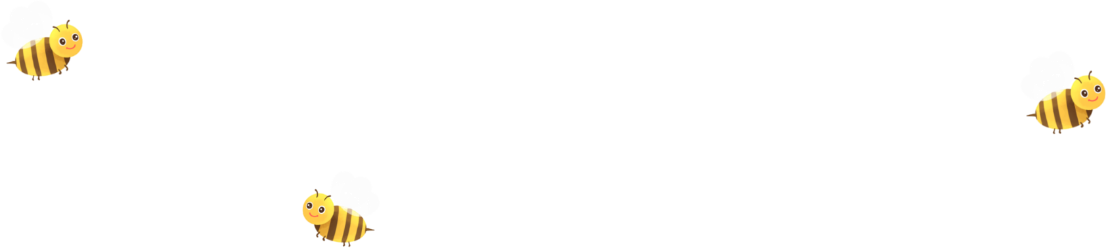 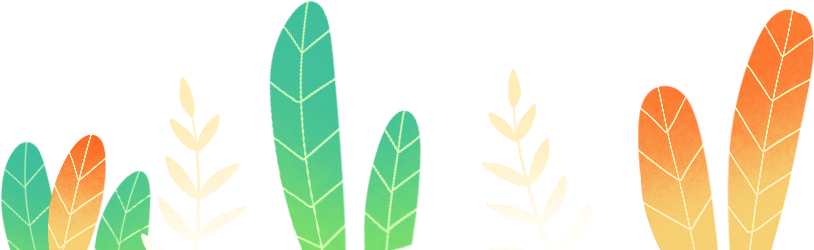 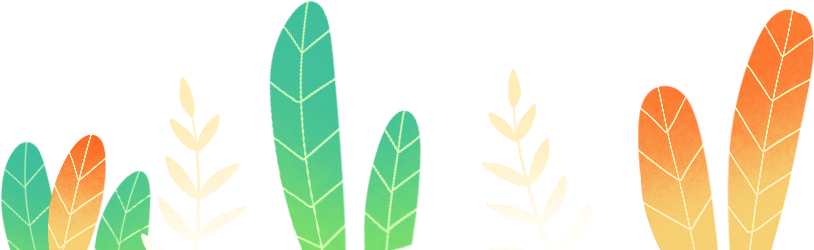 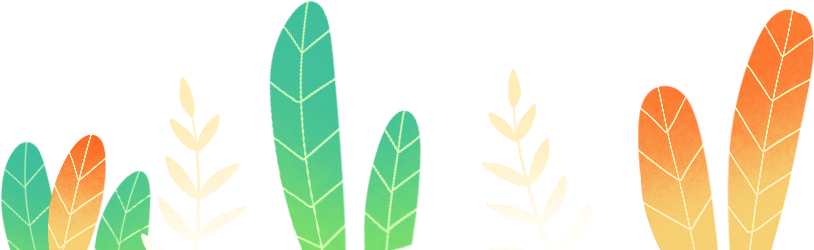 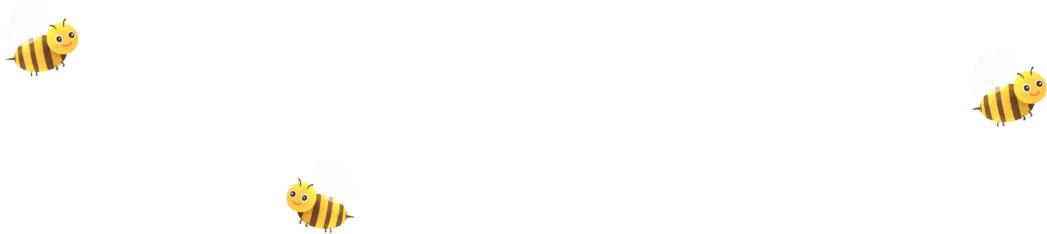 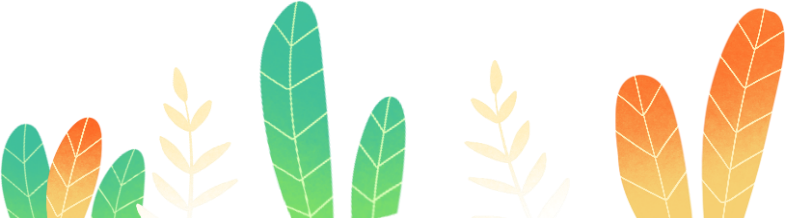 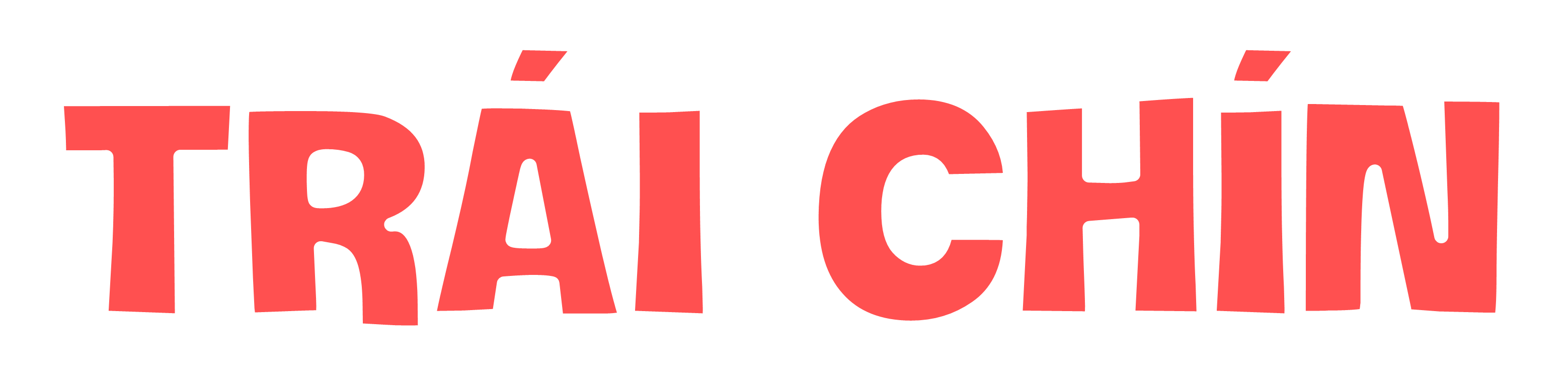 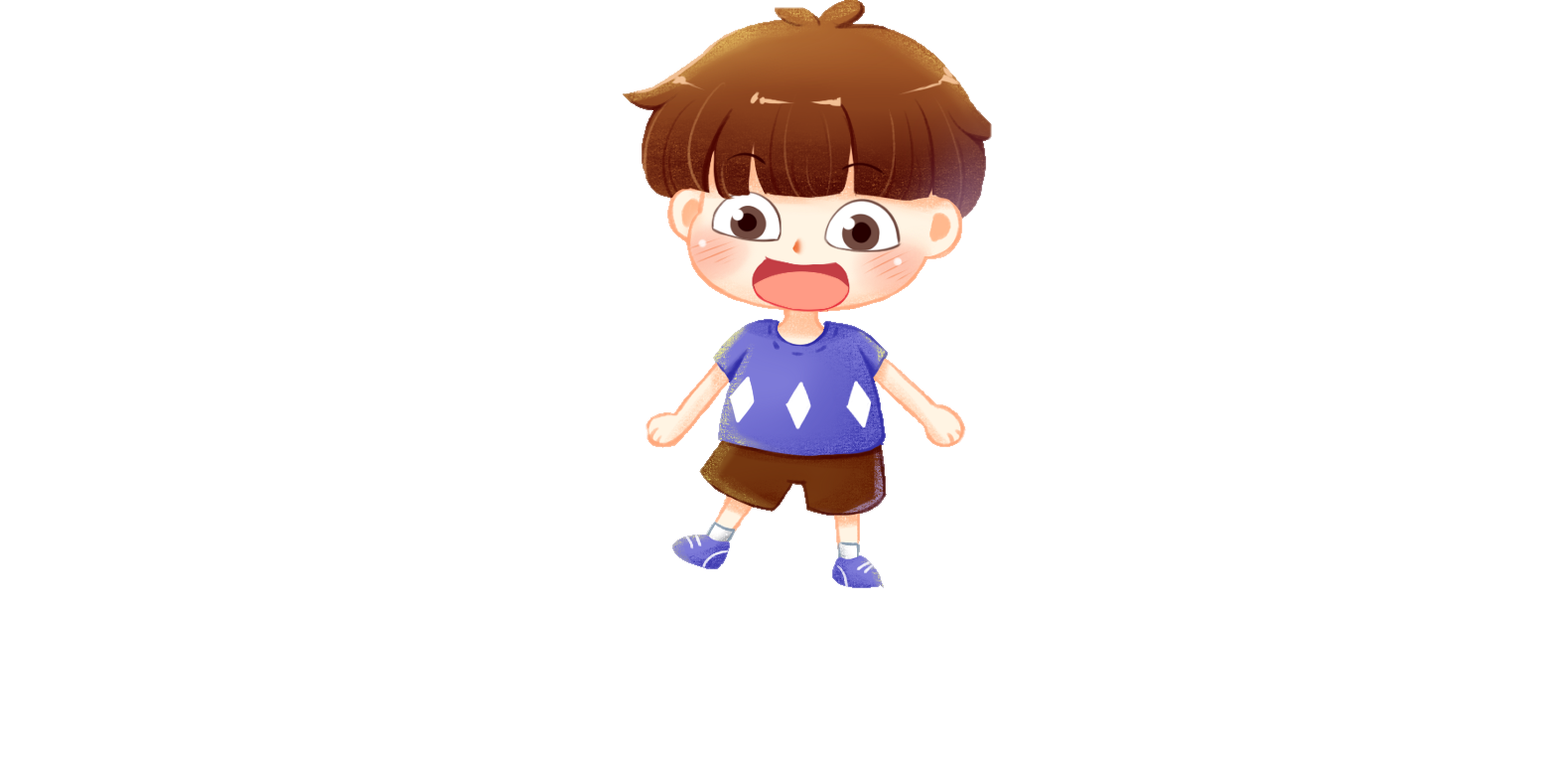 Bao nhiêu hoa trái thơm tho
Trong vườn như một cái kho của đầy.
	Bàn tay người chăm cho cây 
Cây cho trái chín, hoa này, nụ kia
	Lặng thầm đất cũng say sưa
Chắt chiu màu mỡ bốn mùa nuôi cây.
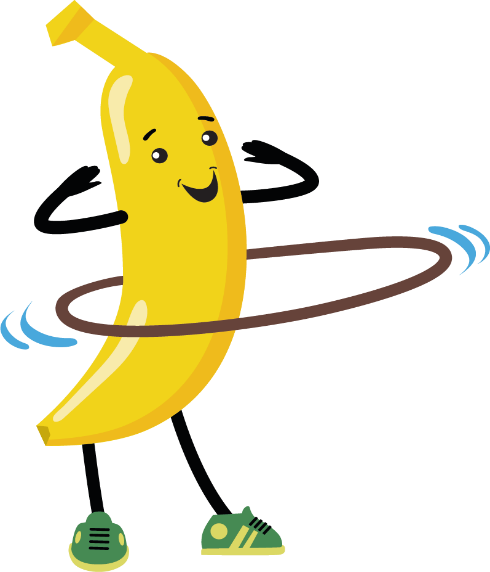 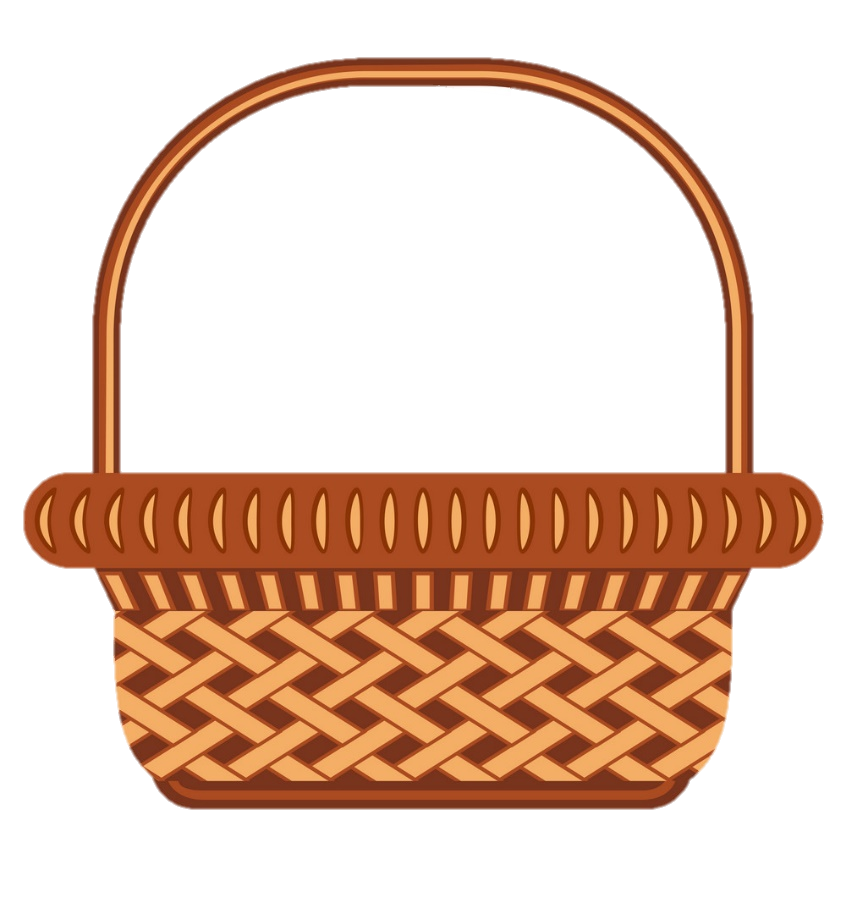 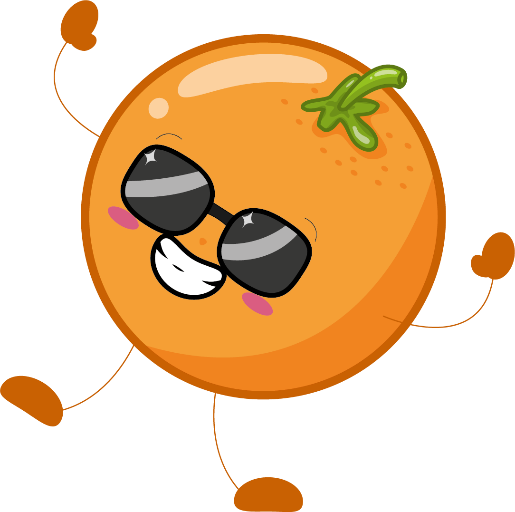 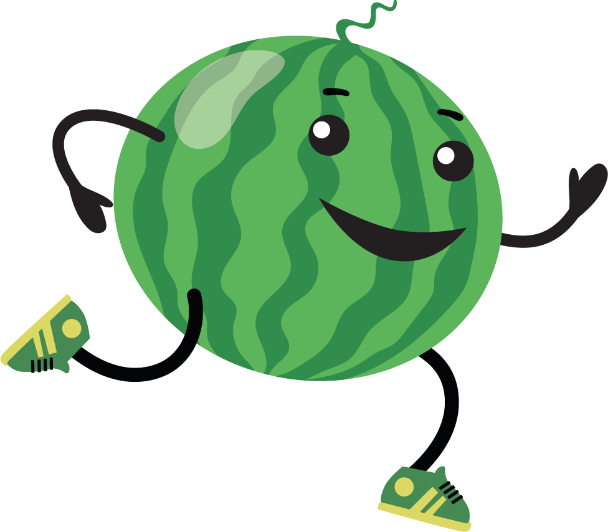 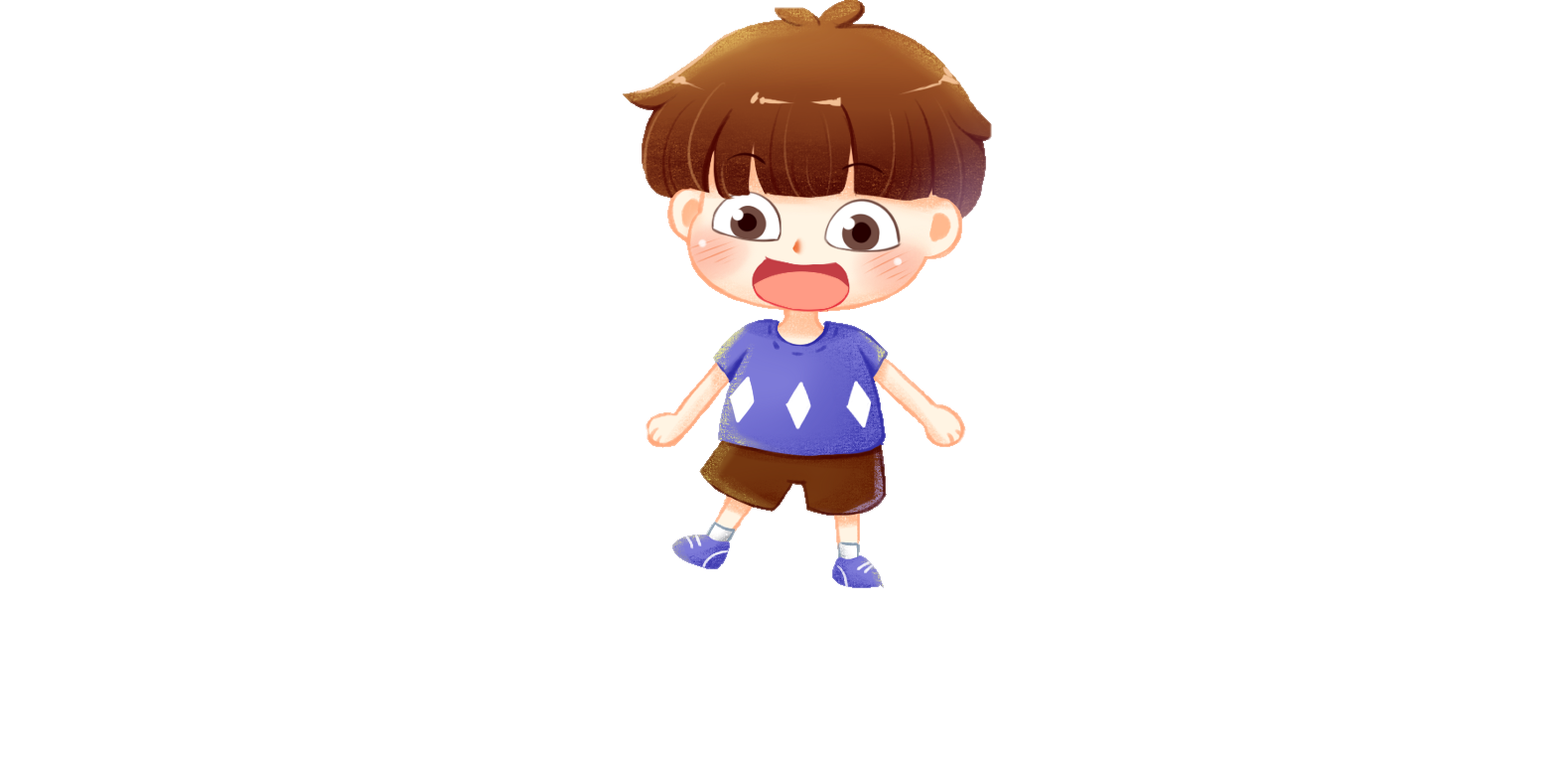 HỌC THUỘC LÒNG 2 KHỔ THƠ EM THÍCH.
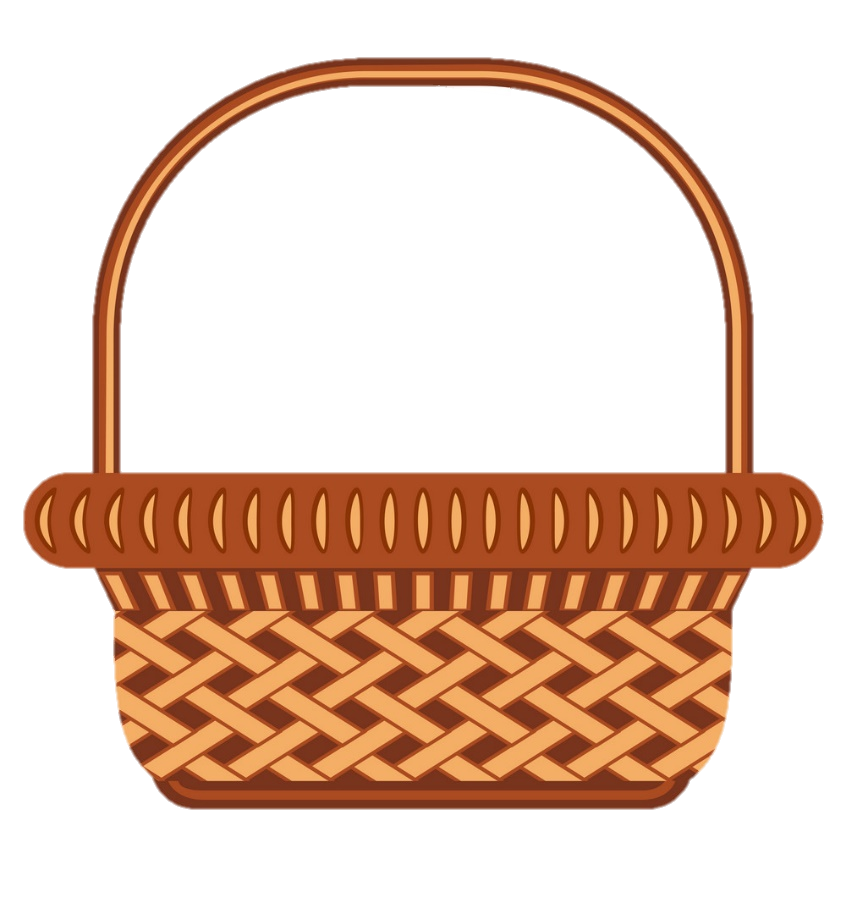 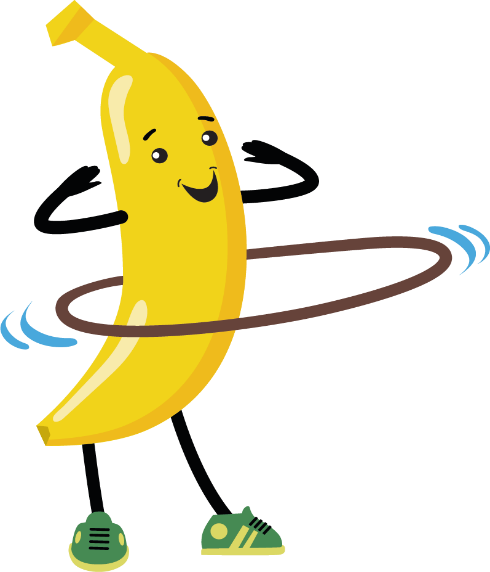 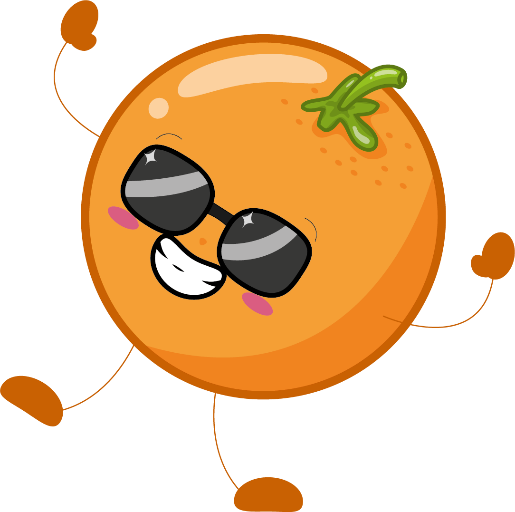 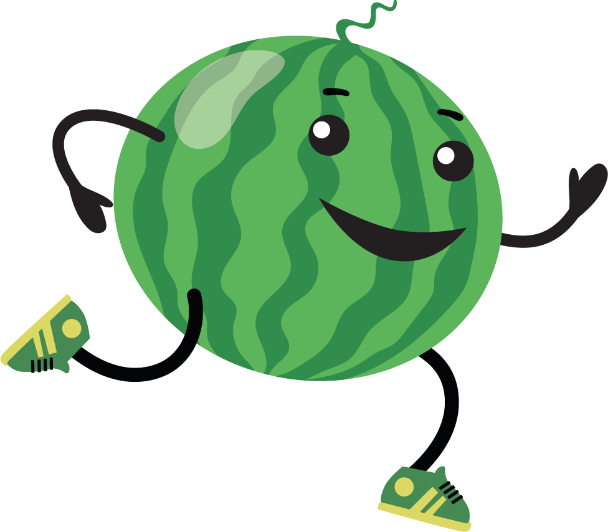 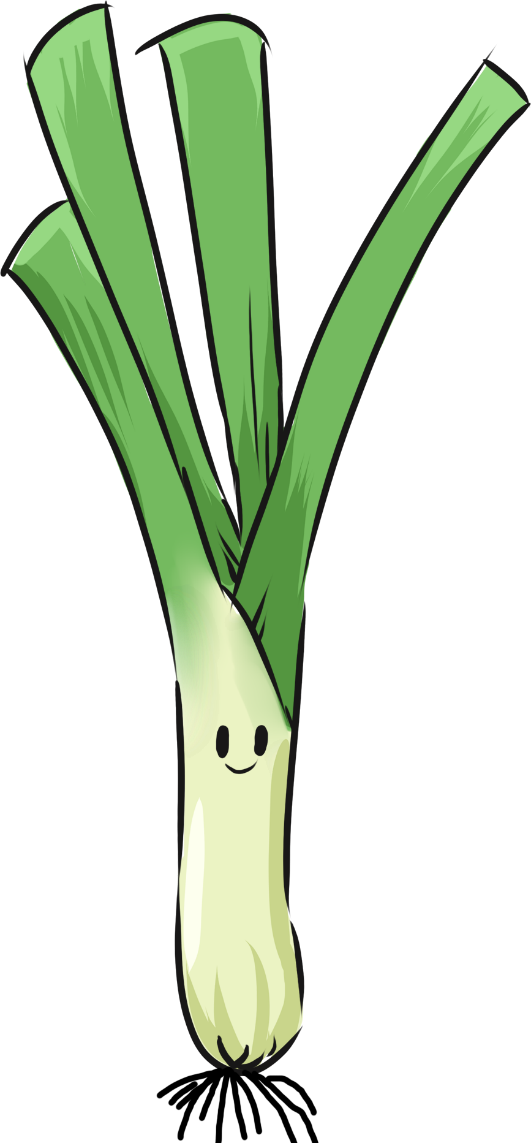 ĐỌC MỞ RỘNG
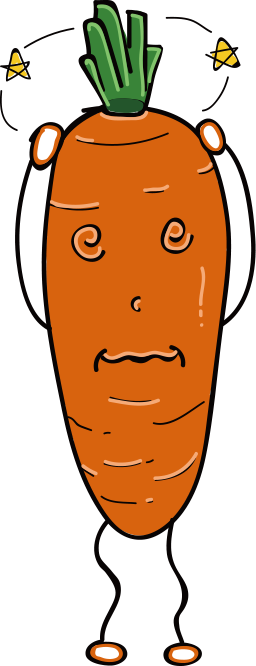 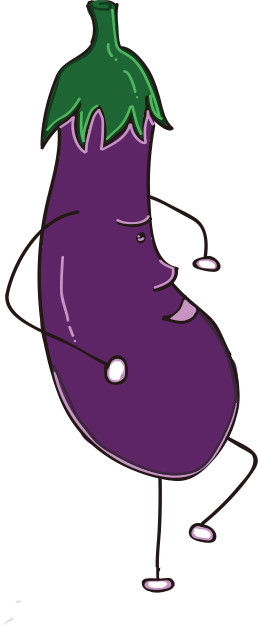 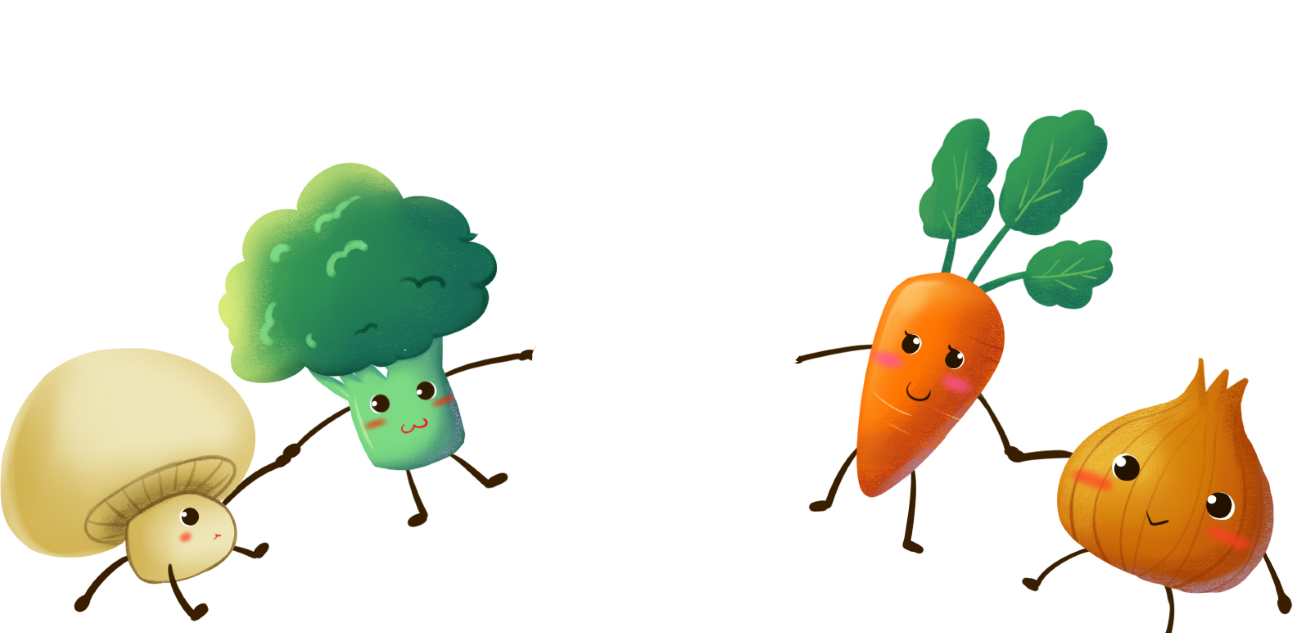 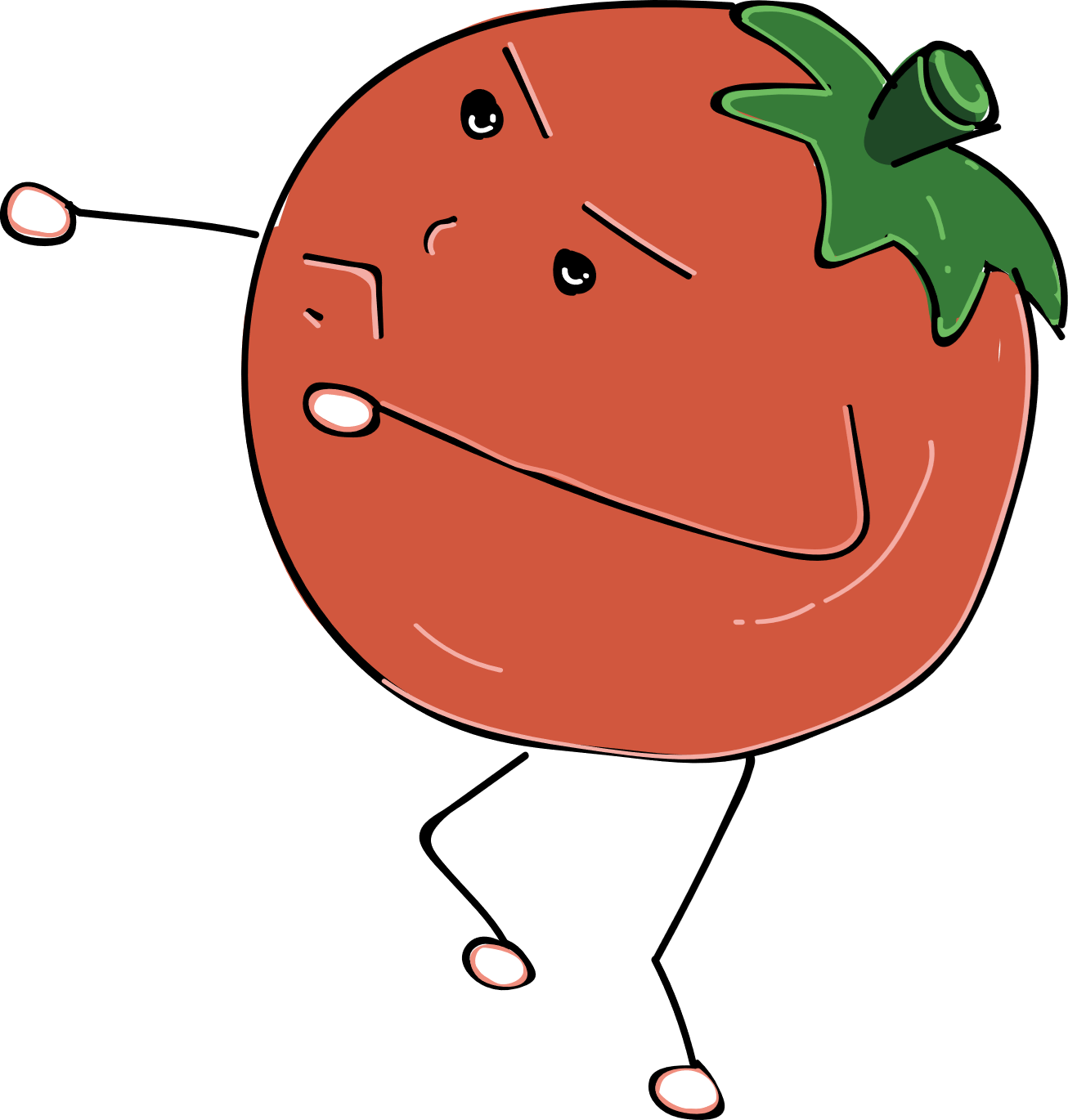 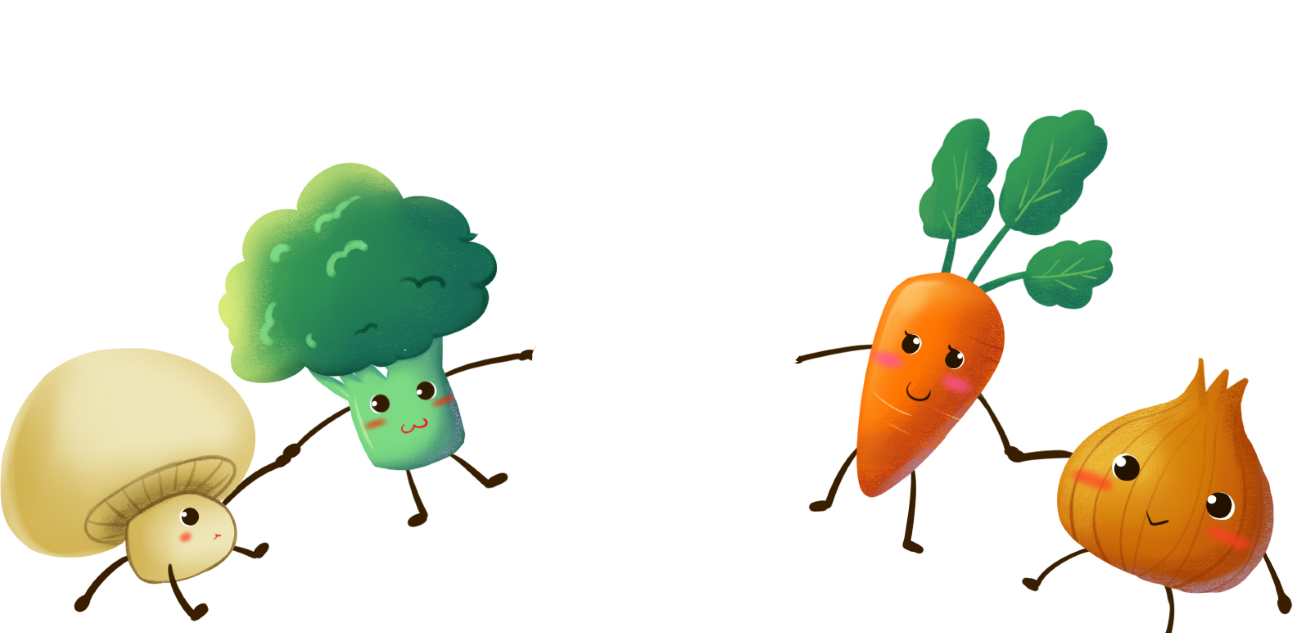 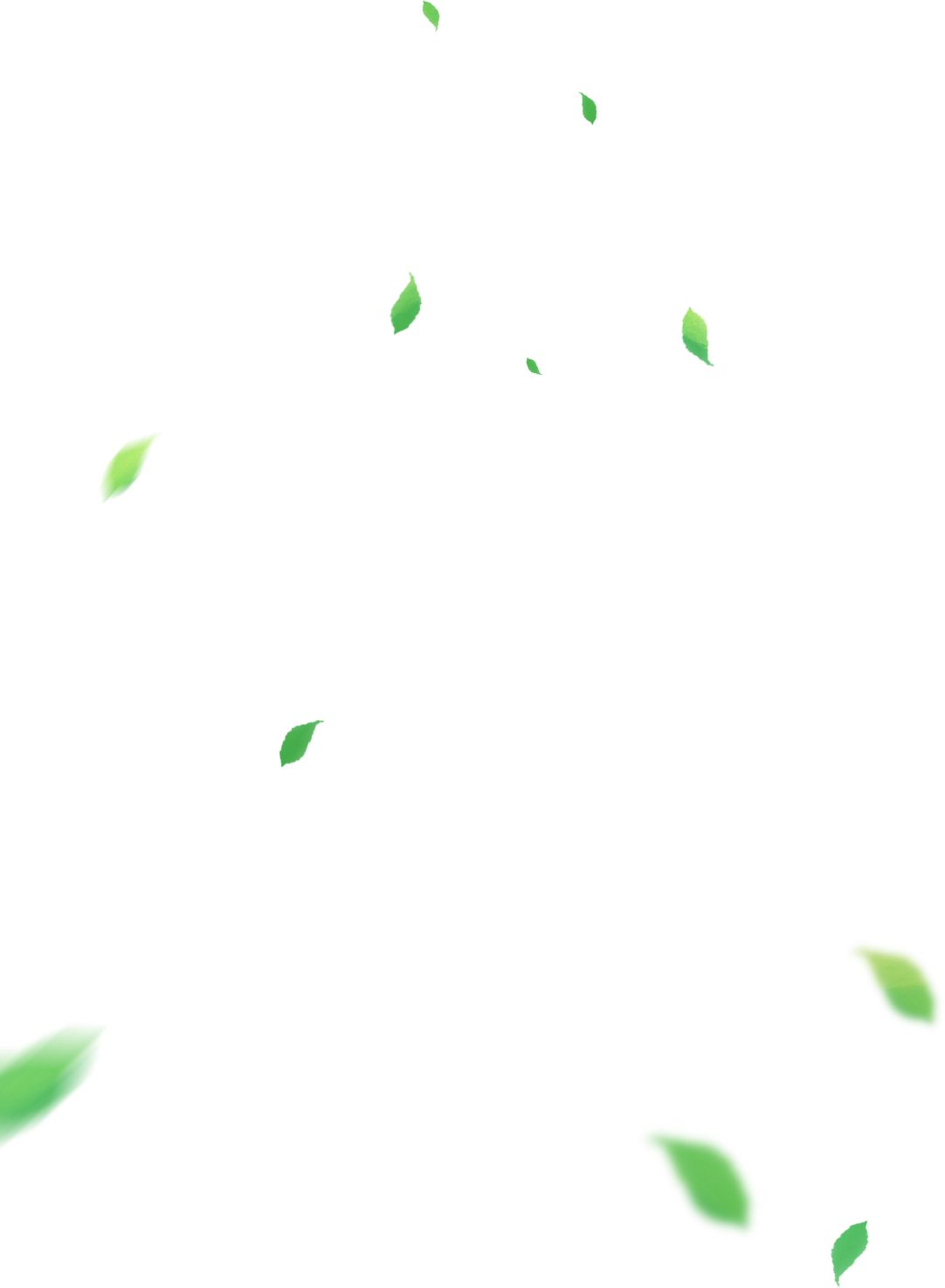 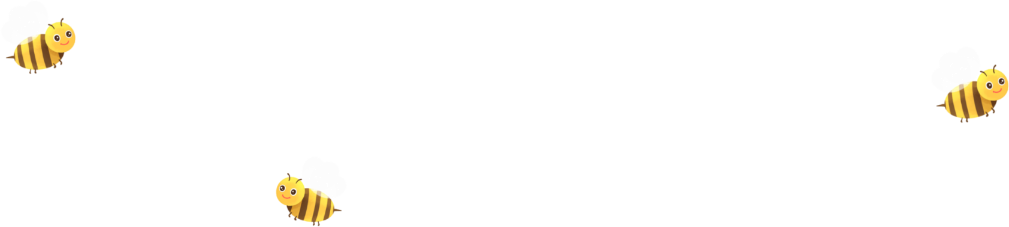 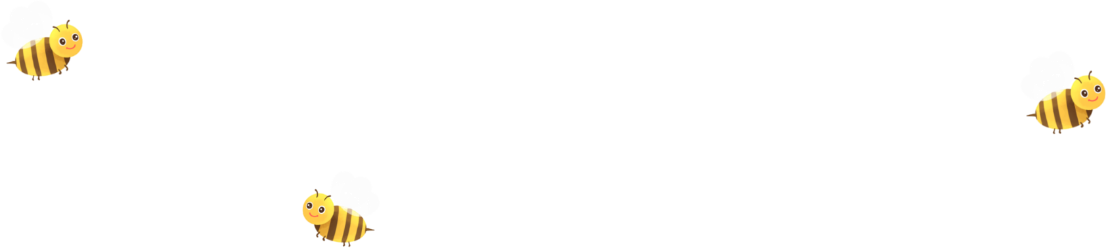 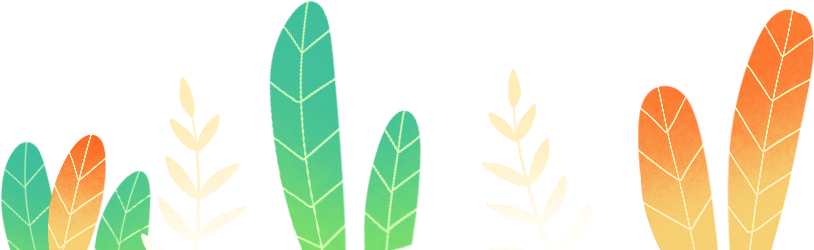 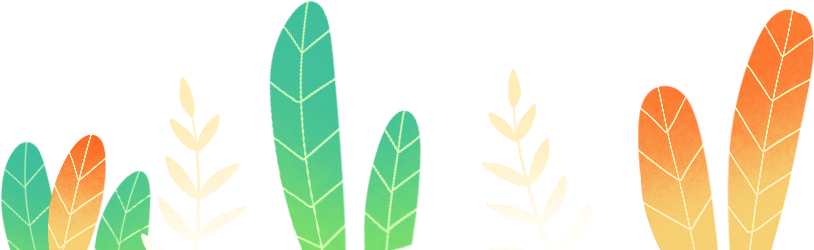 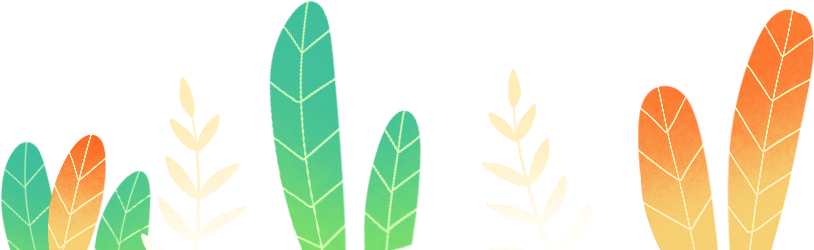 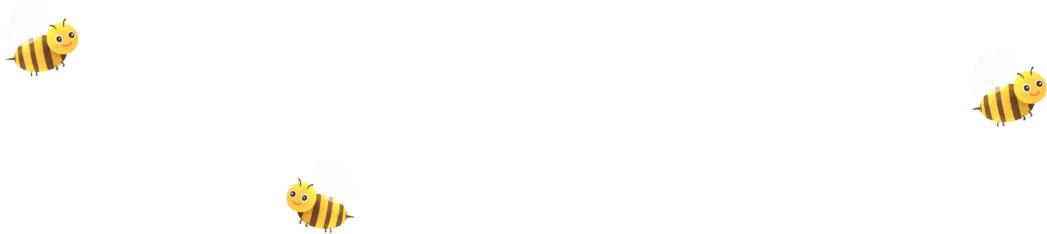 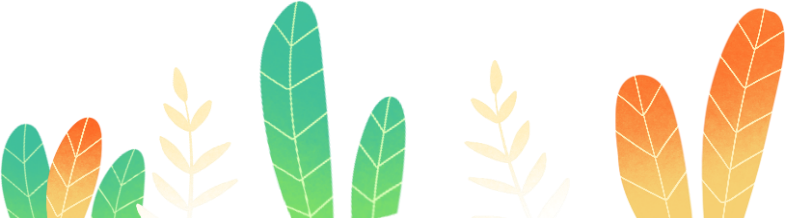 2.	Đọc một bài văn về cây cối hoặc con vật:
a.	Viết vào Phiếu đọc sách những nội dung em thích.
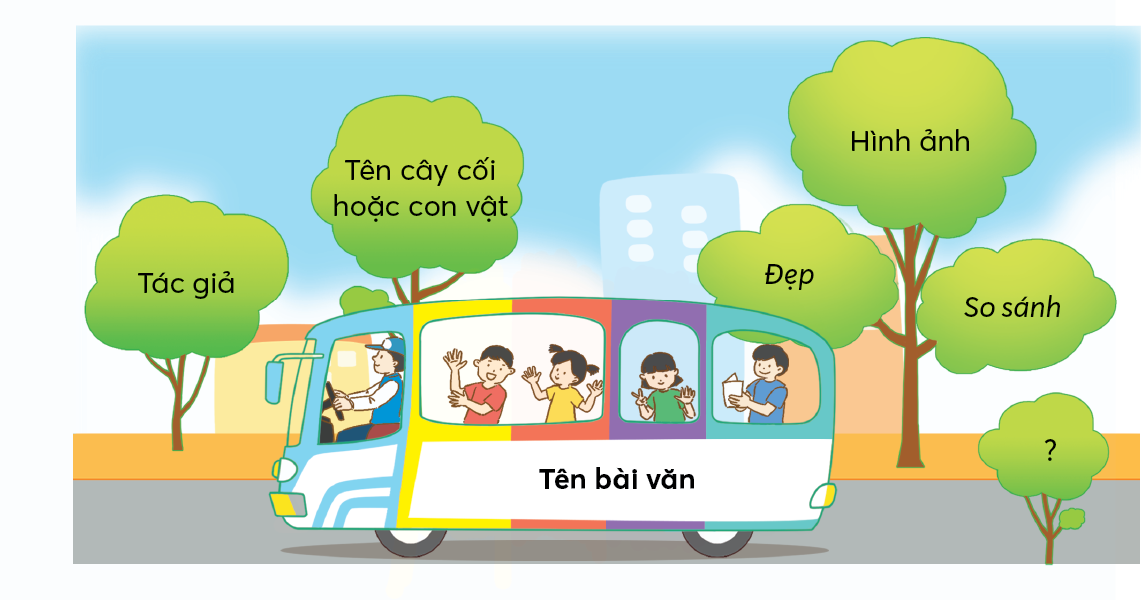 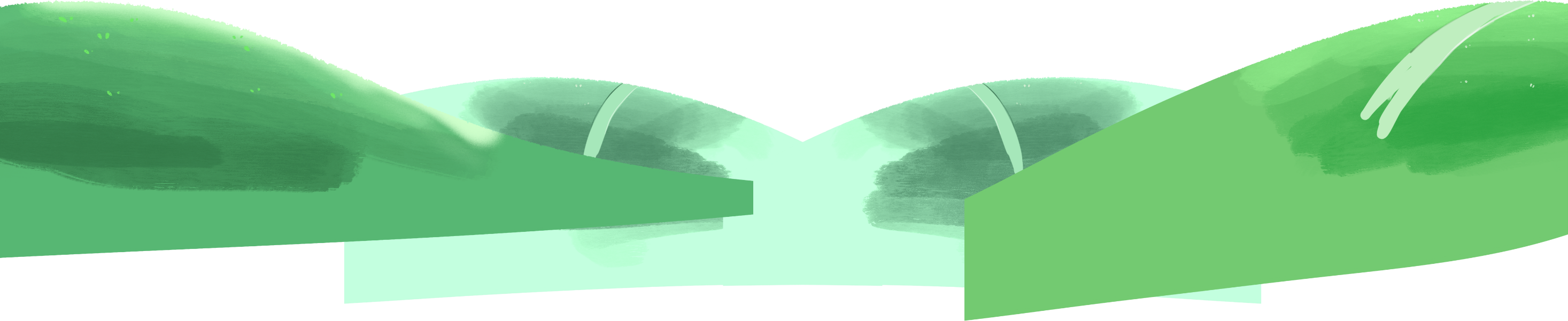 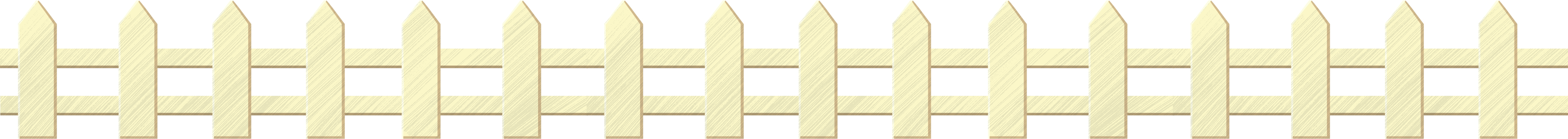 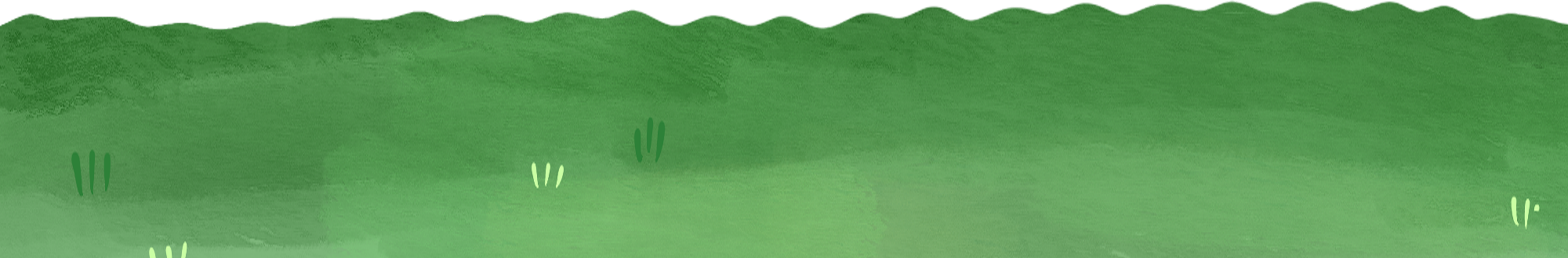 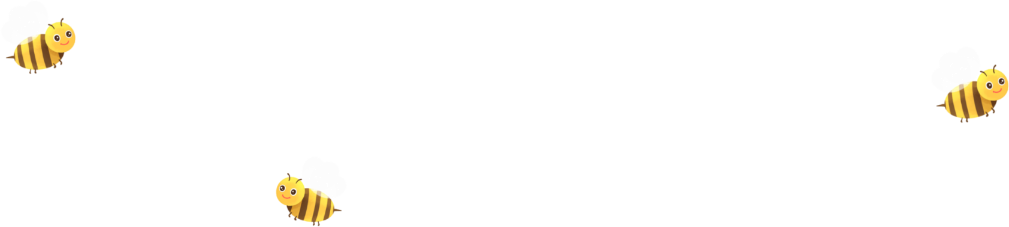 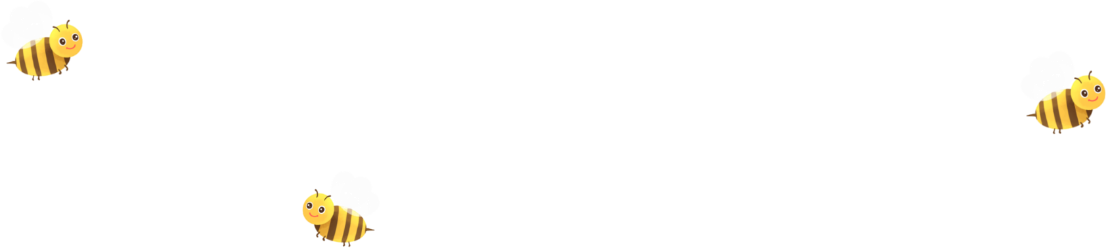 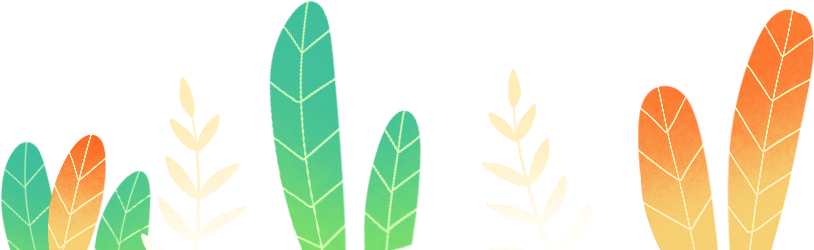 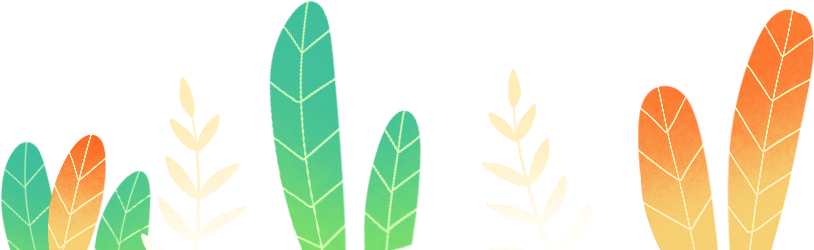 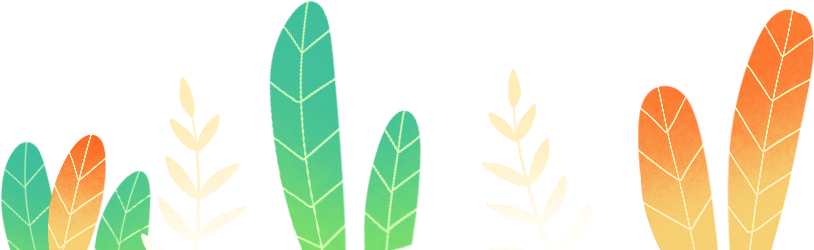 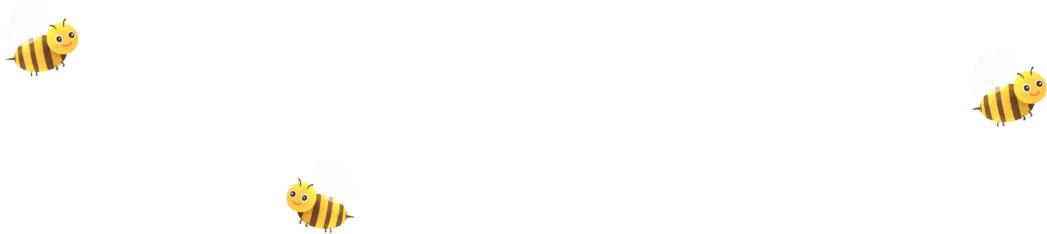 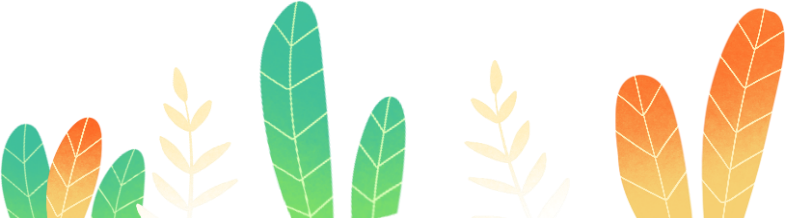 b. Nói 2 – 3 câu có hình ảnh so sánh về cây cối hoặc con vật được nhắc đến trong bài văn.
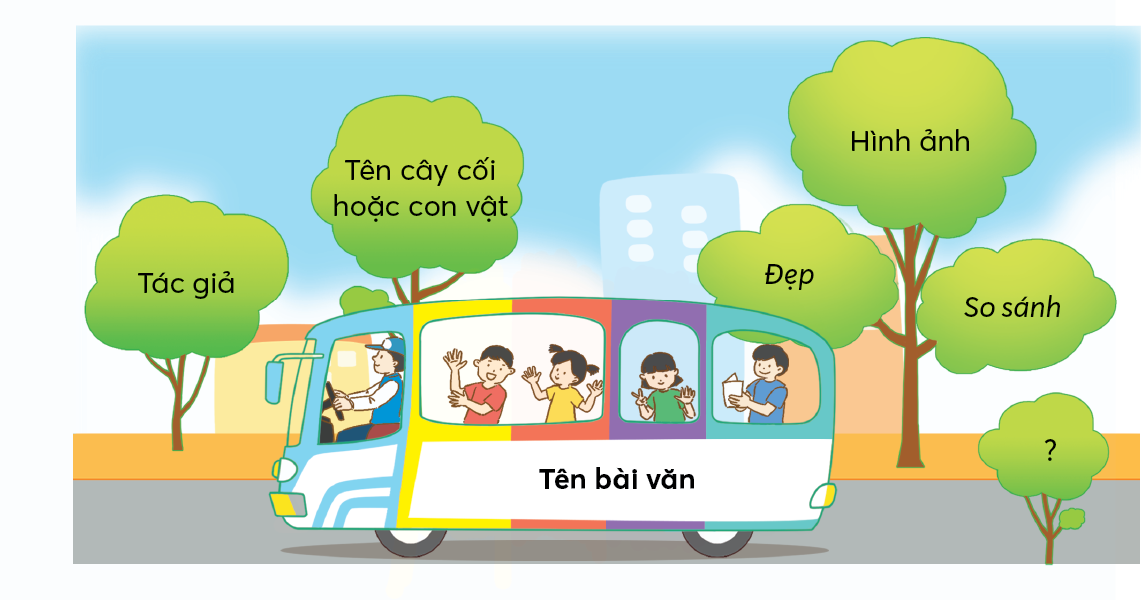 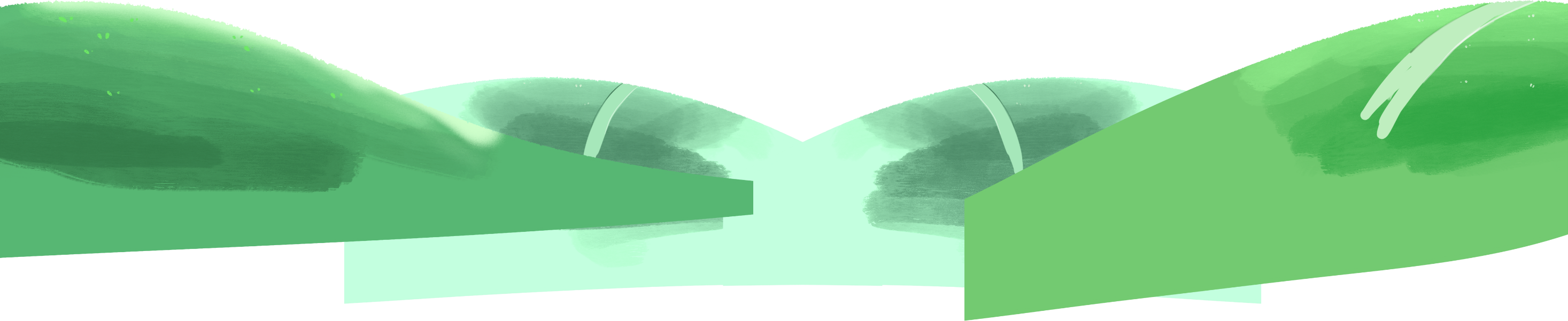 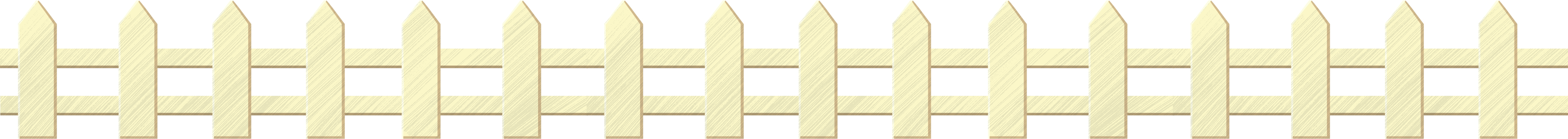 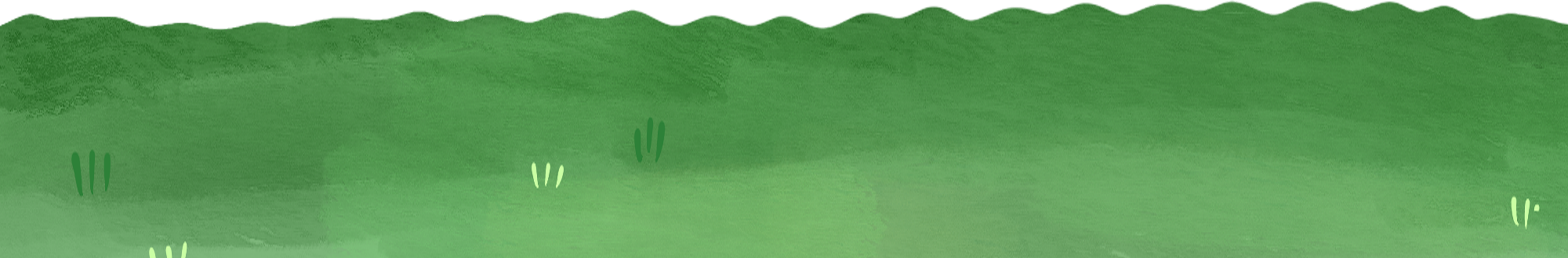 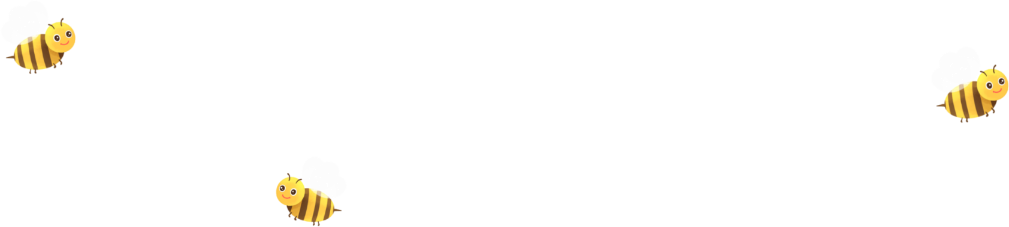 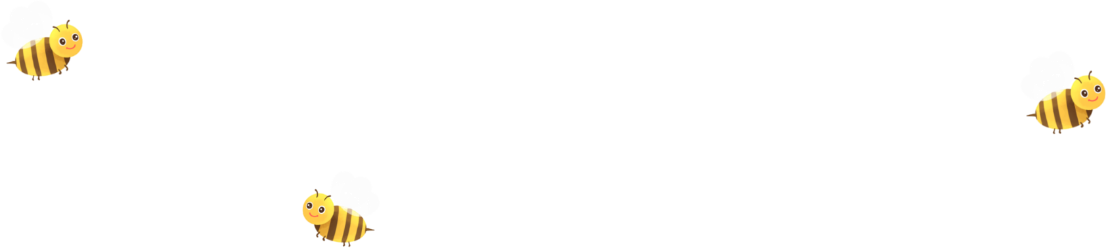 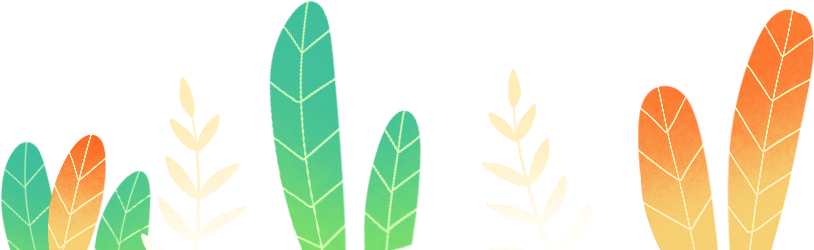 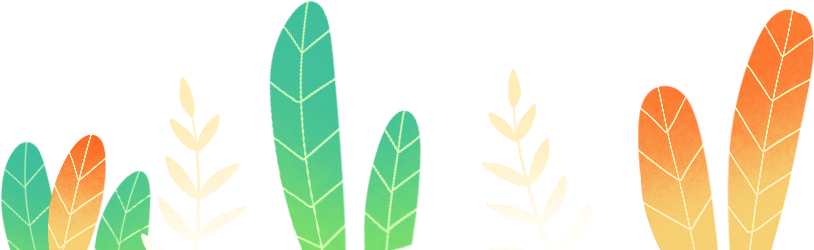 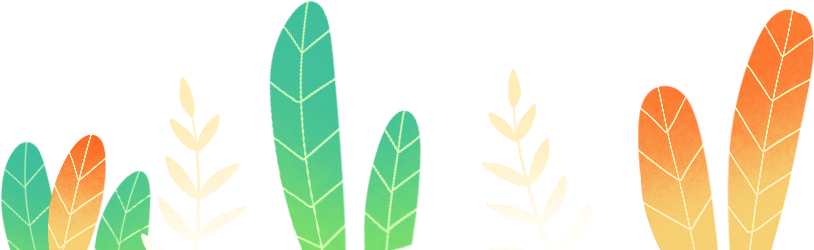 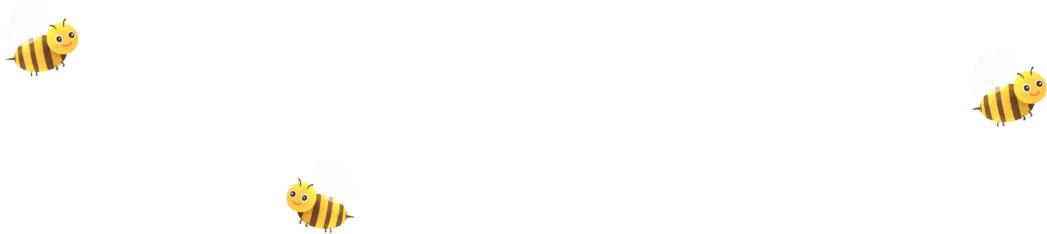 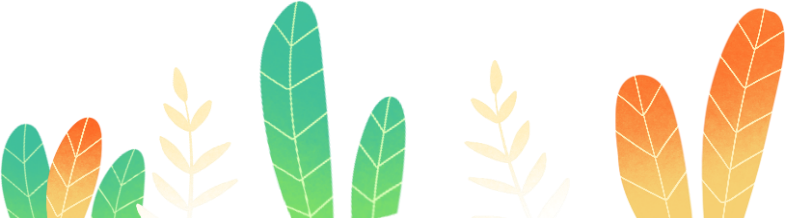 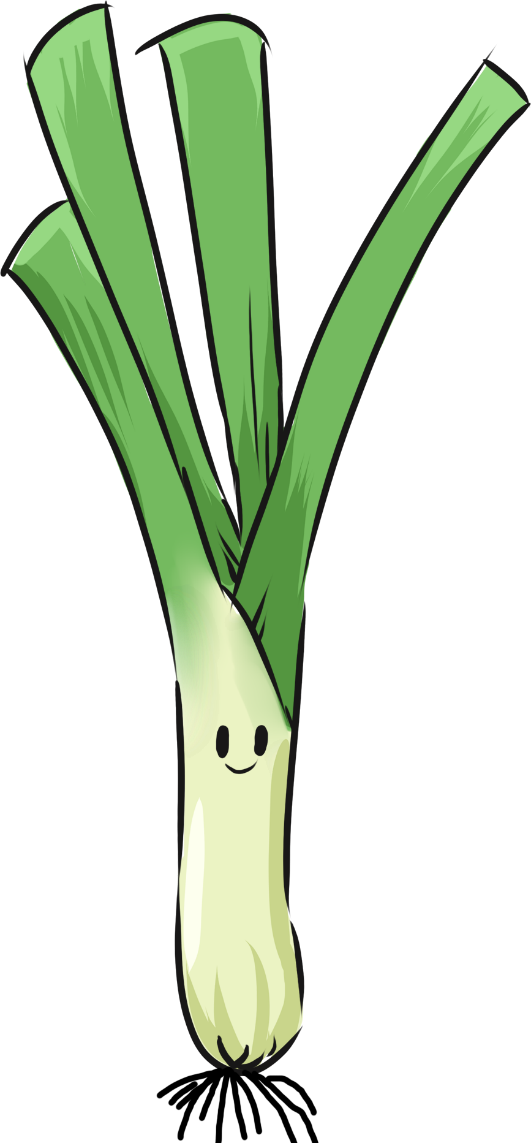 CỦNG CỐ
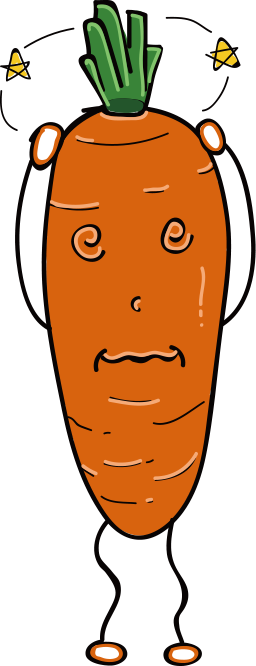 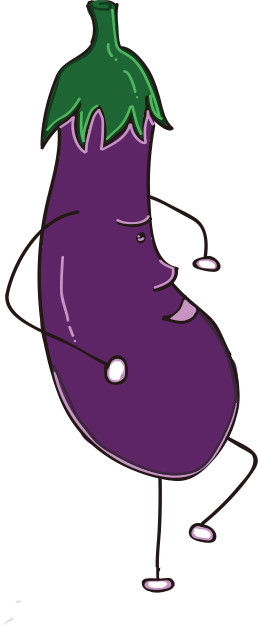 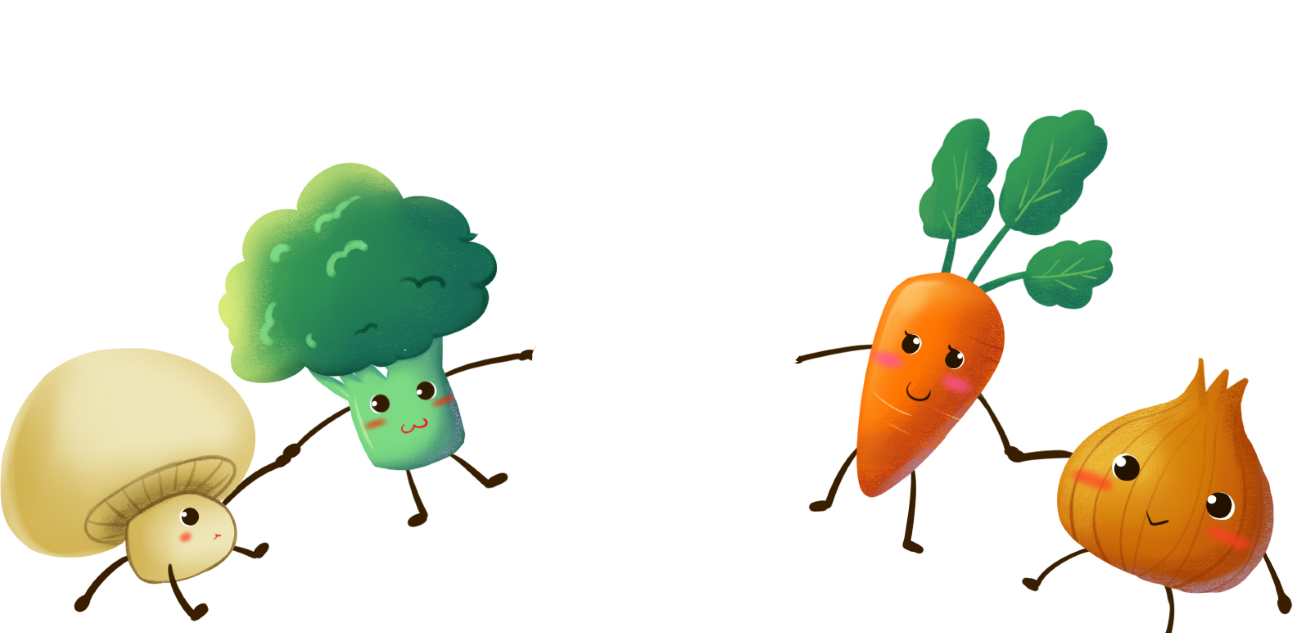 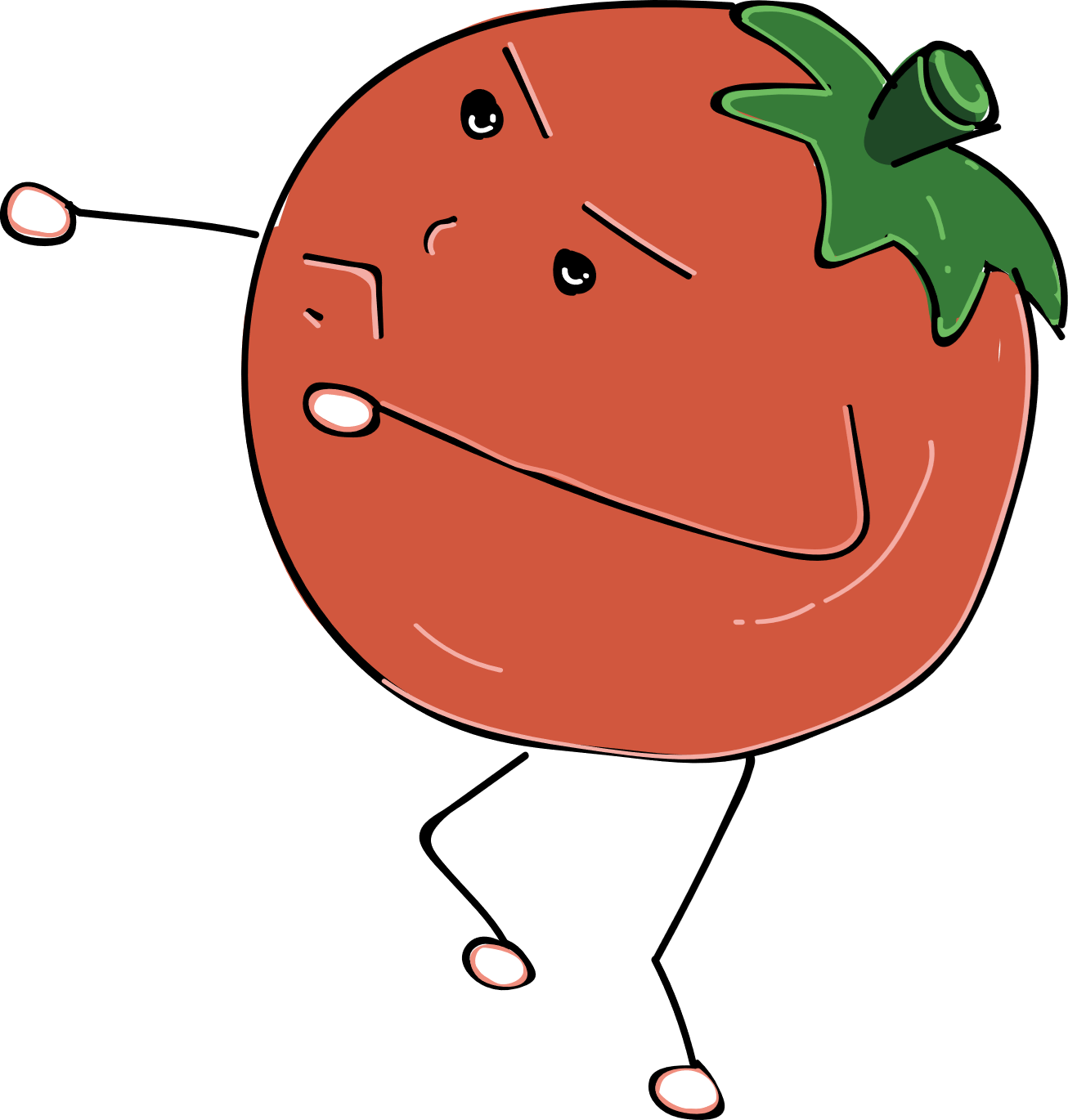 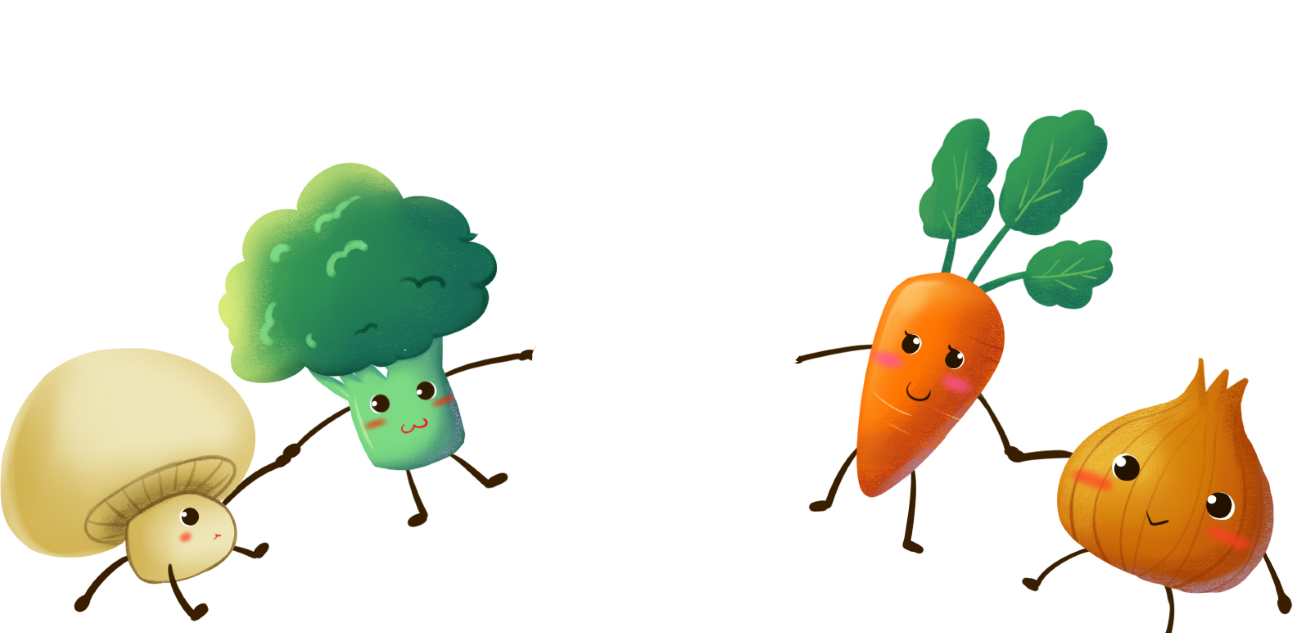 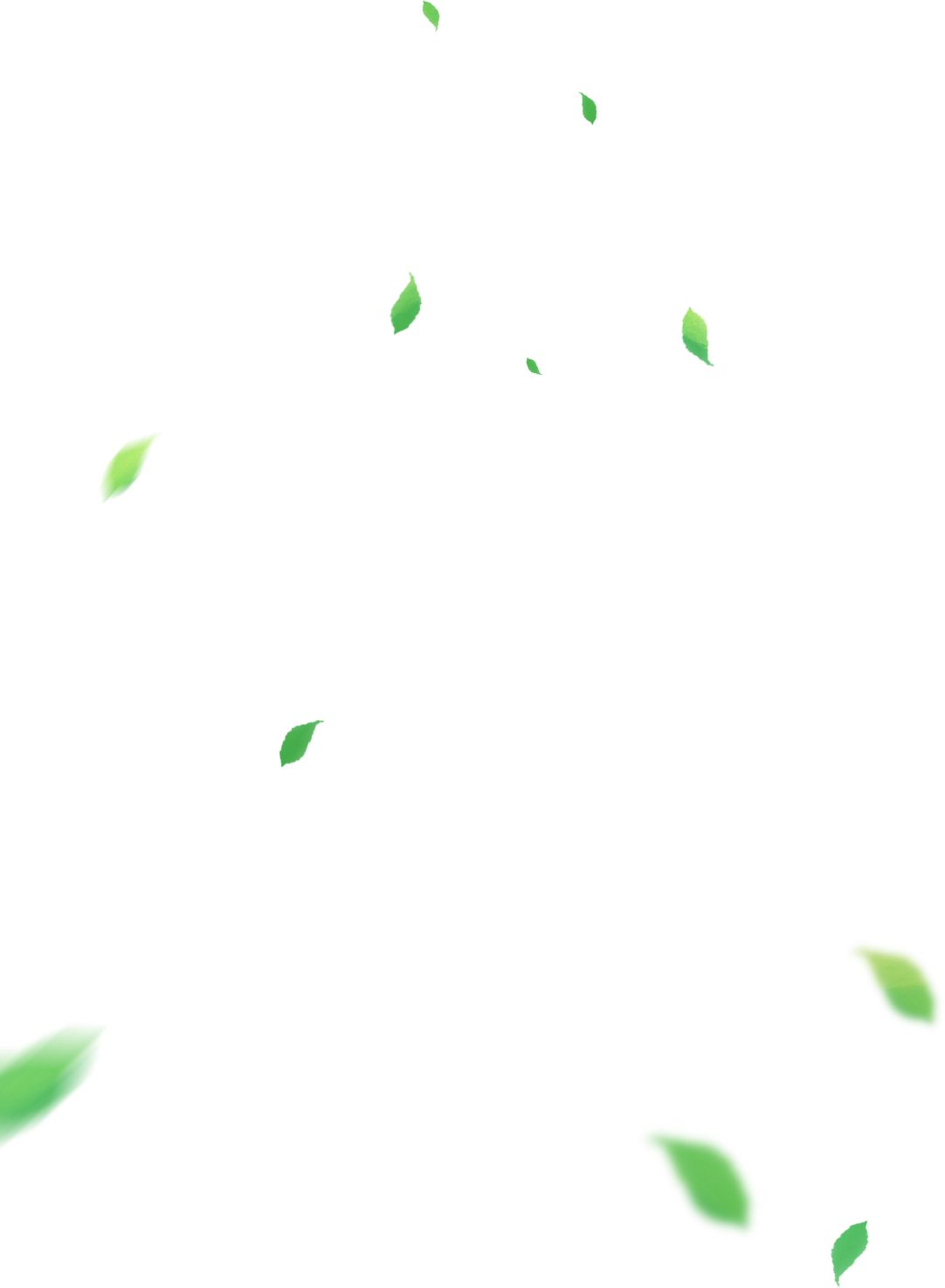 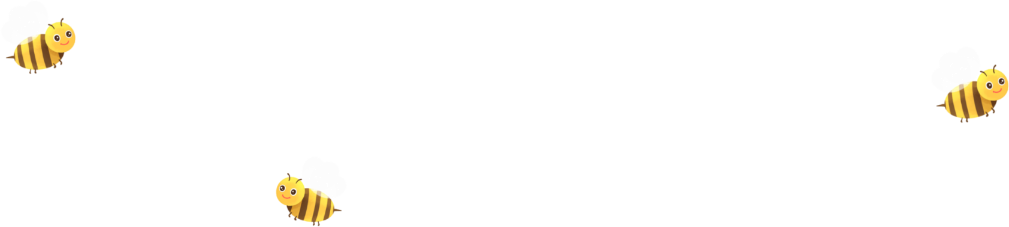 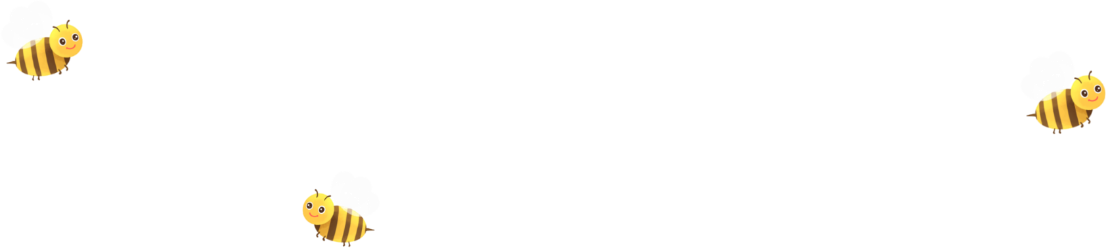 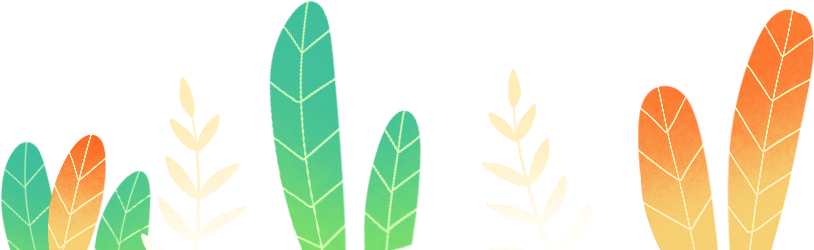 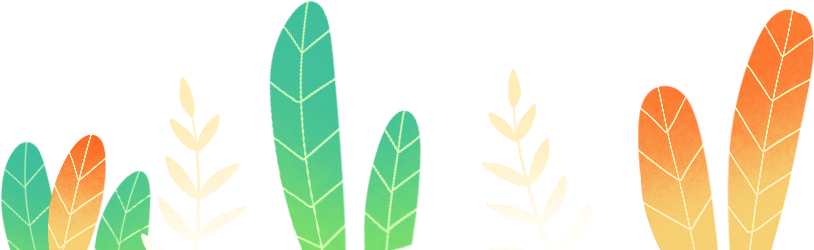 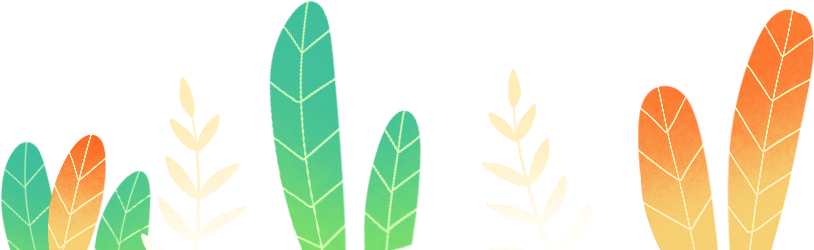 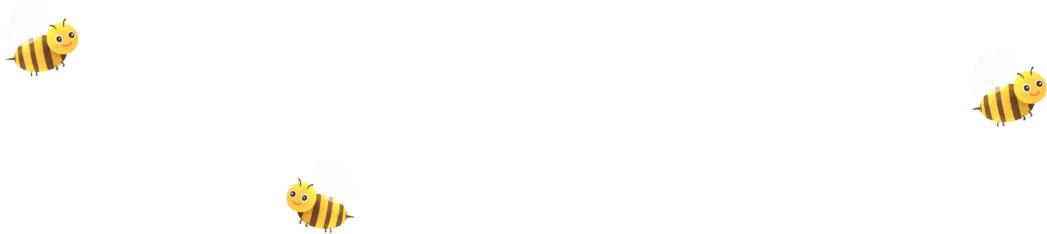 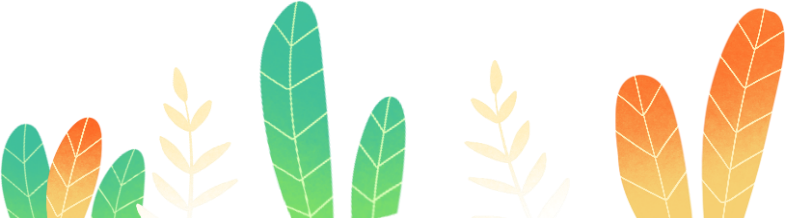 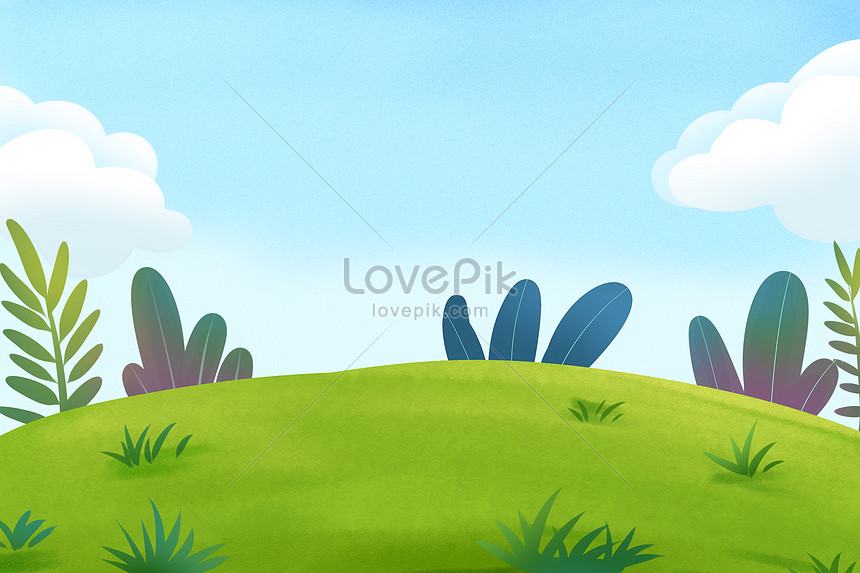 HÁI QUẢ
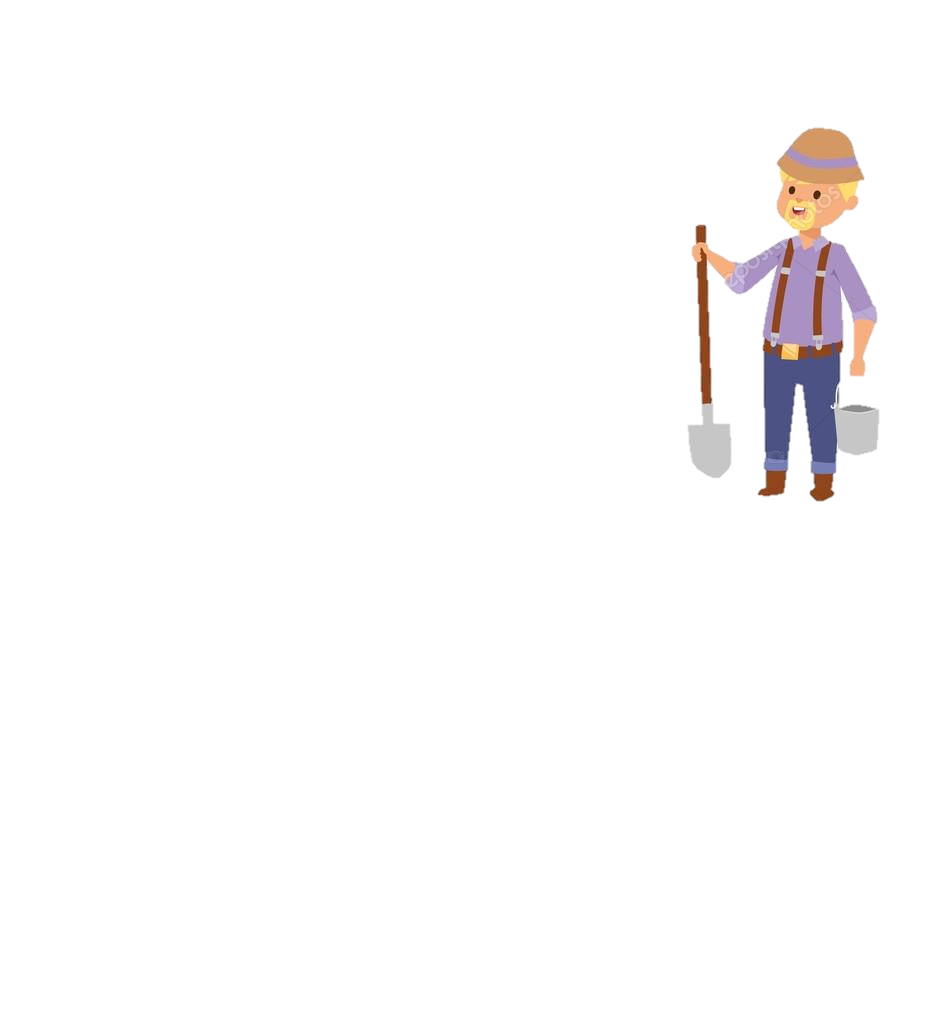 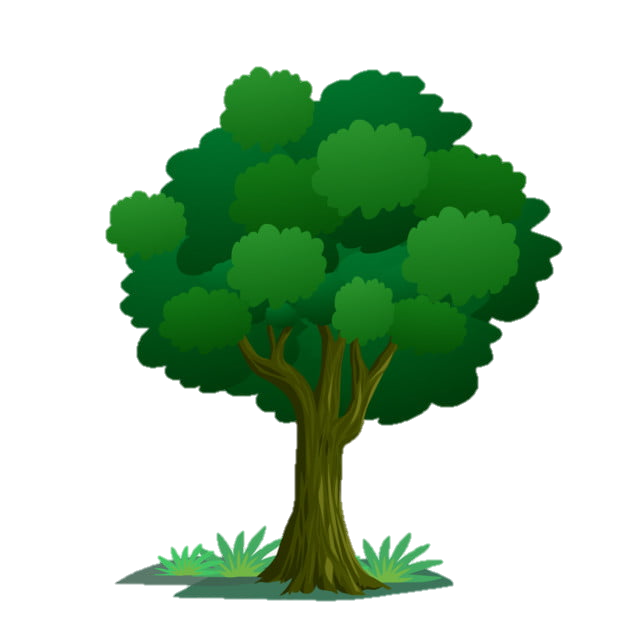 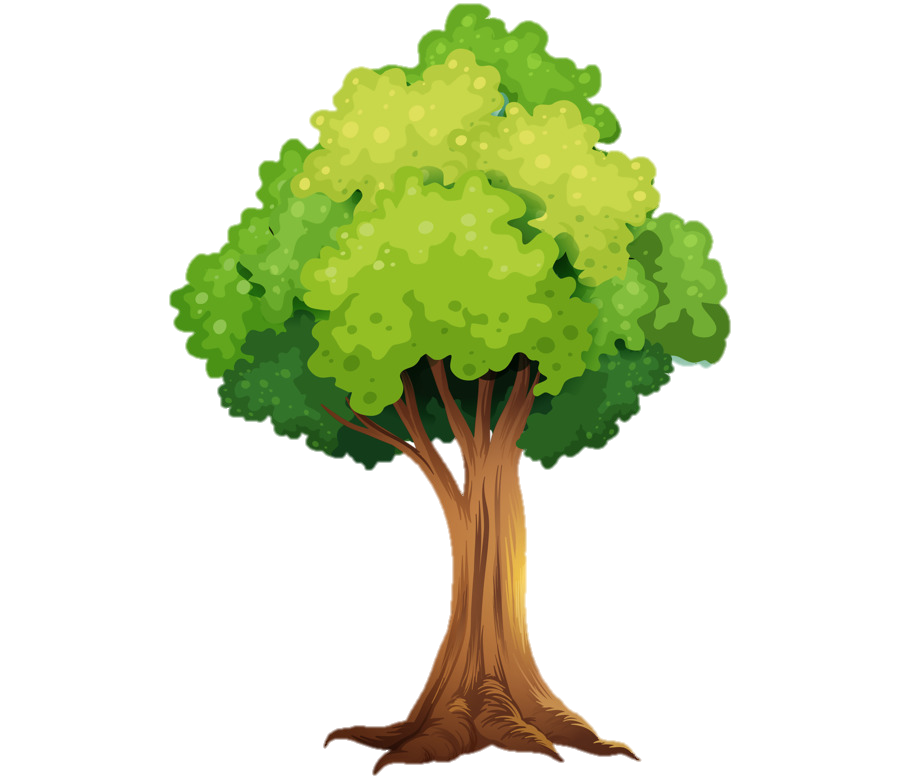 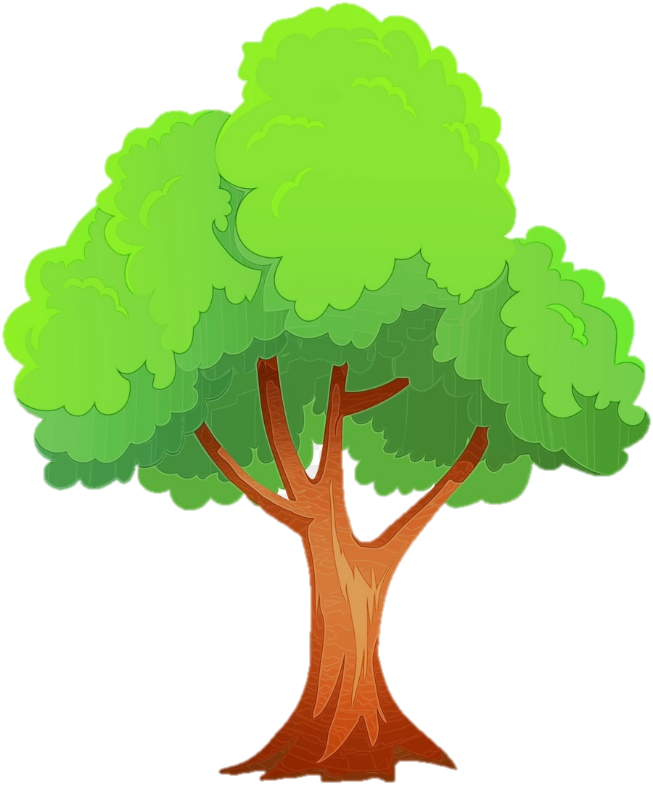 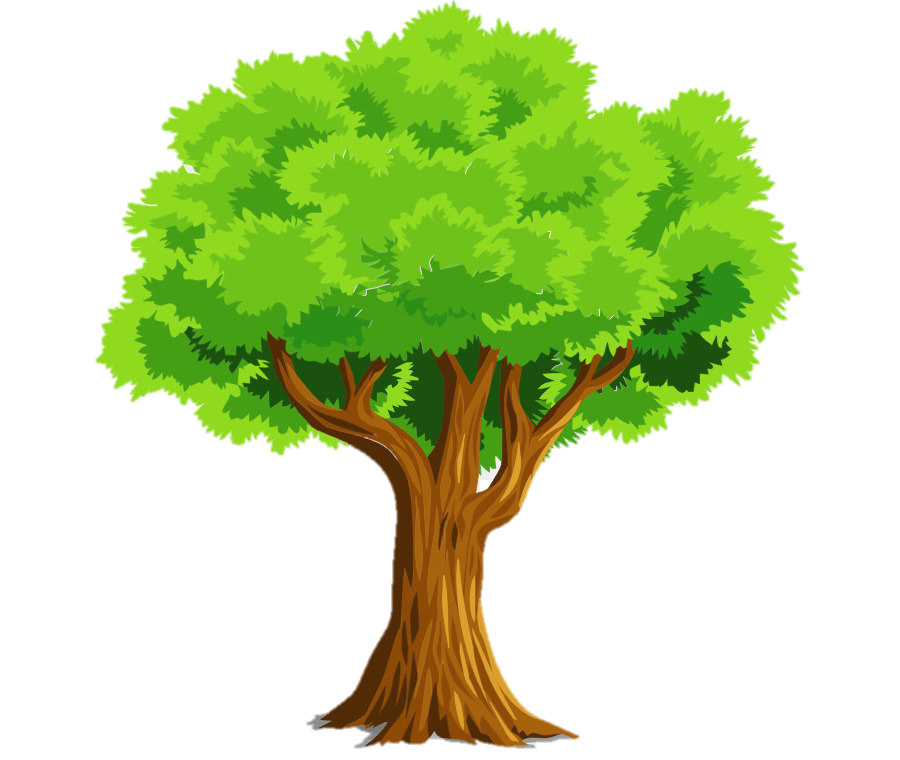 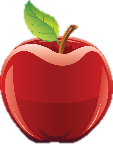 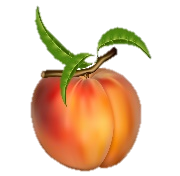 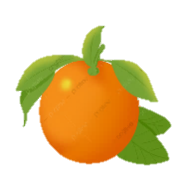 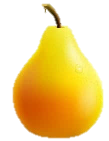 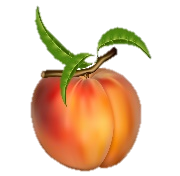 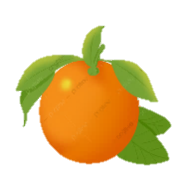 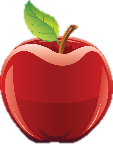 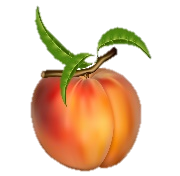 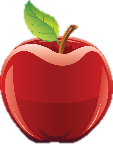 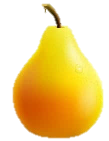 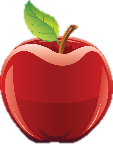 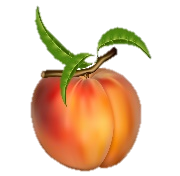 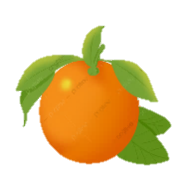 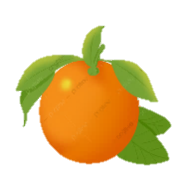 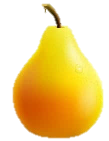 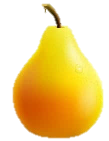 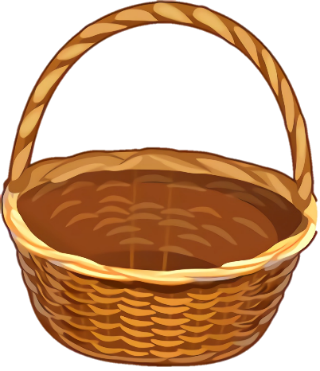 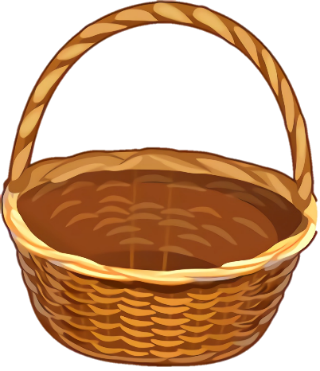 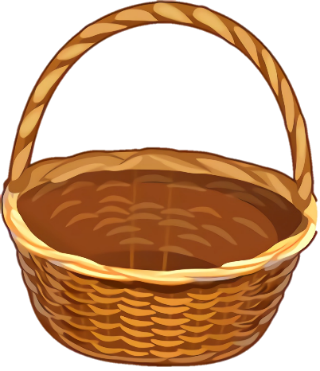 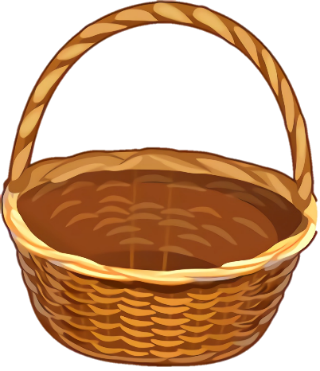 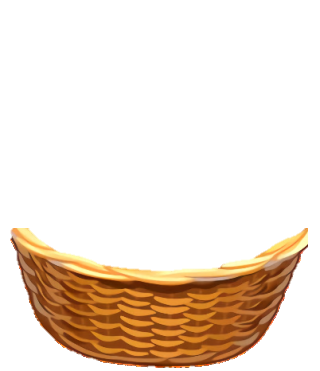 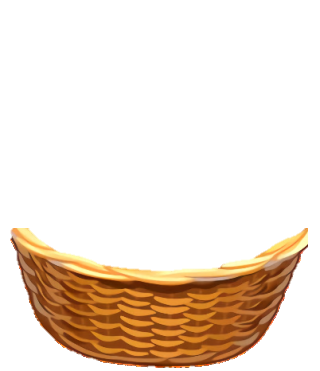 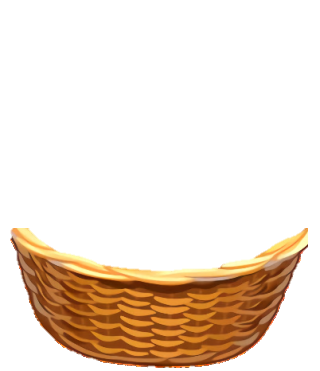 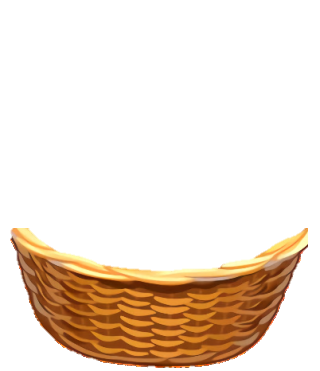 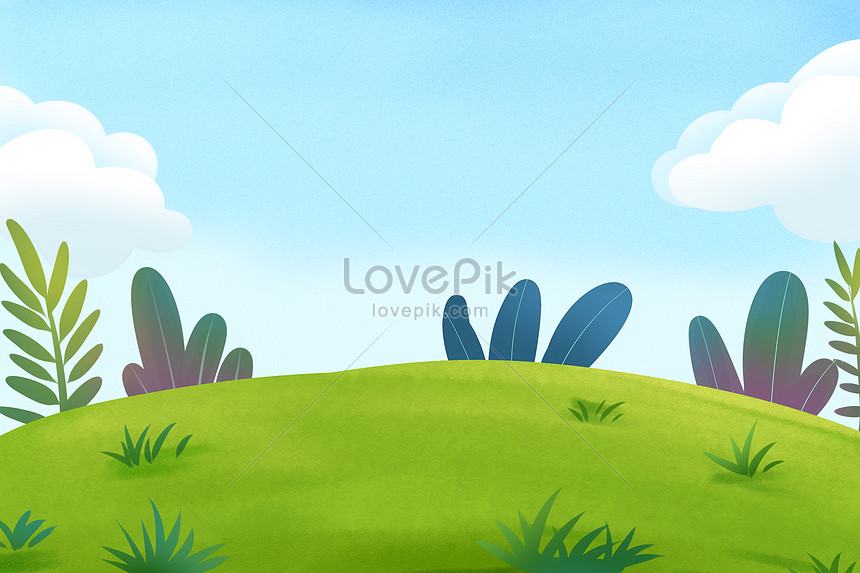 Câu 1: Hôm nay các em học bài đọc nào?
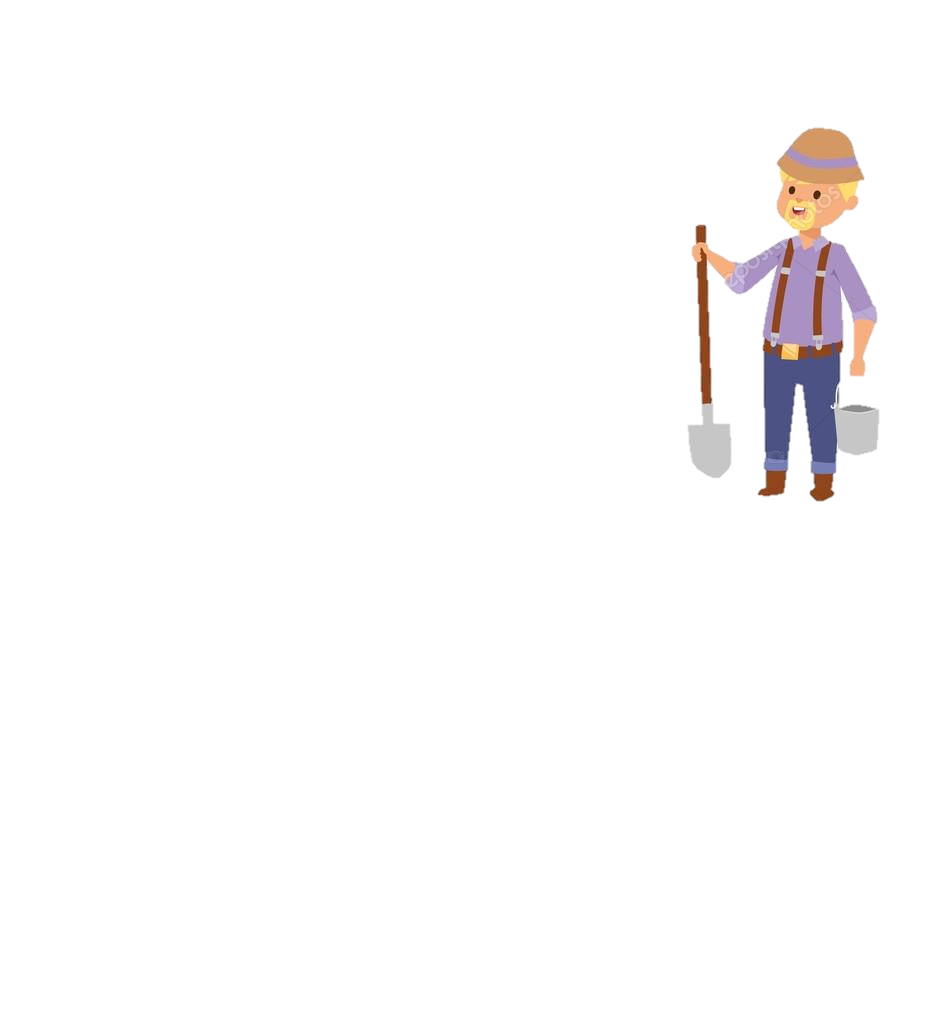 Chuyện hoa, chuyện quả
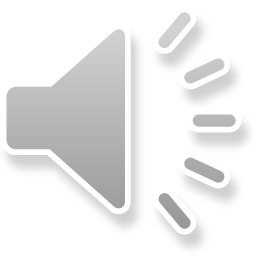 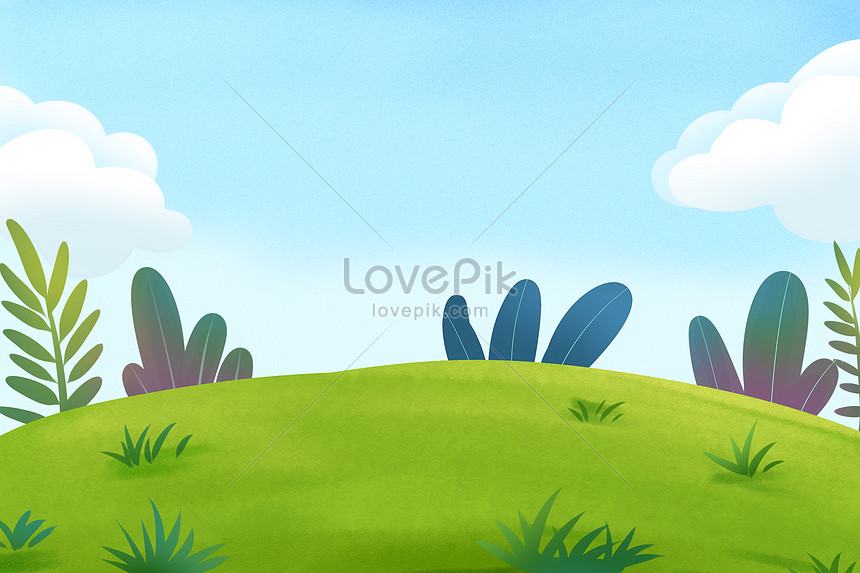 HÁI QUẢ
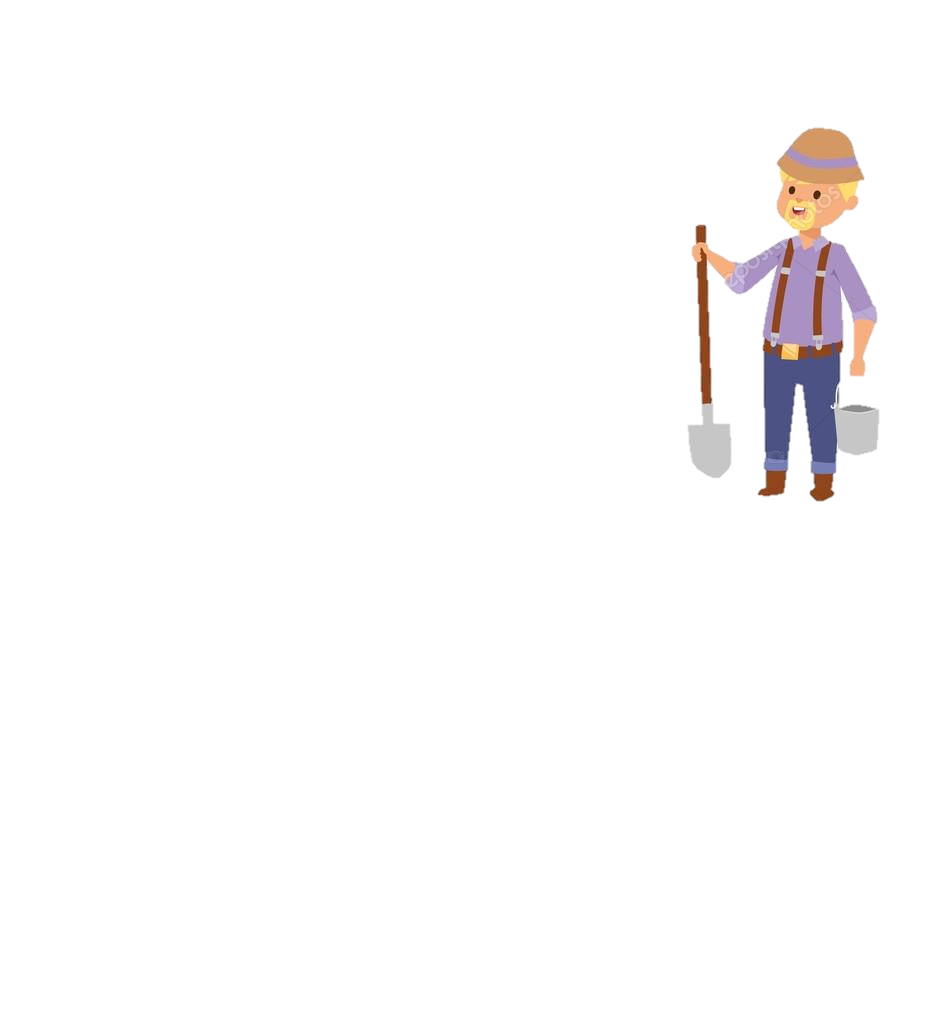 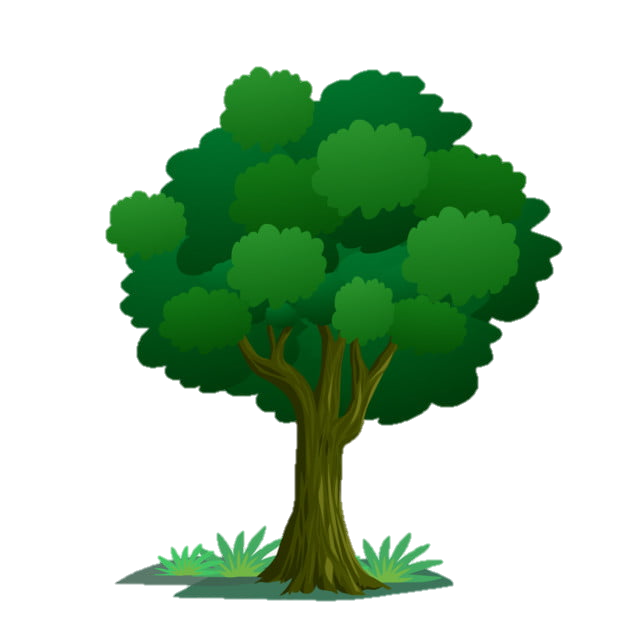 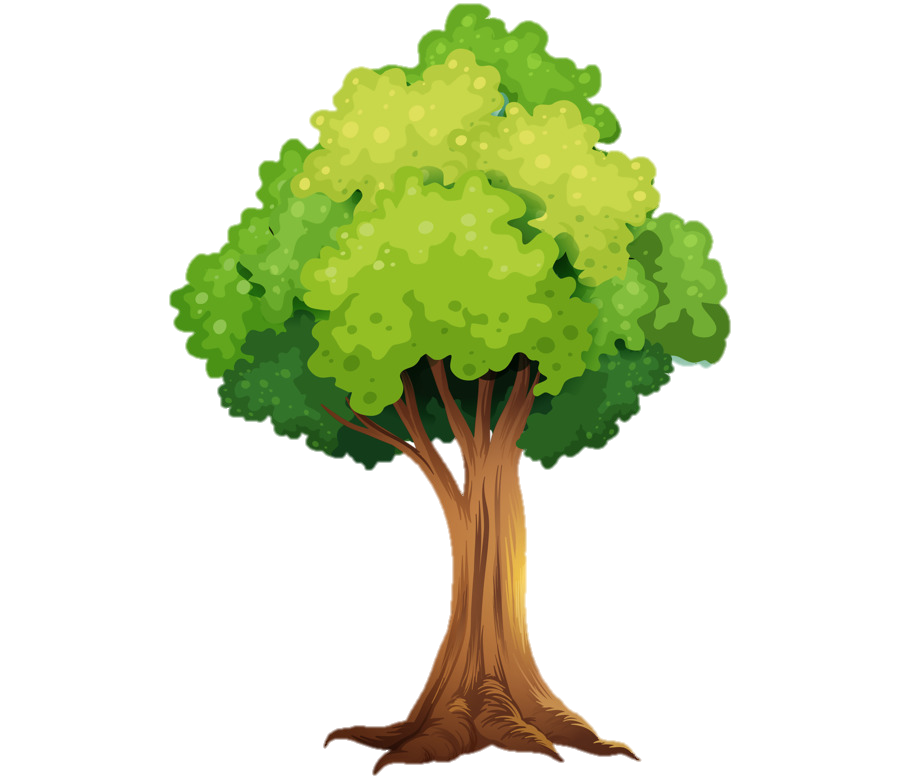 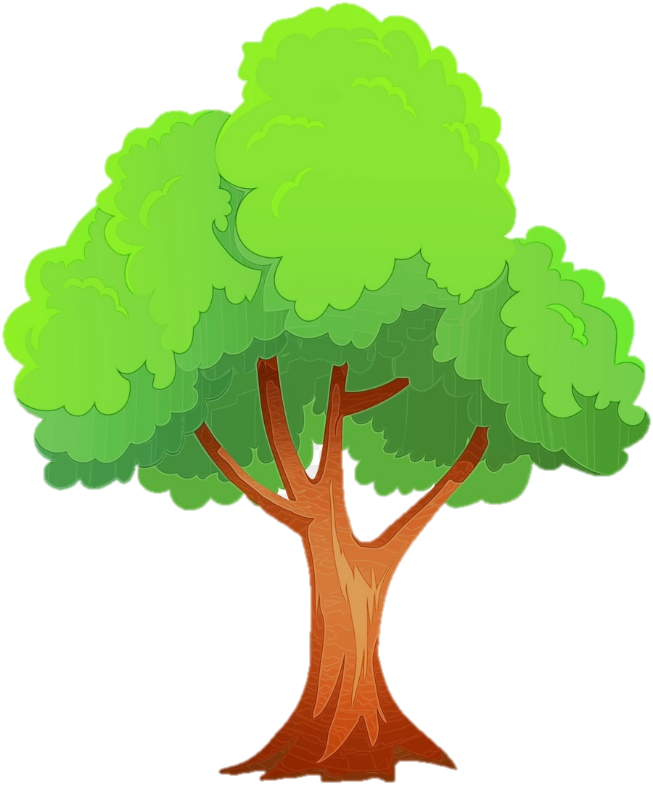 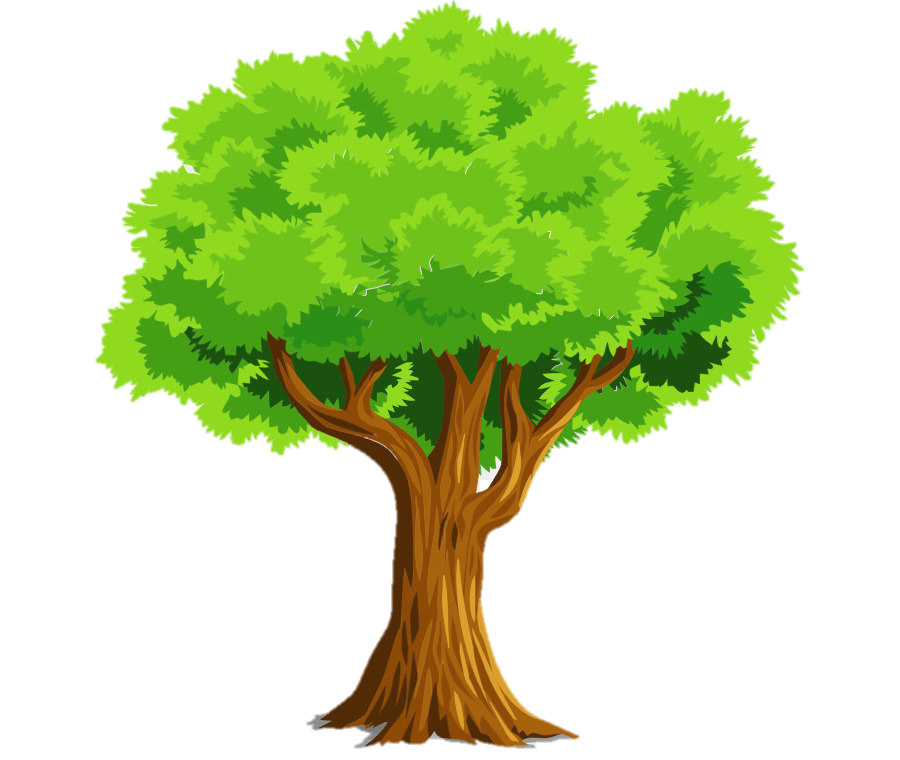 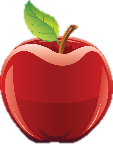 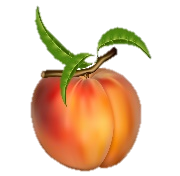 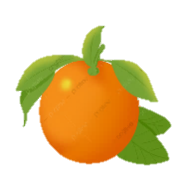 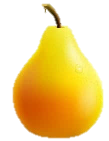 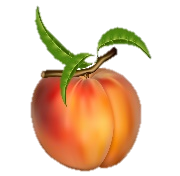 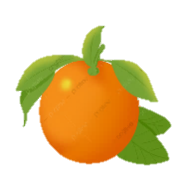 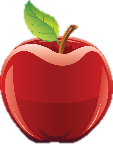 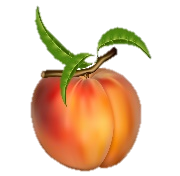 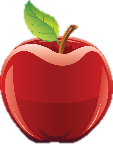 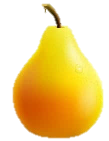 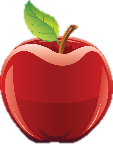 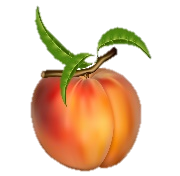 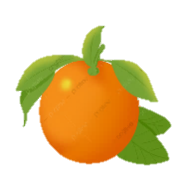 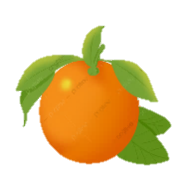 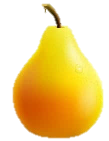 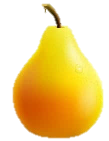 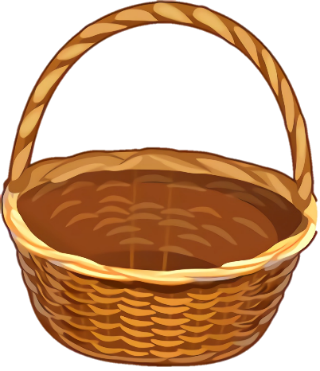 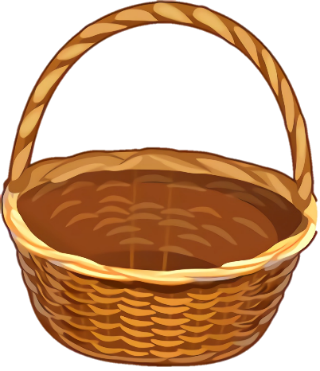 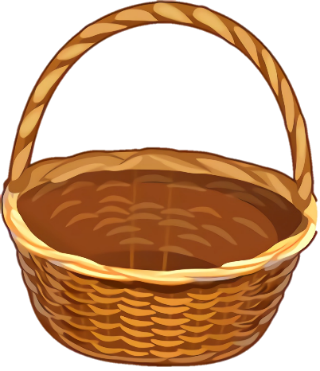 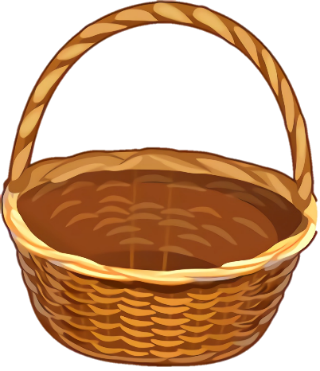 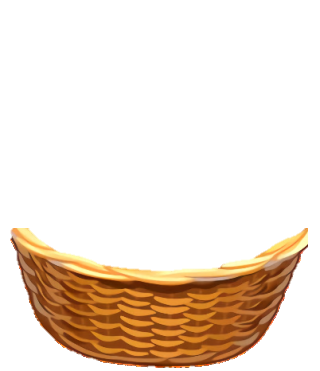 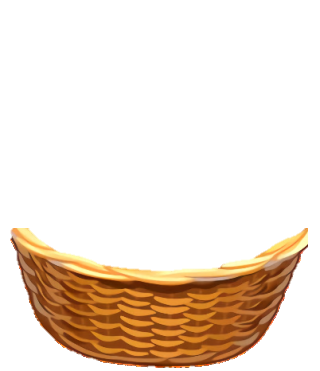 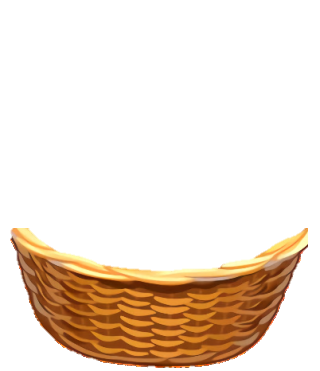 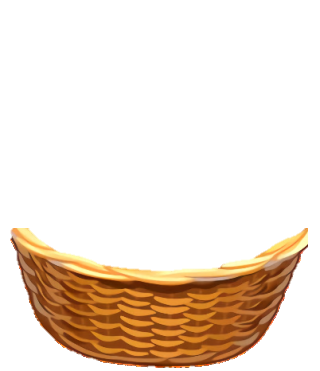 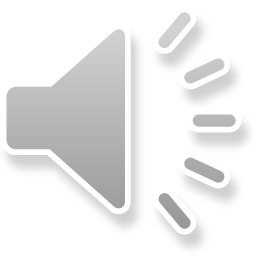 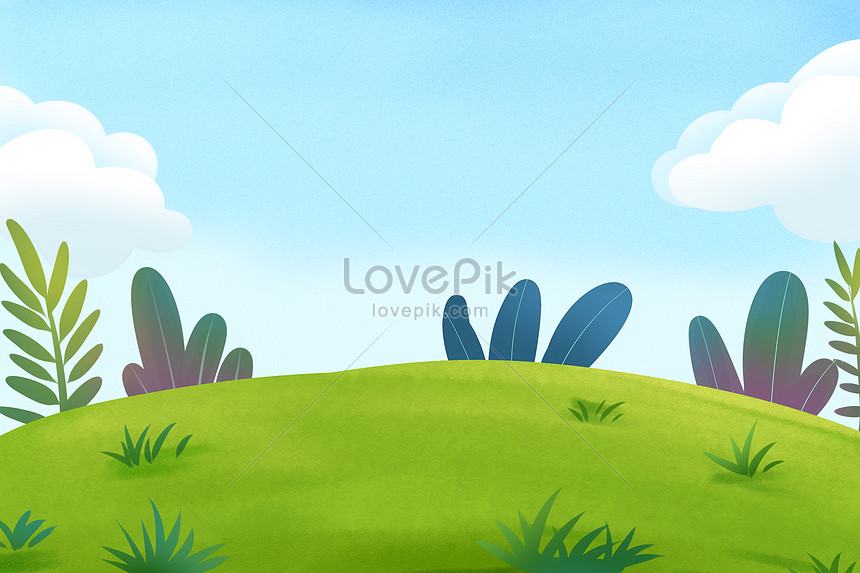 Câu 2: Bài đọc chia làm mấy đoạn?
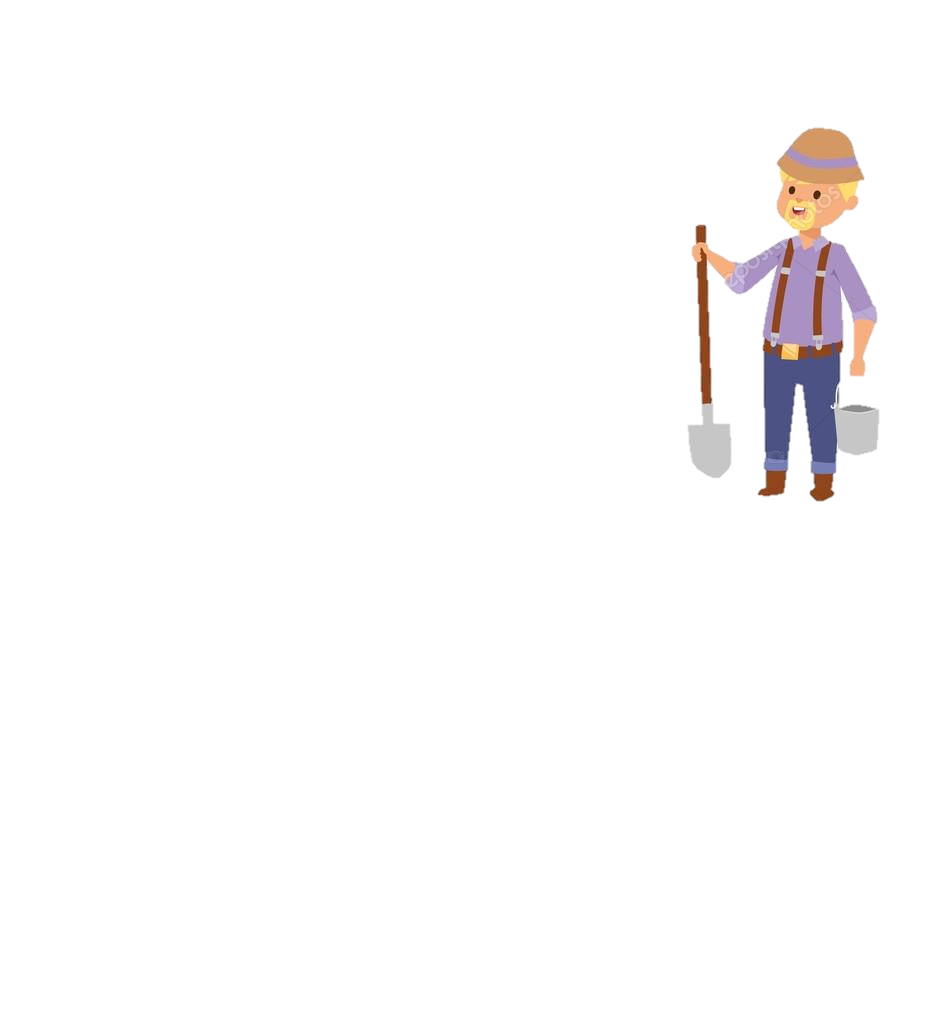 C. 3
A. 4
B. 2
C. 3
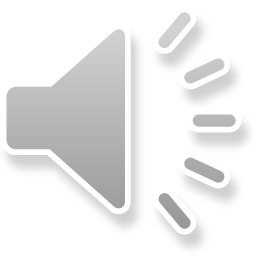 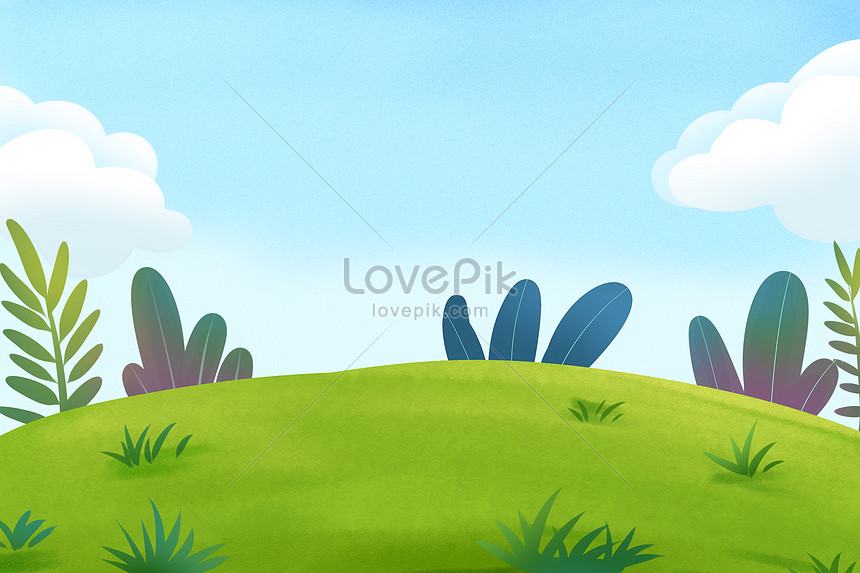 HÁI QUẢ
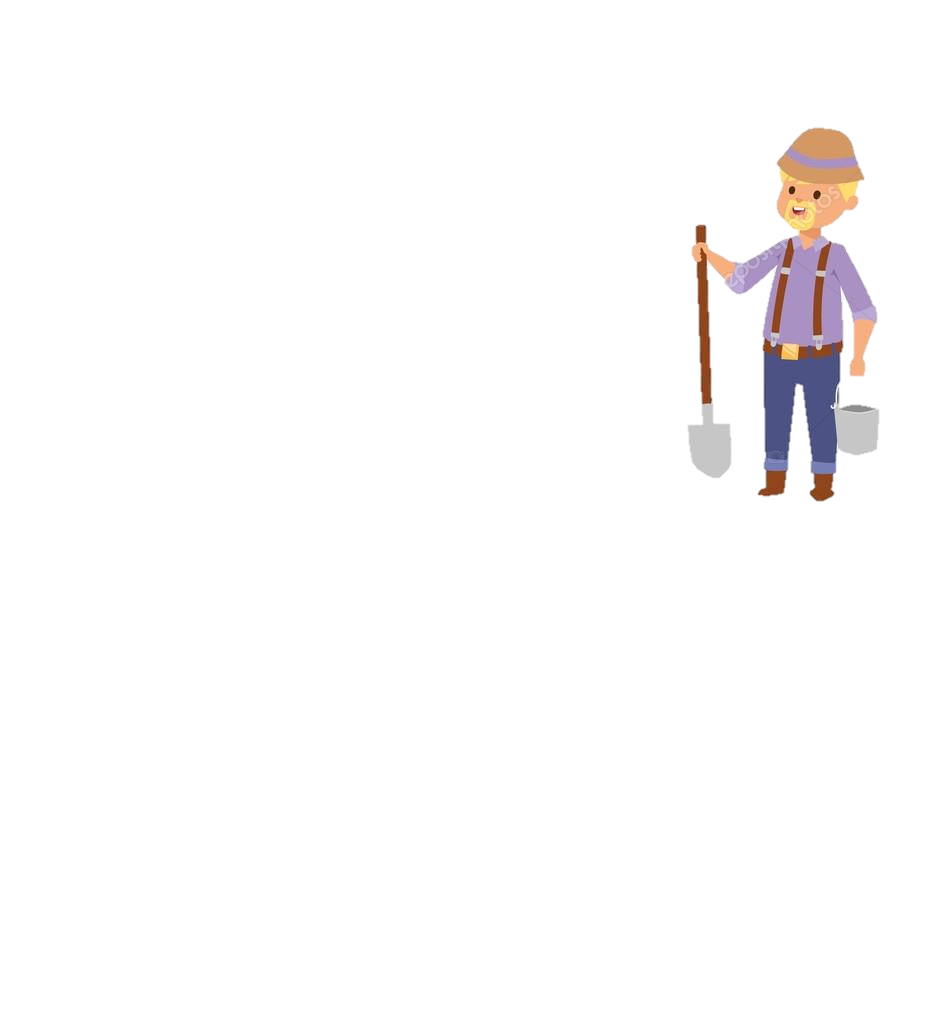 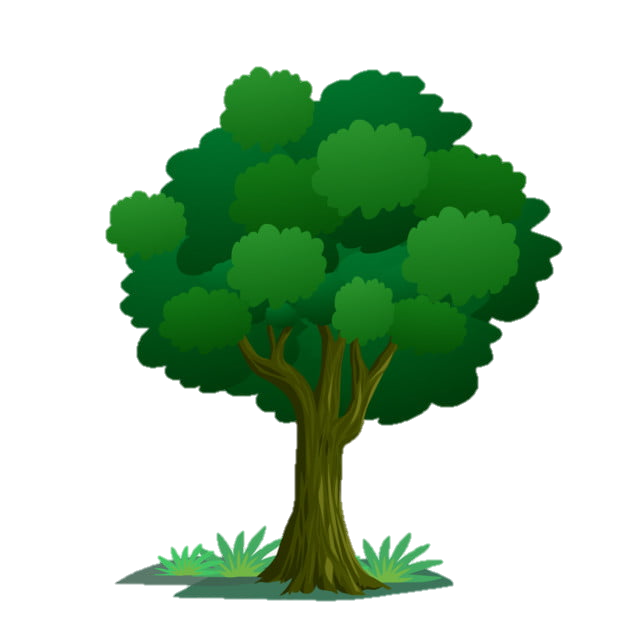 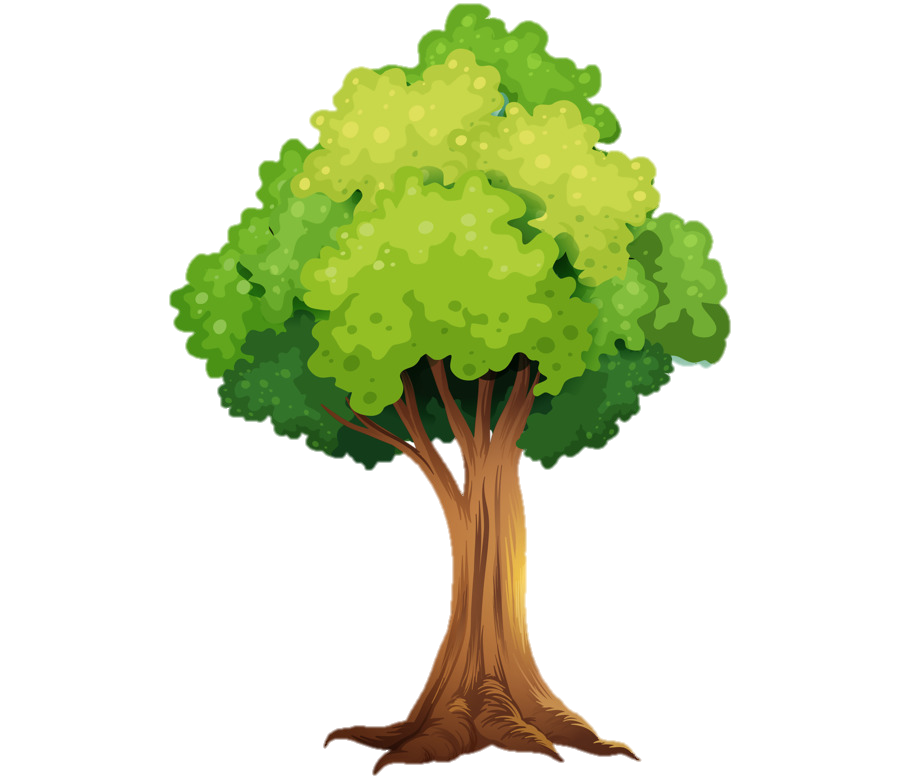 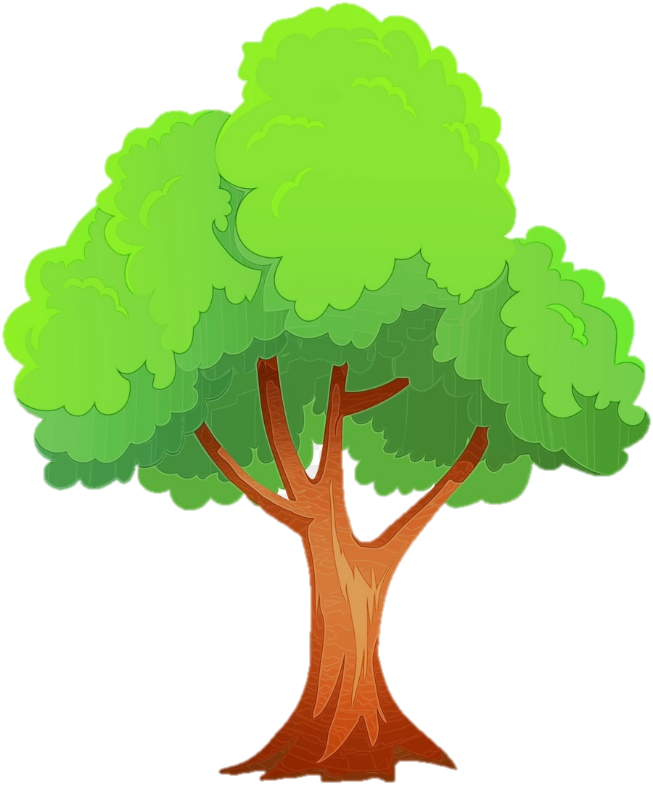 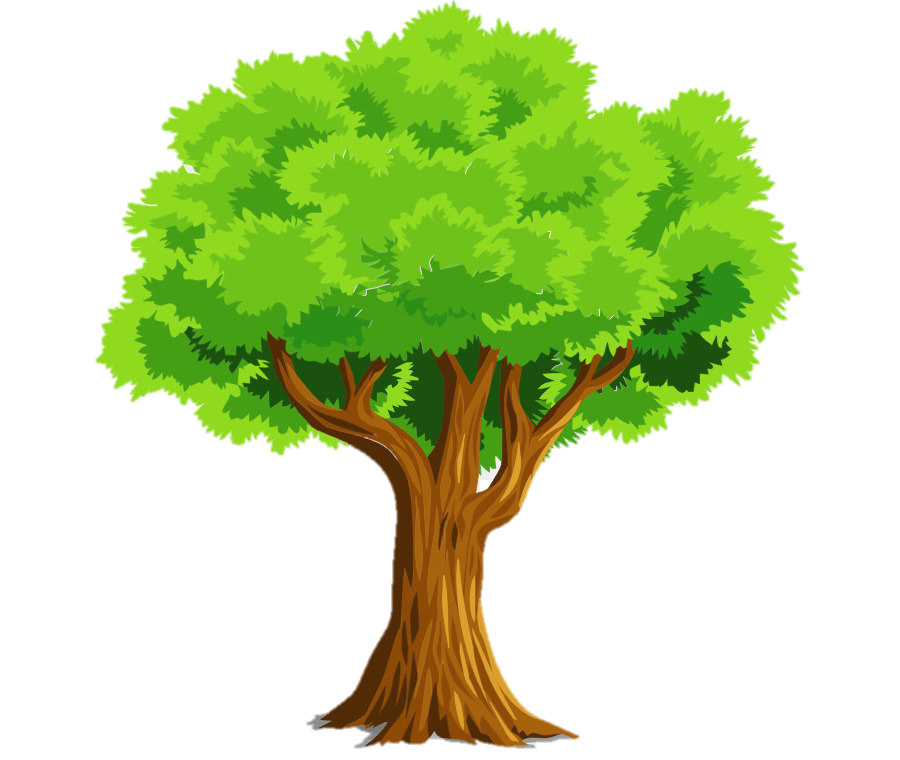 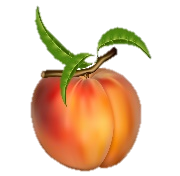 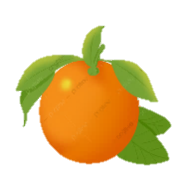 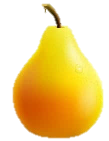 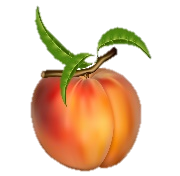 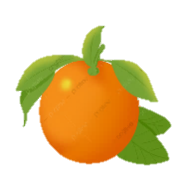 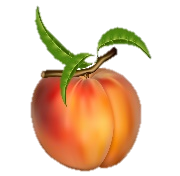 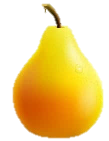 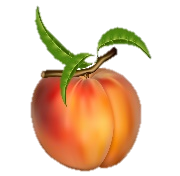 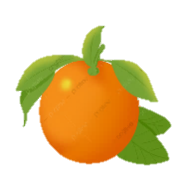 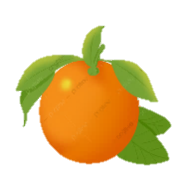 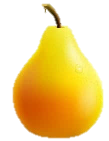 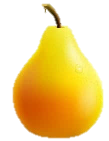 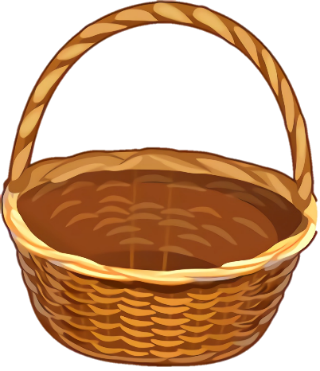 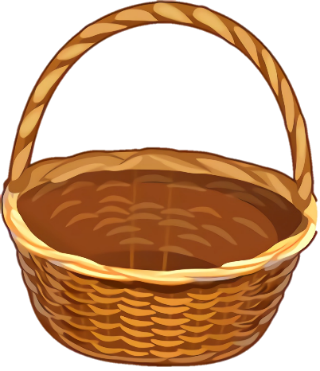 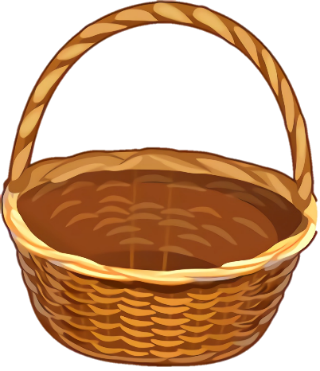 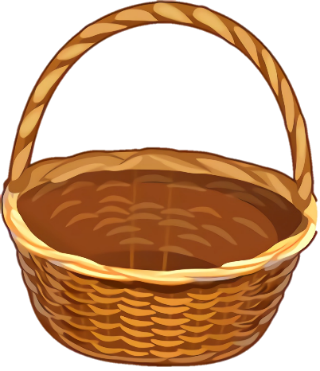 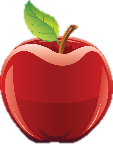 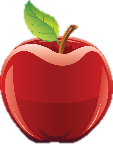 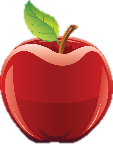 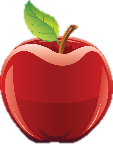 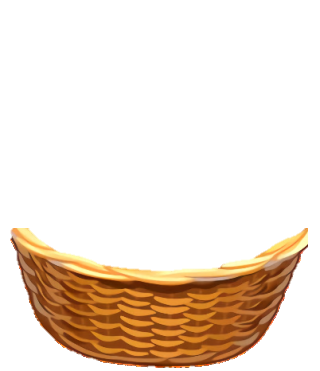 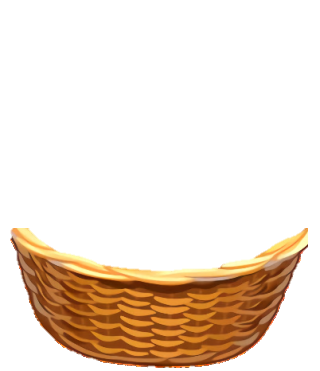 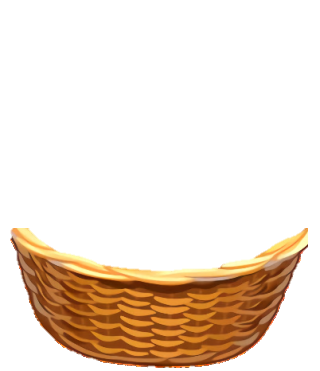 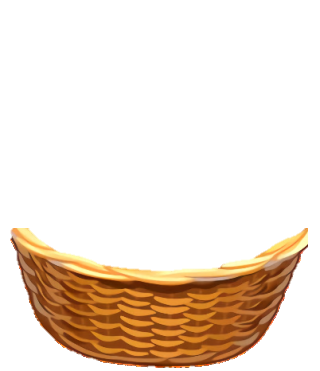 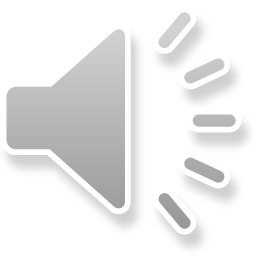 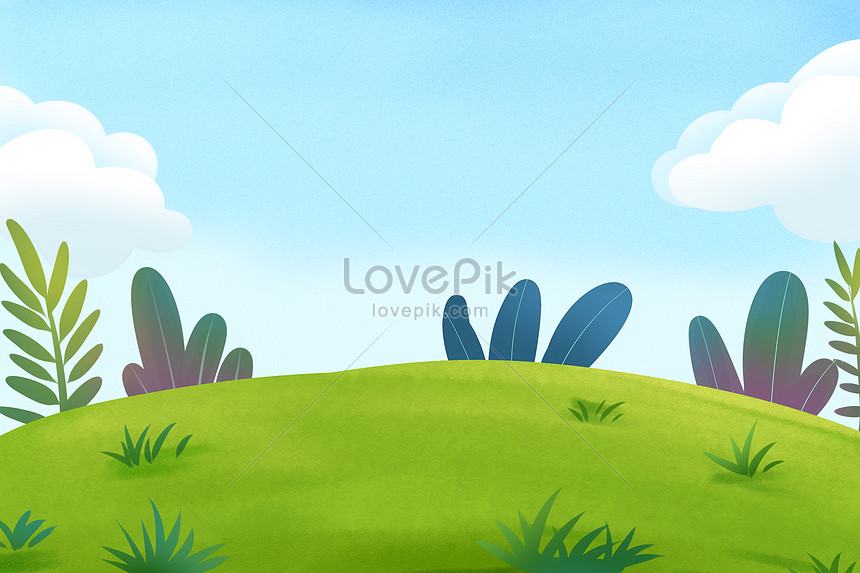 Câu 3: Quả bí ngô giống cái gì?
A. mặt trời
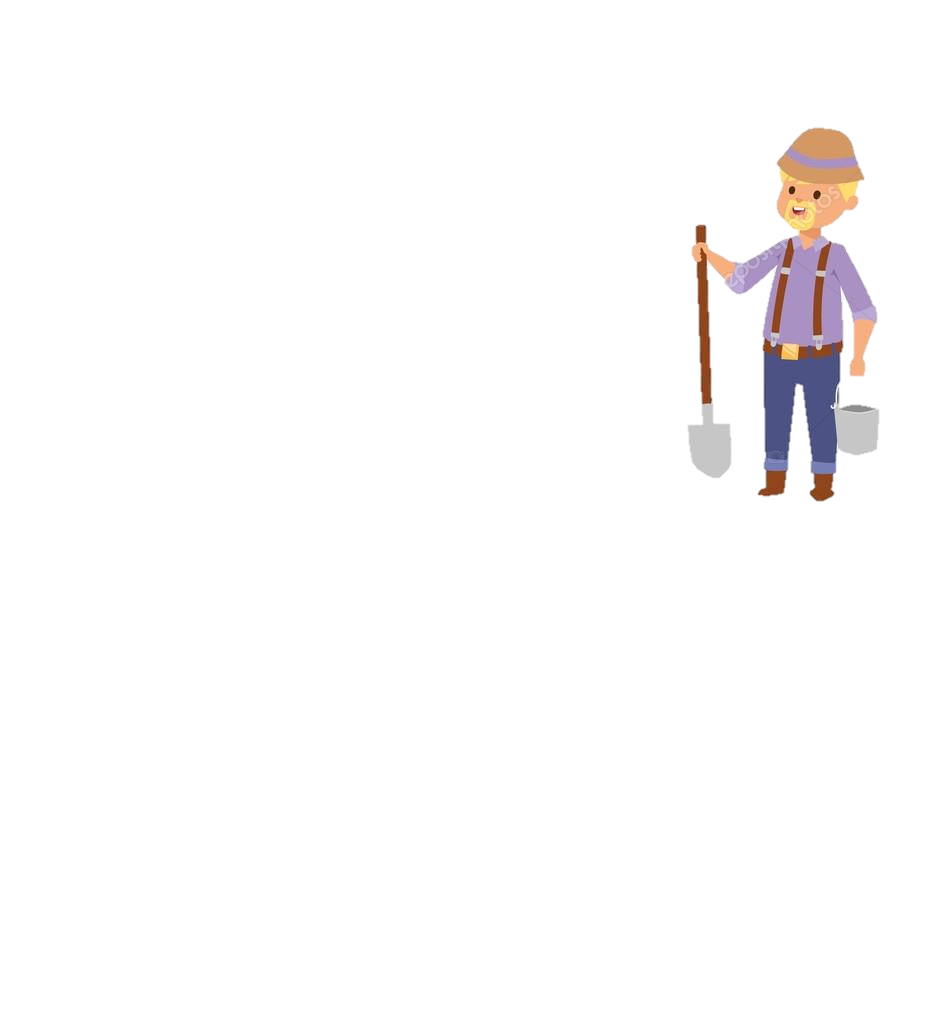 B. lồng đèn
B. lồng đèn
C. sừng bò
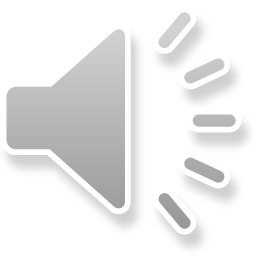 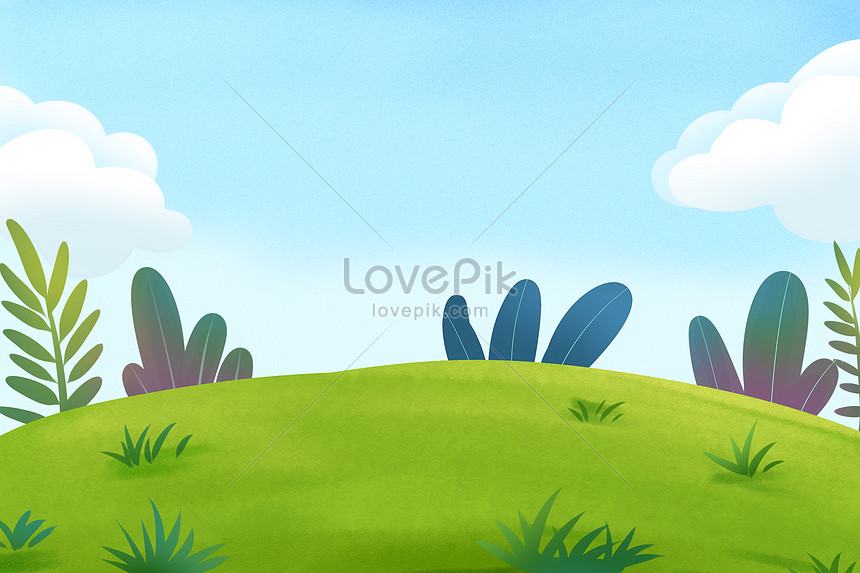 HÁI QUẢ
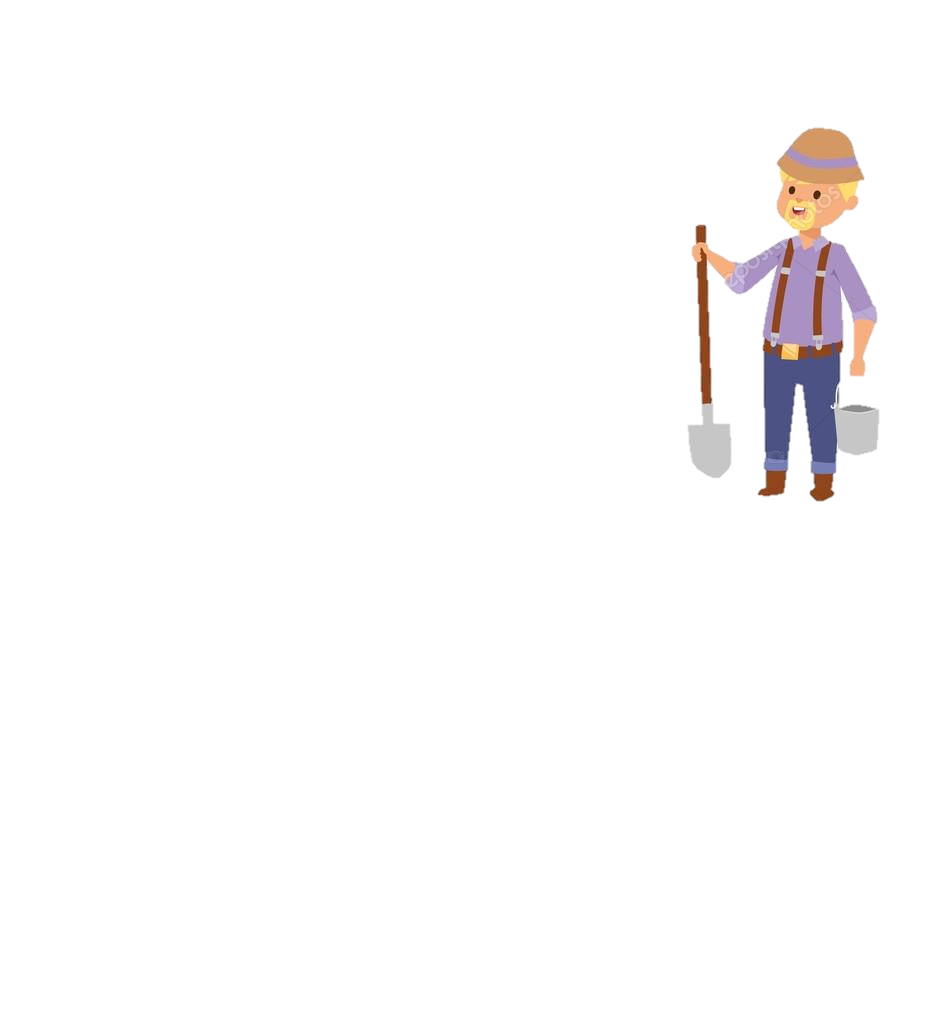 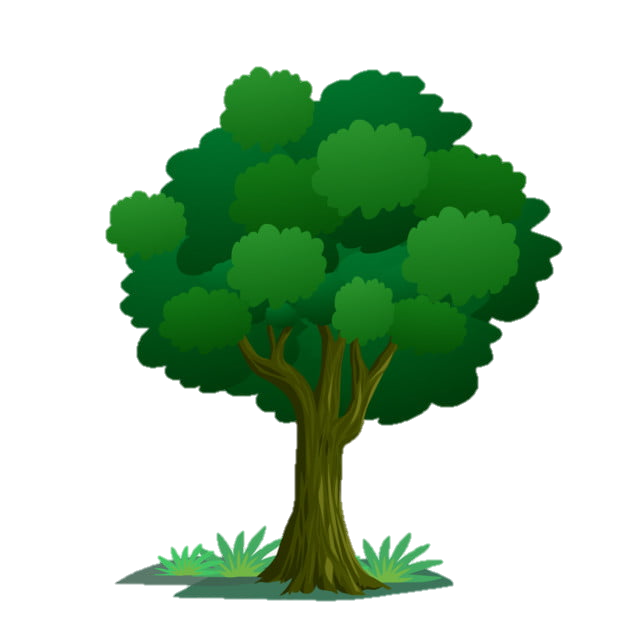 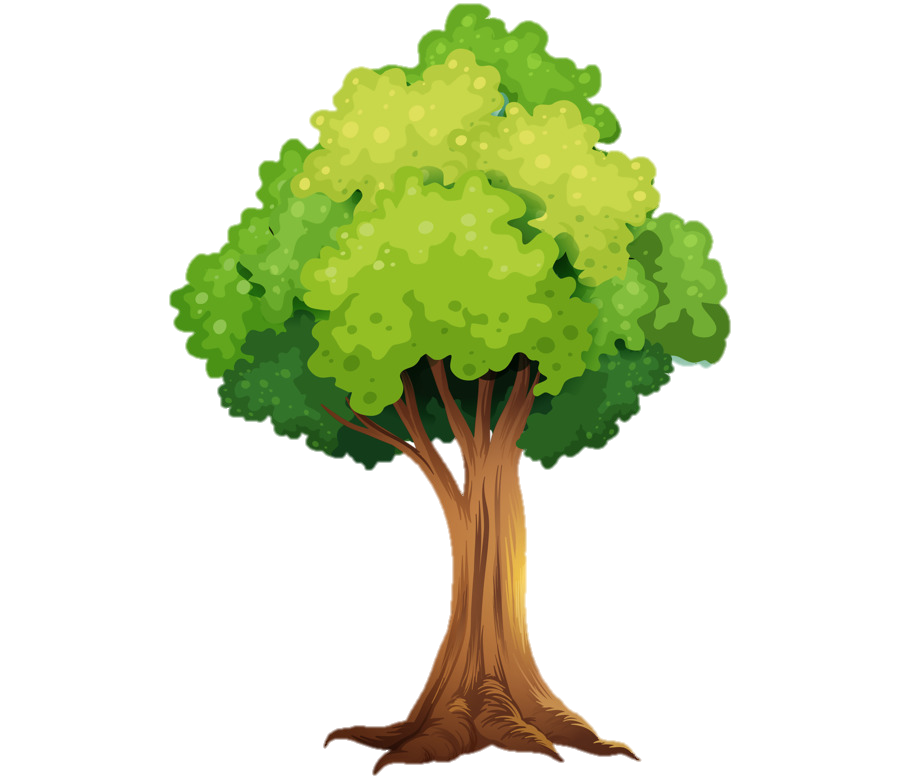 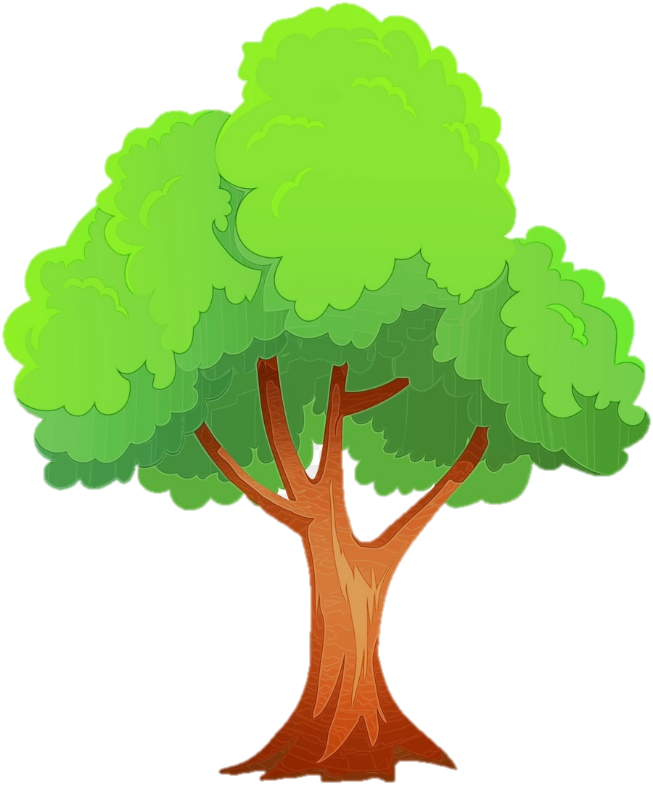 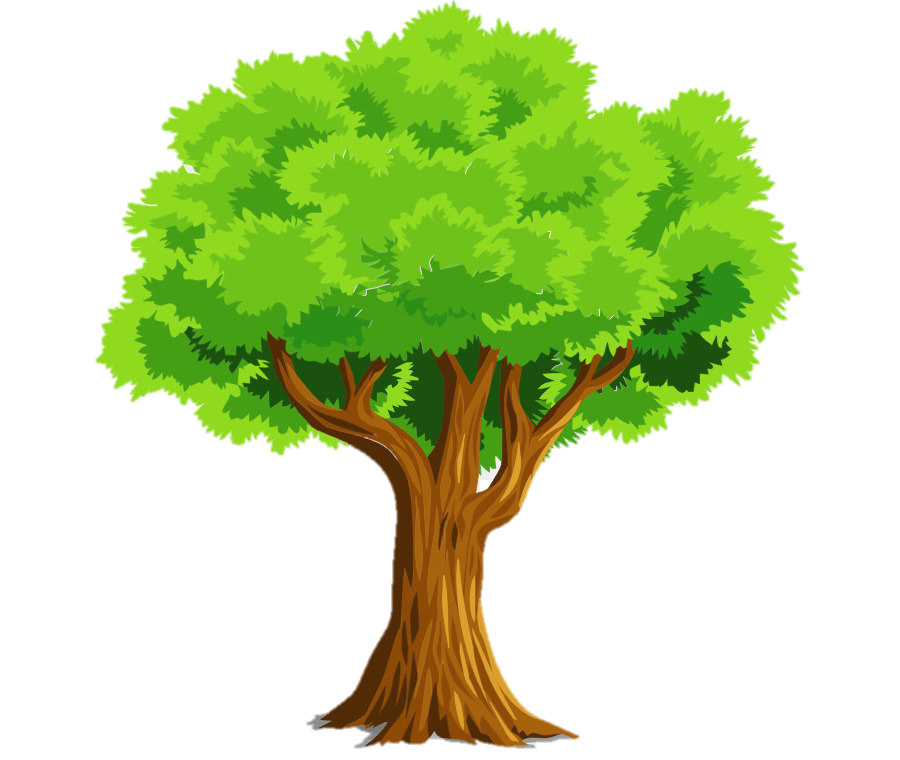 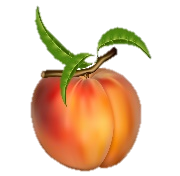 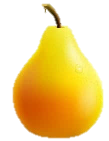 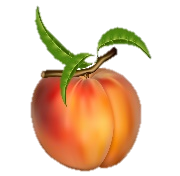 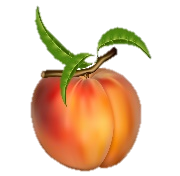 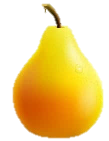 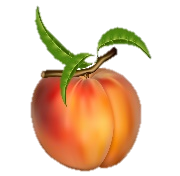 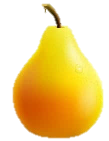 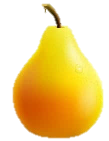 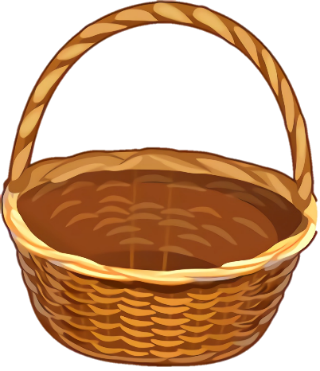 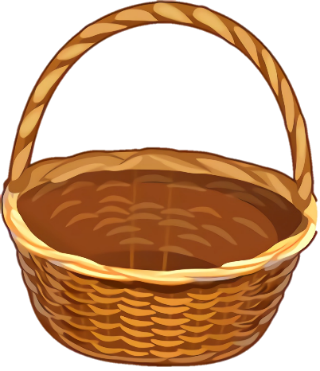 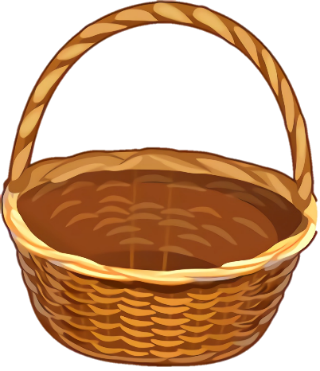 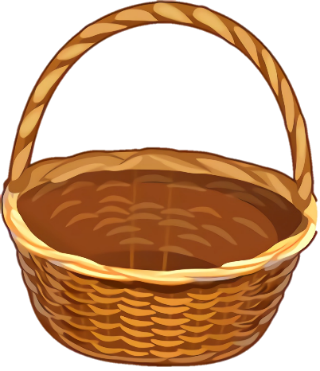 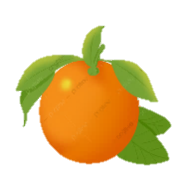 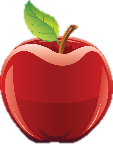 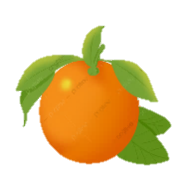 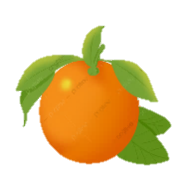 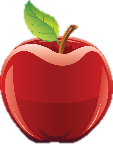 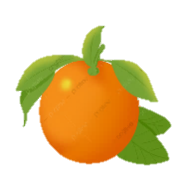 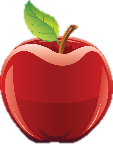 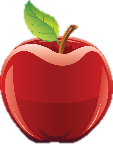 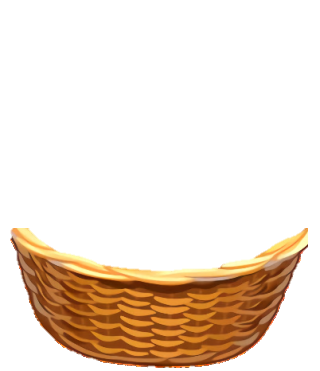 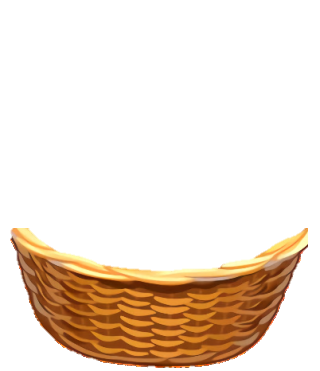 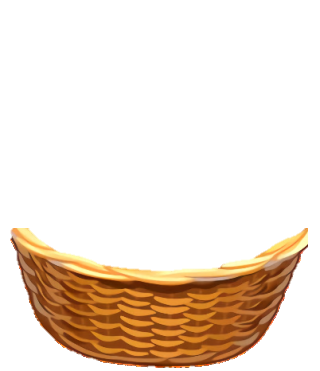 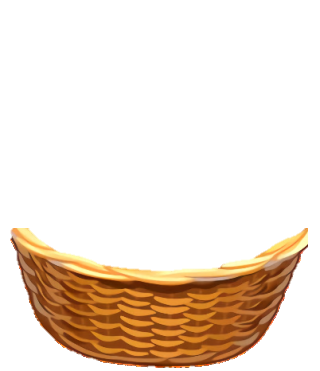 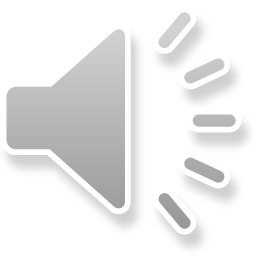 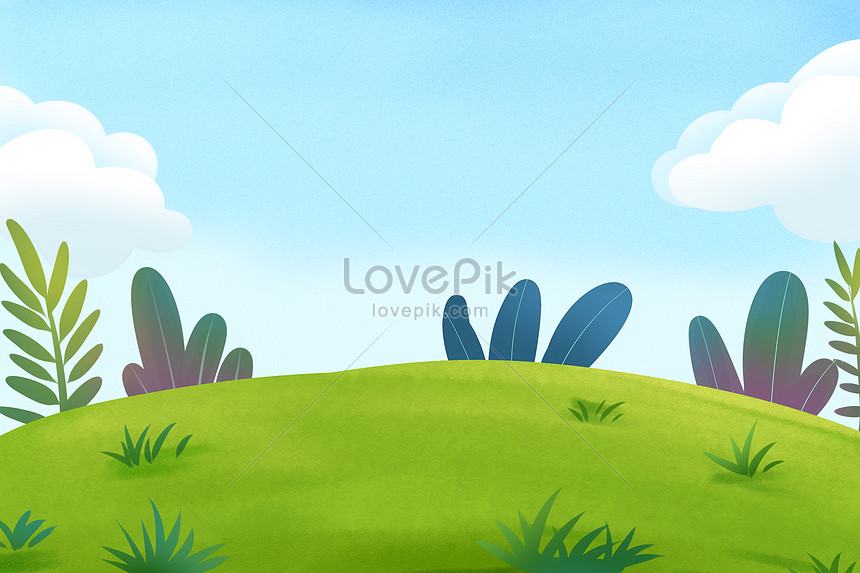 Câu 4: Nêu lại nội dung bài đọc
Nói về sự phong phú của hoa quả trong vườn. Ca ngợi vẻ đẹp của sự vật trong vườn. Kết tinh của đất đai, mưa nắng và công sức của con người.
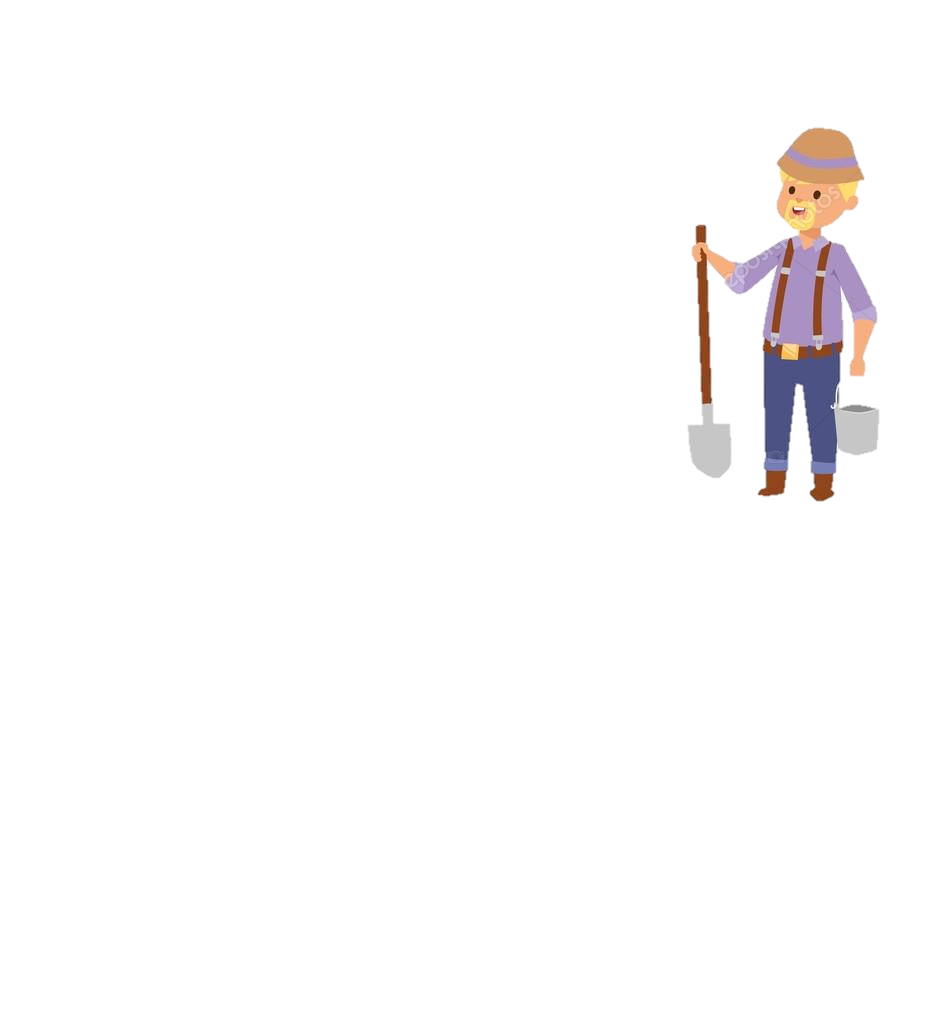 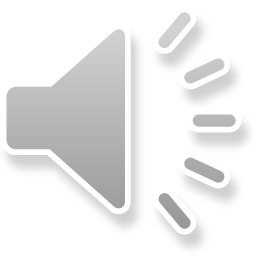 CHIẾN THẮNG
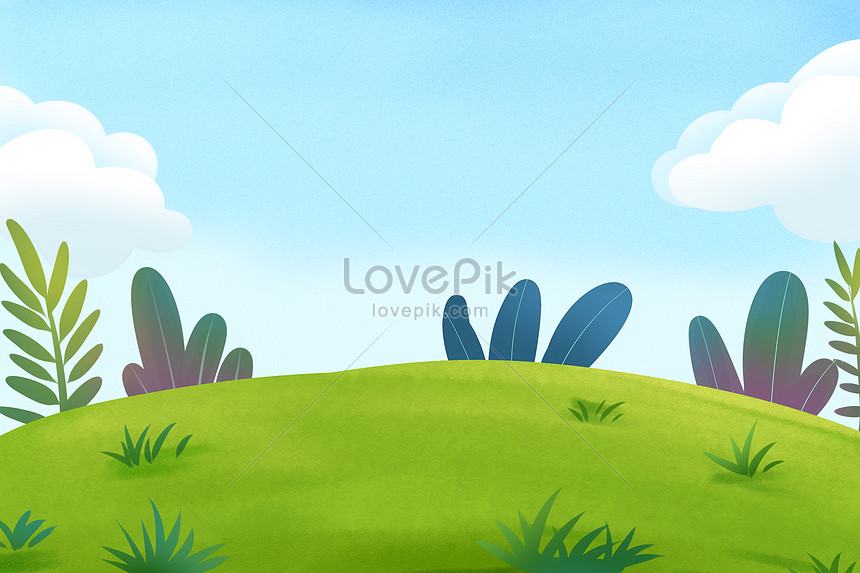 HÁI QUẢ
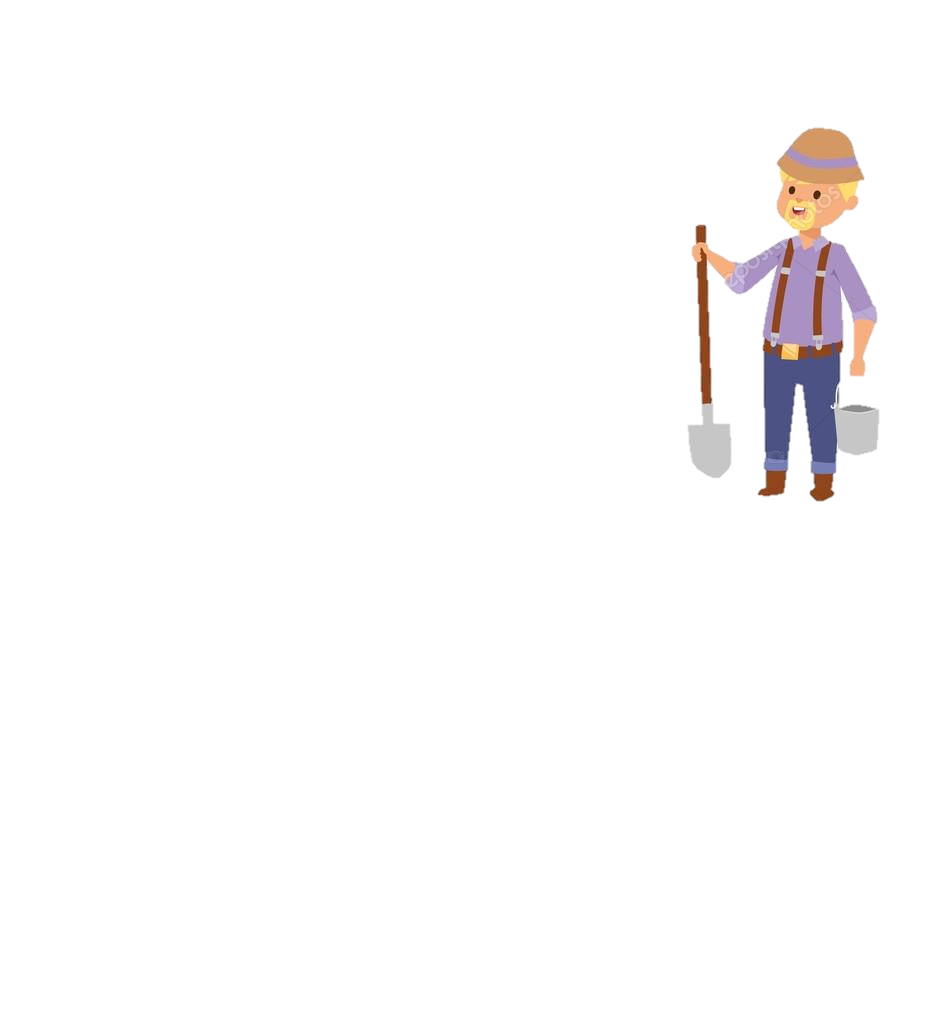 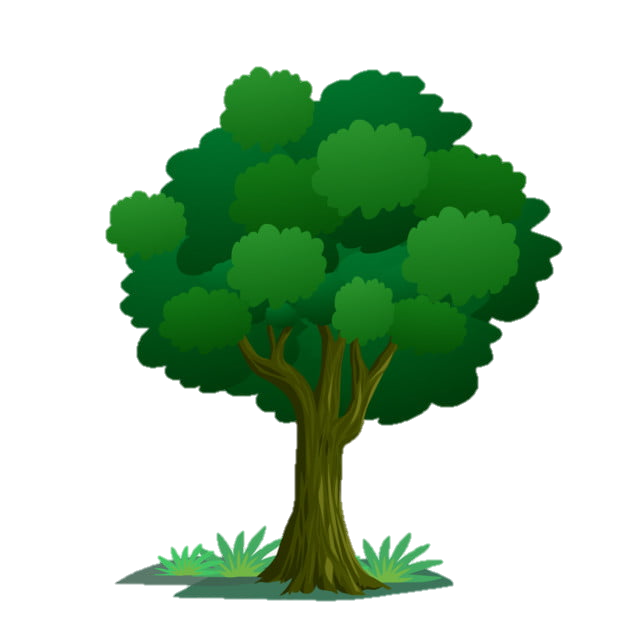 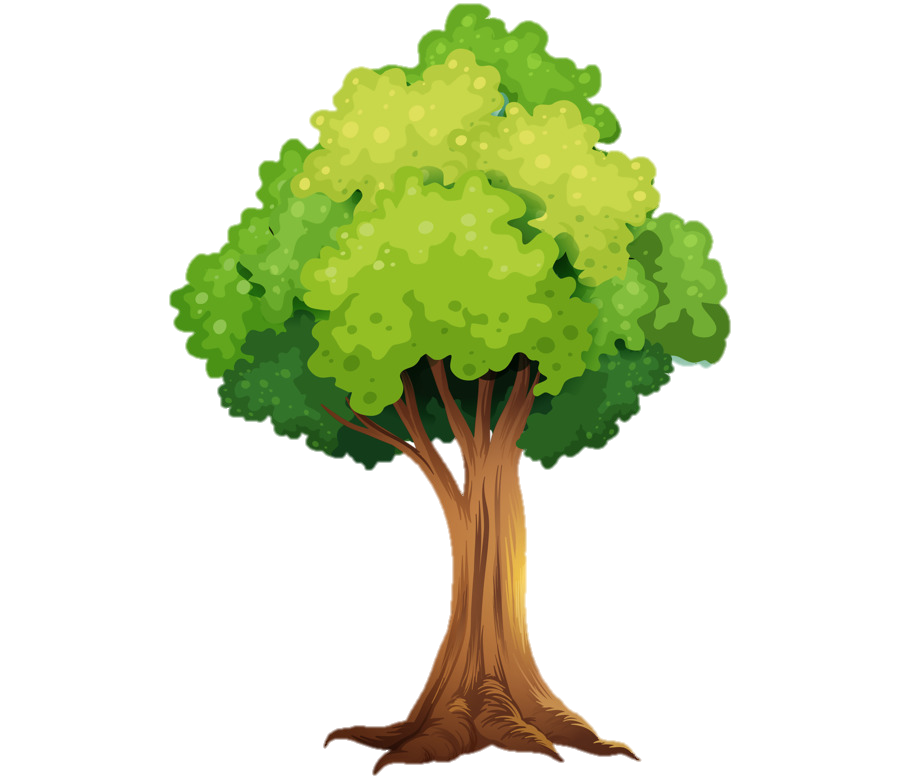 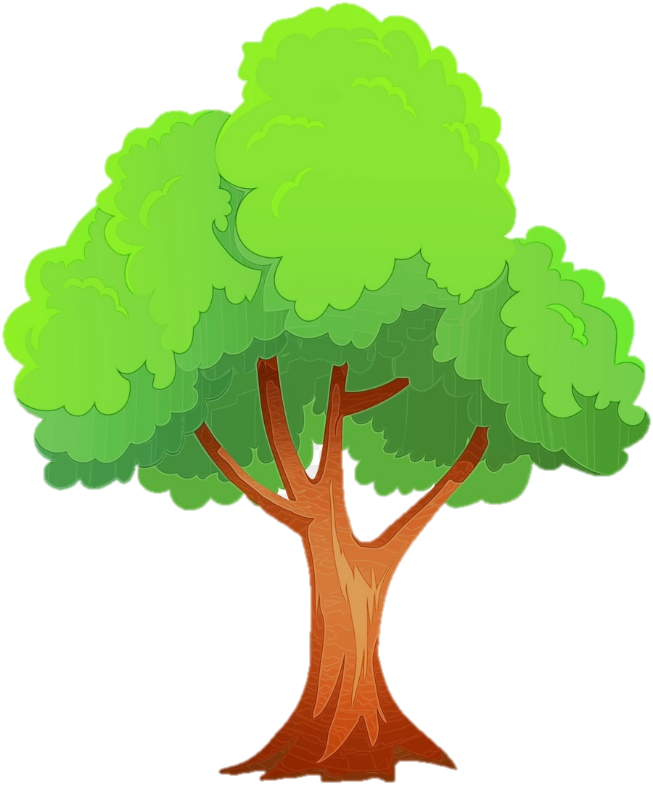 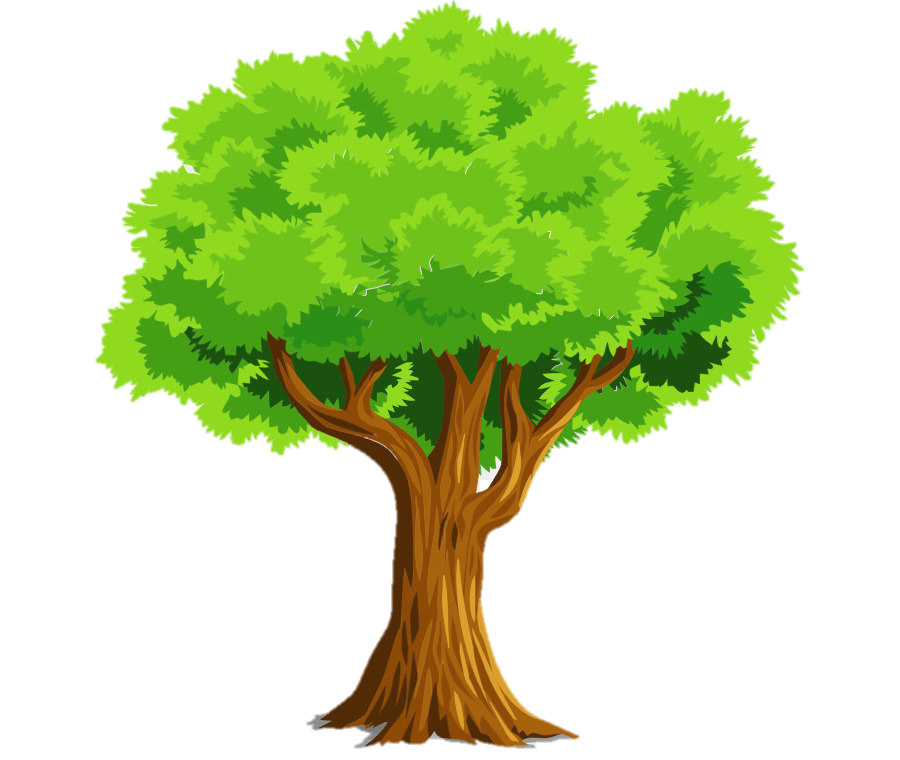 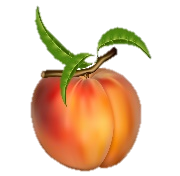 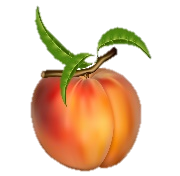 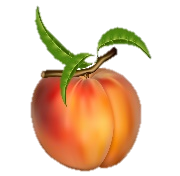 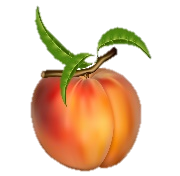 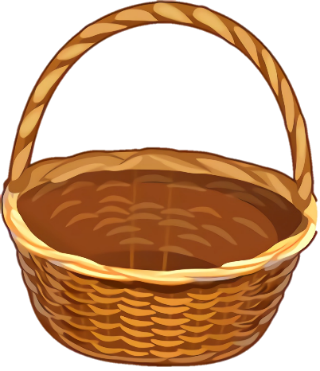 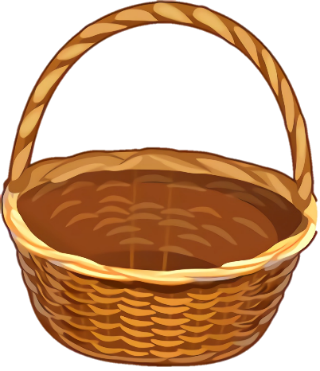 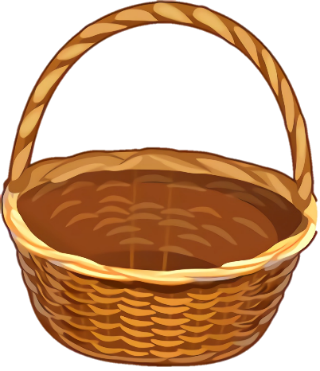 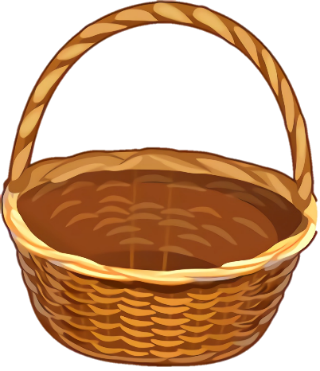 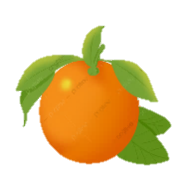 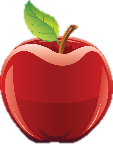 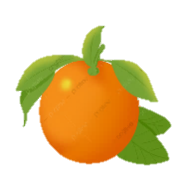 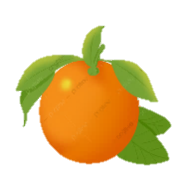 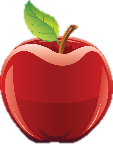 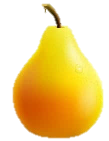 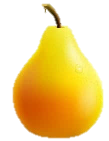 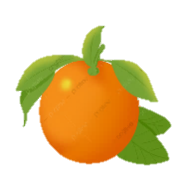 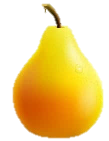 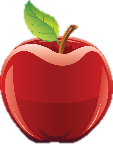 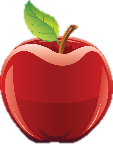 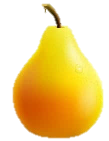 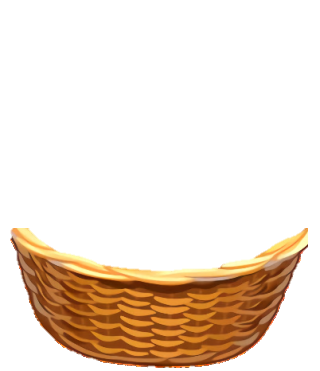 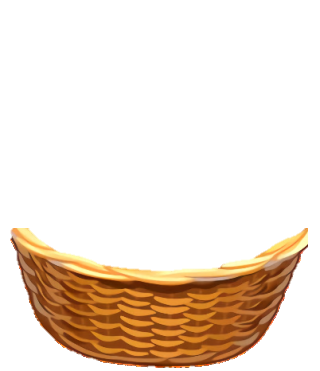 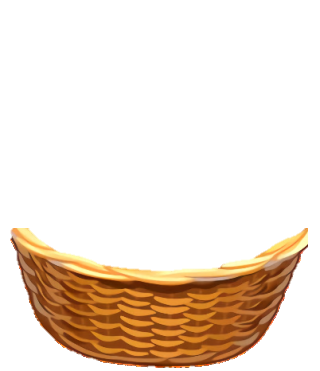 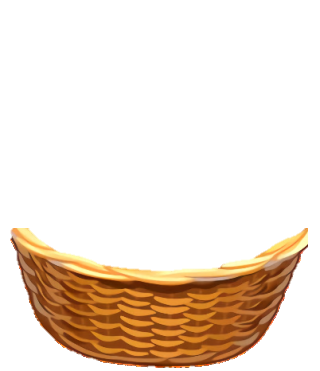 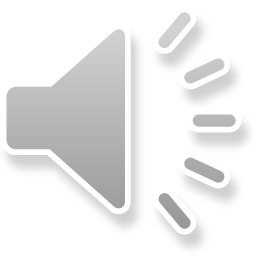 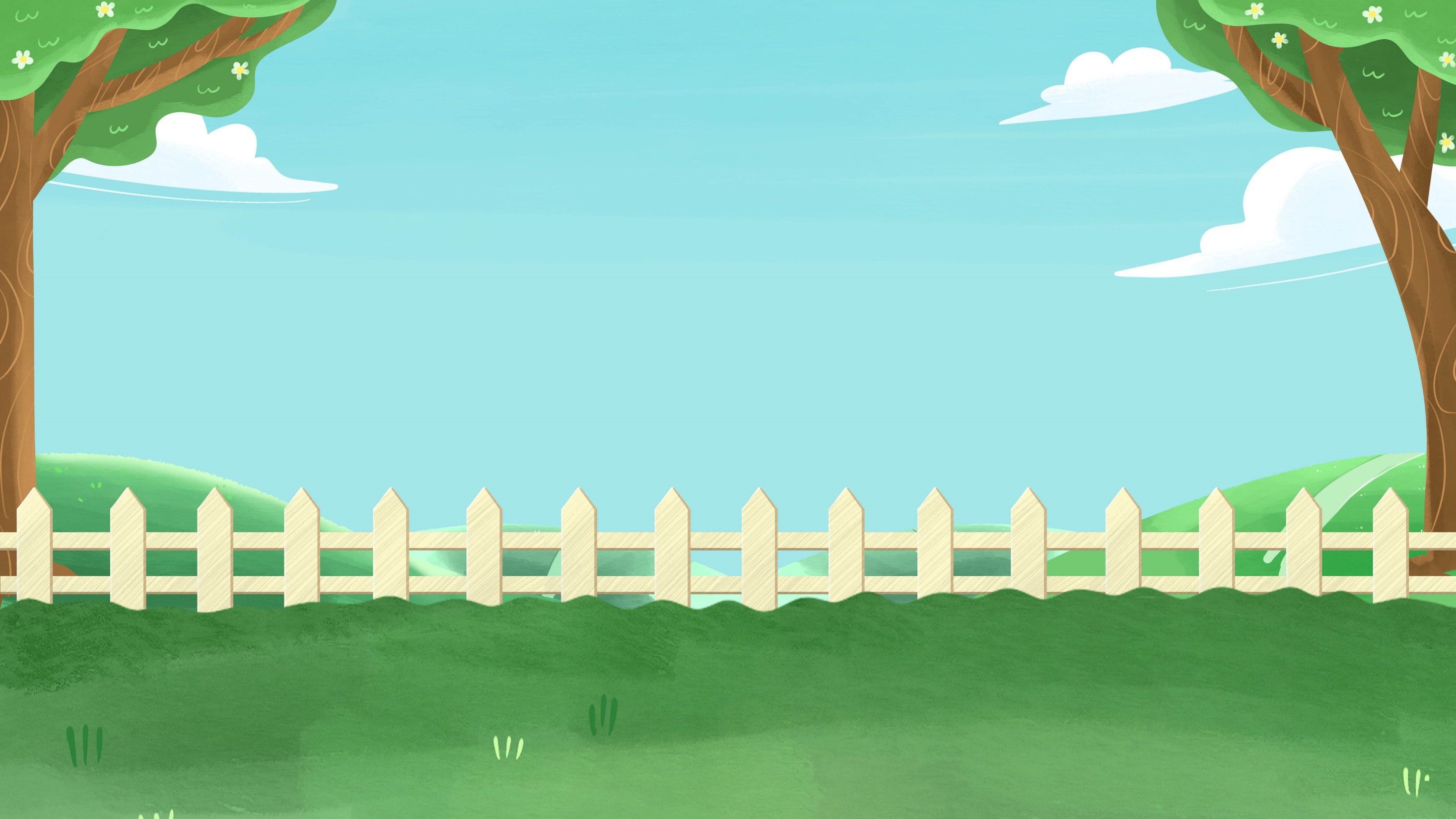 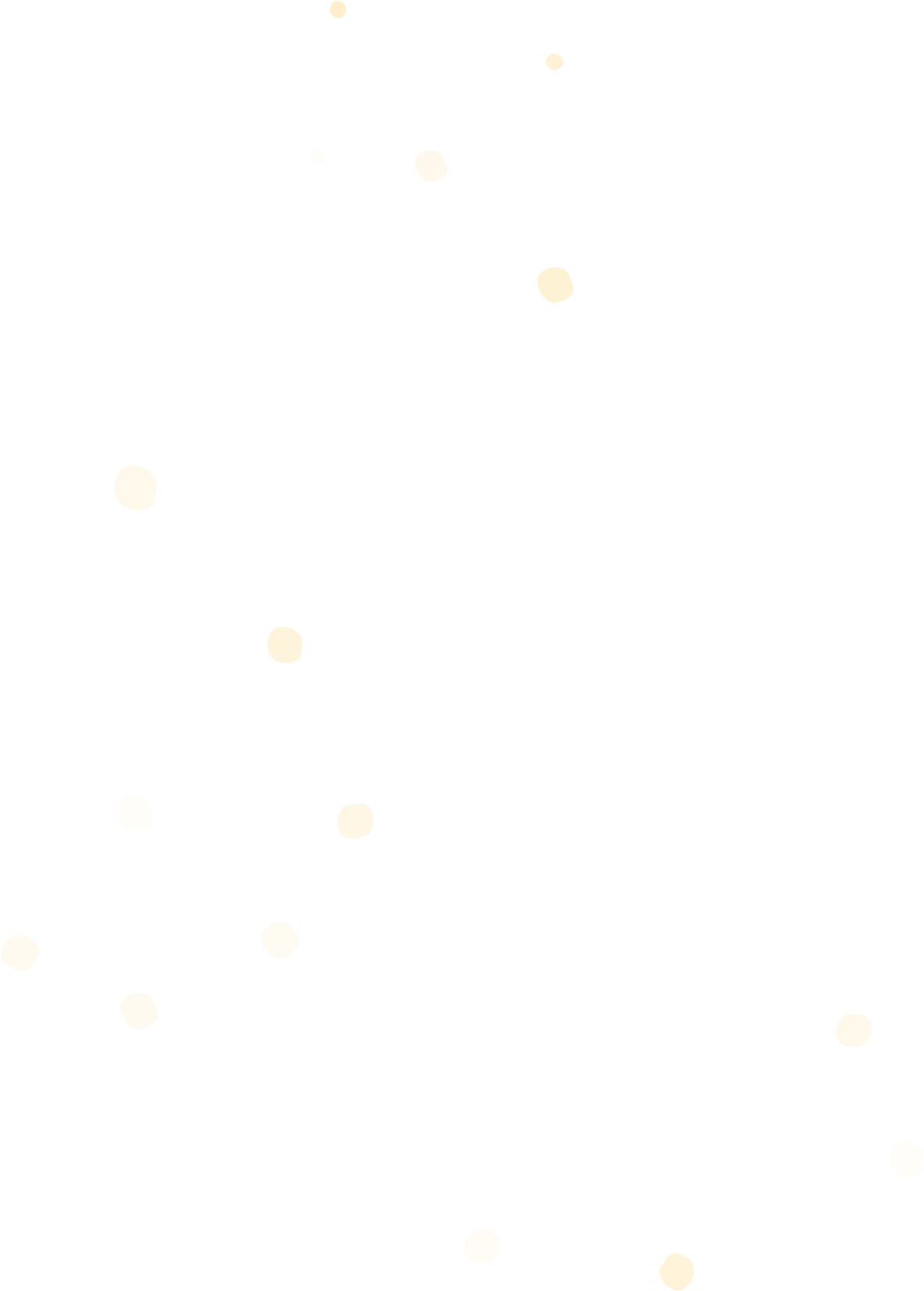 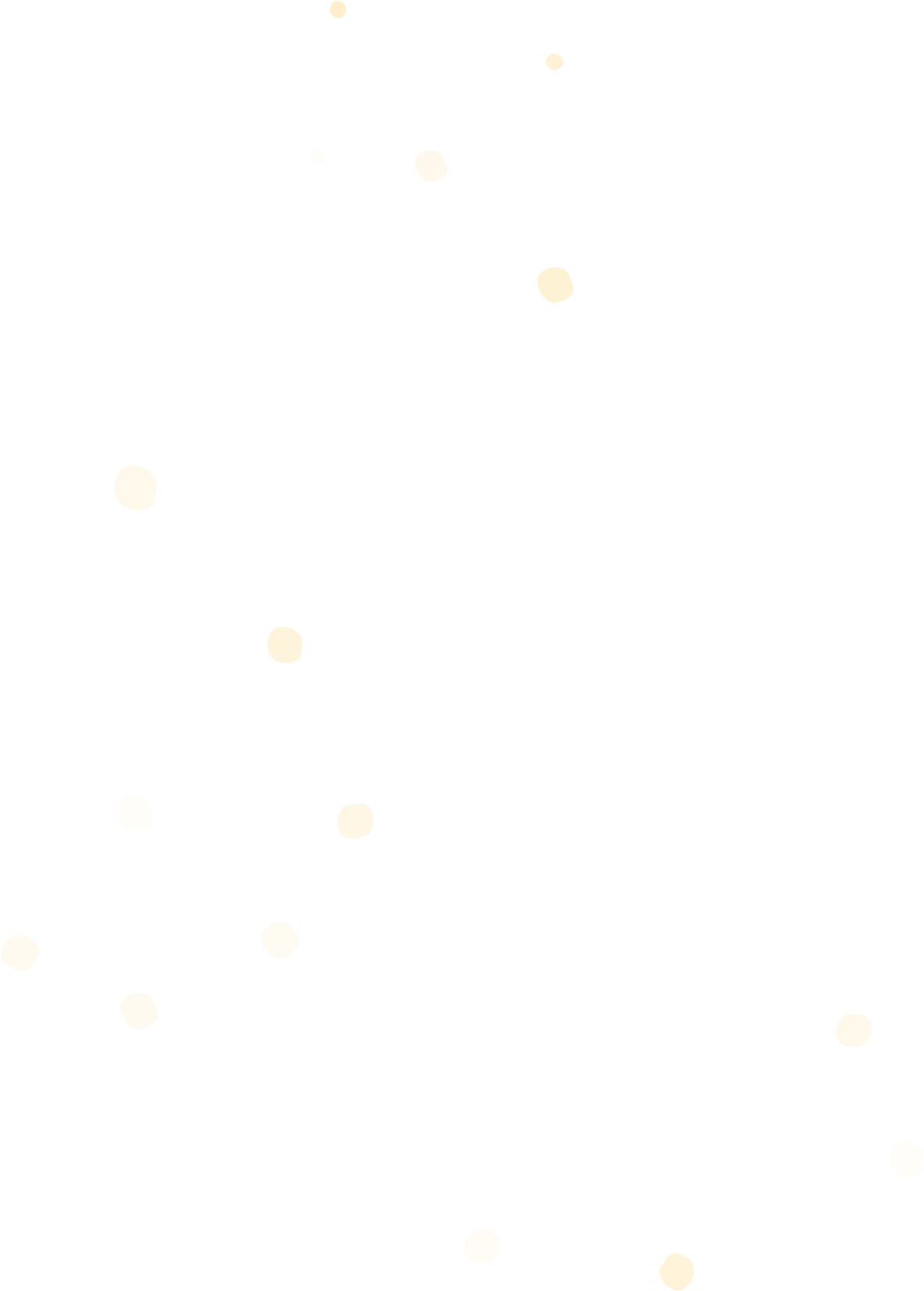 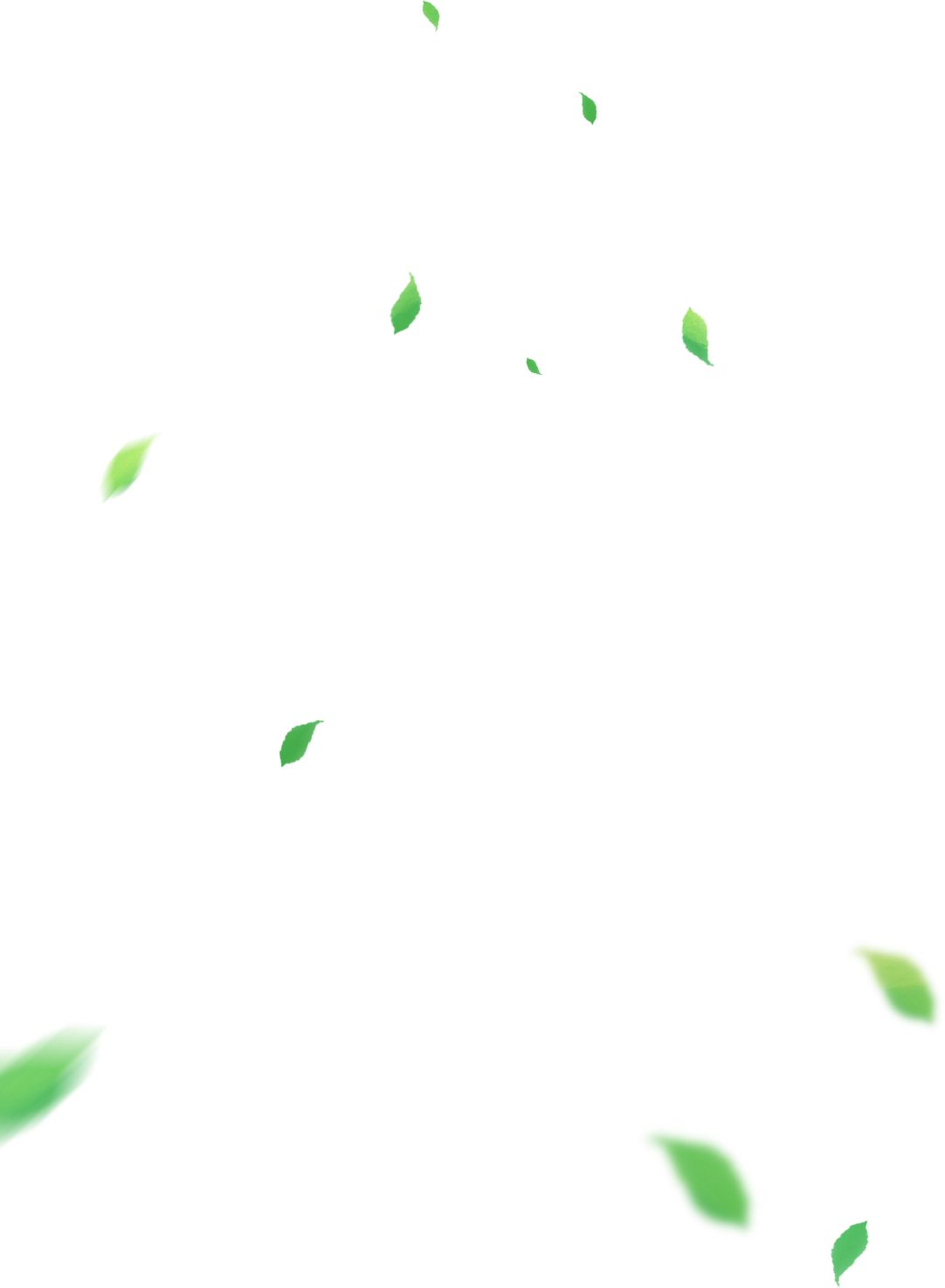 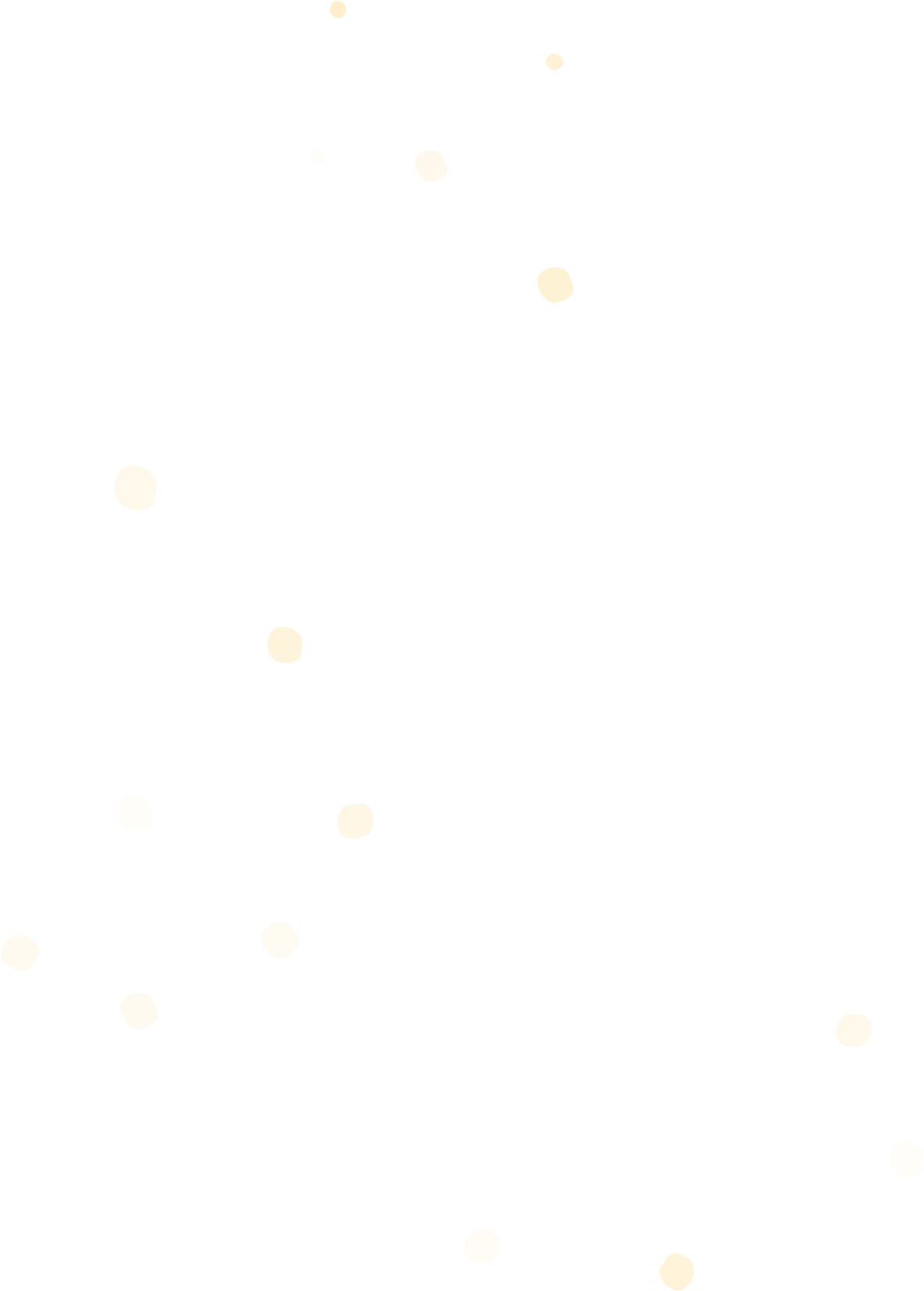 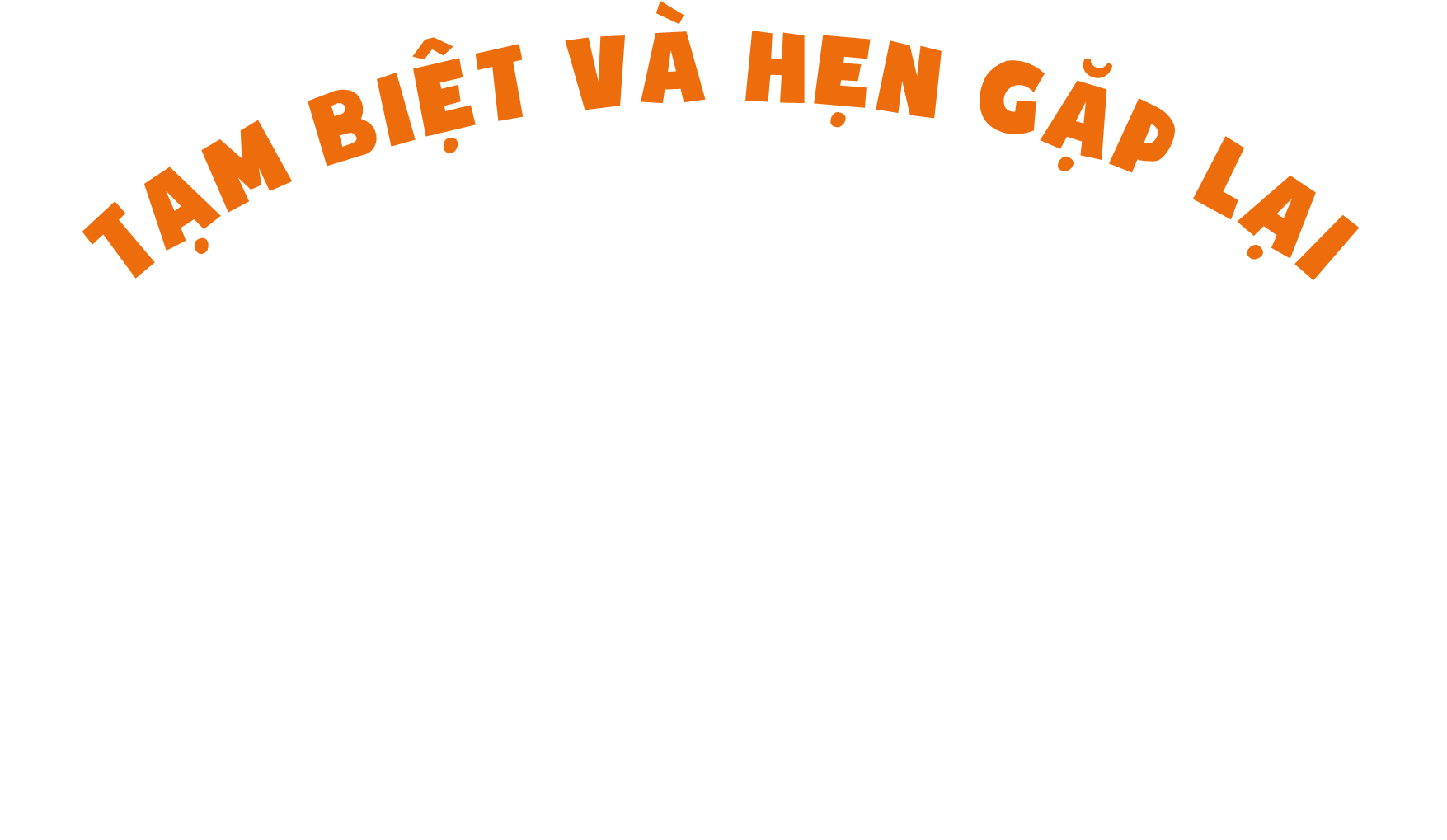 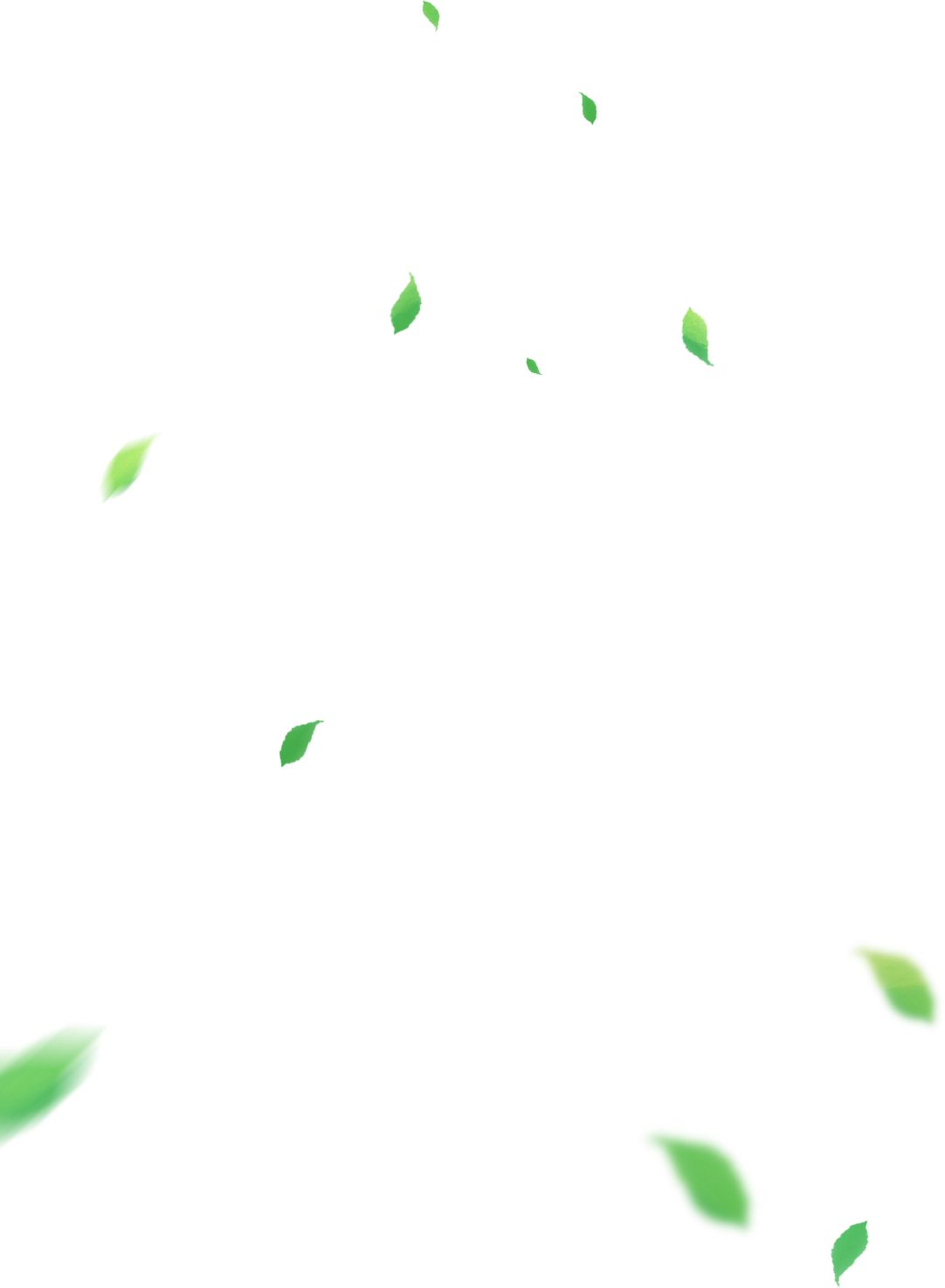 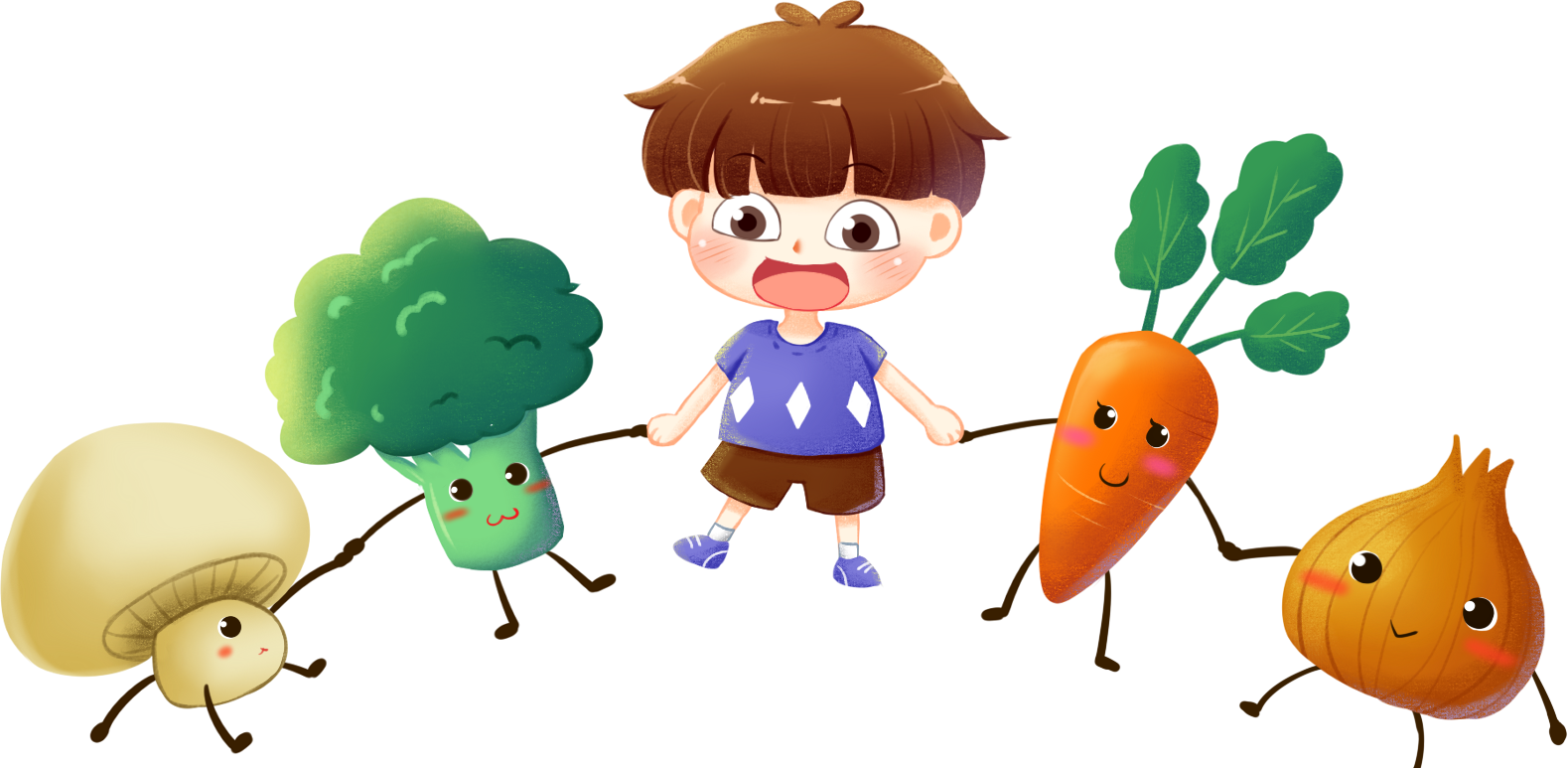 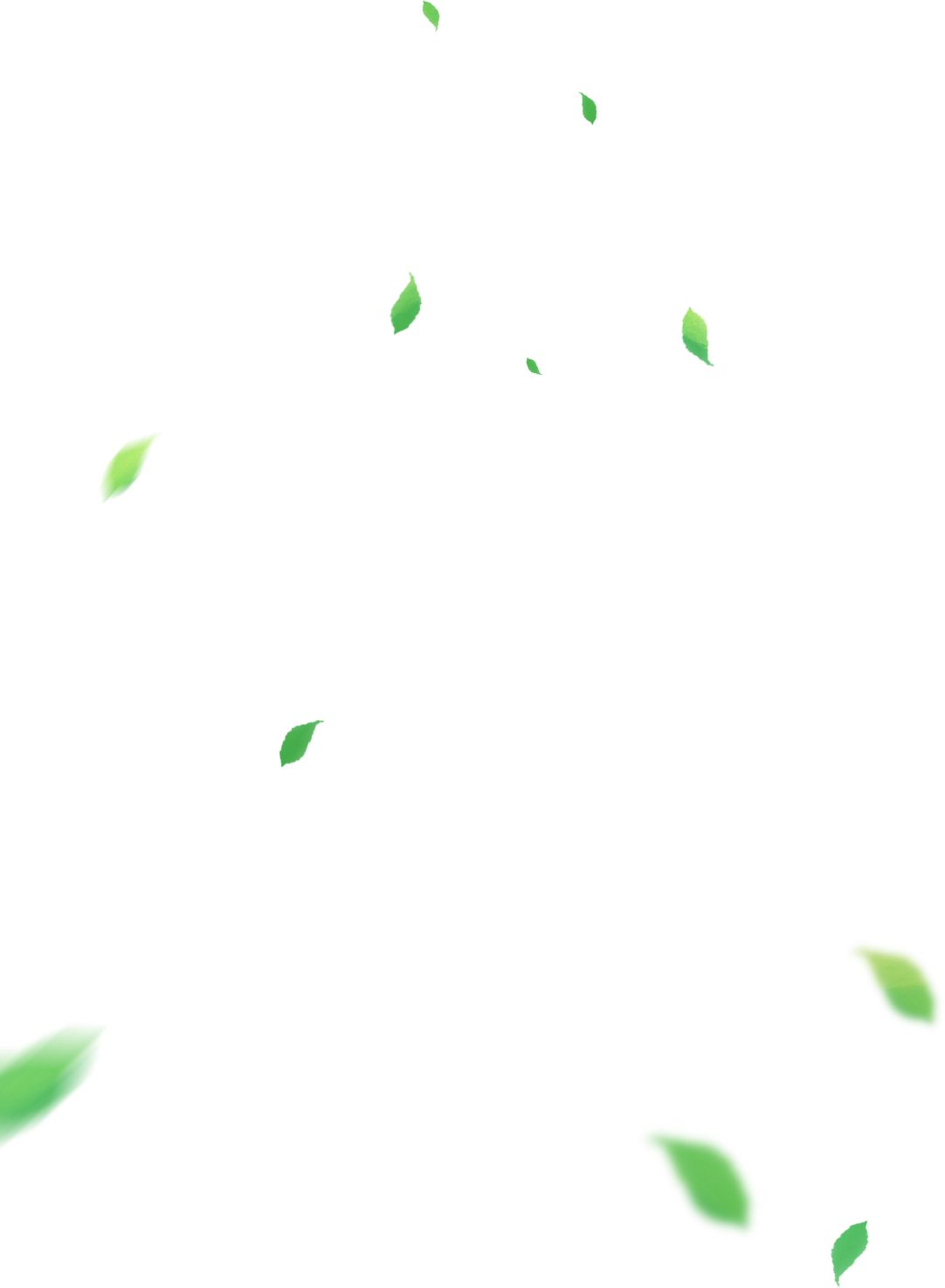 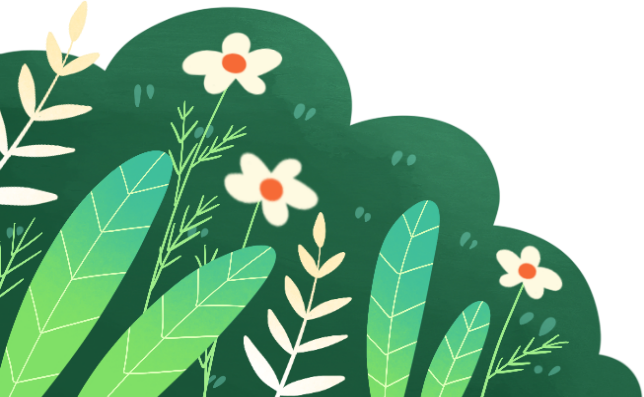 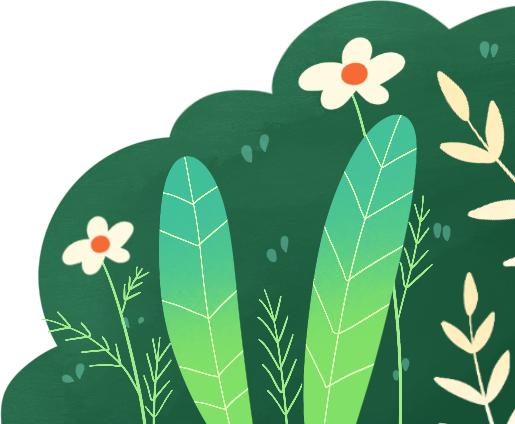 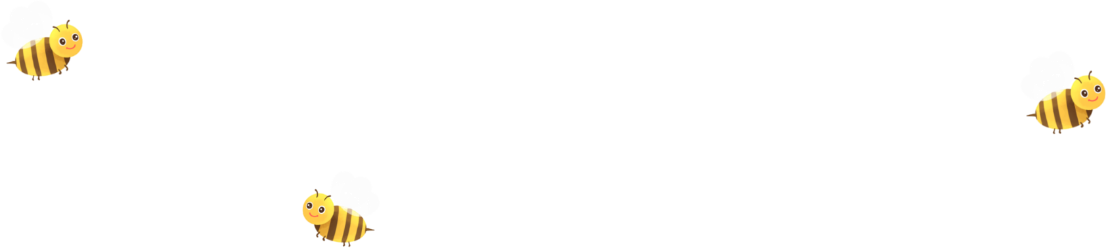 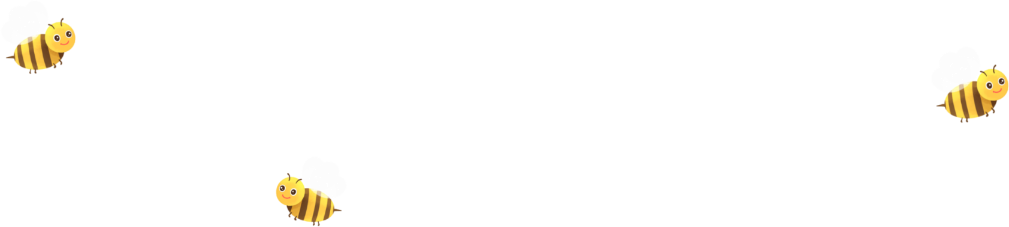 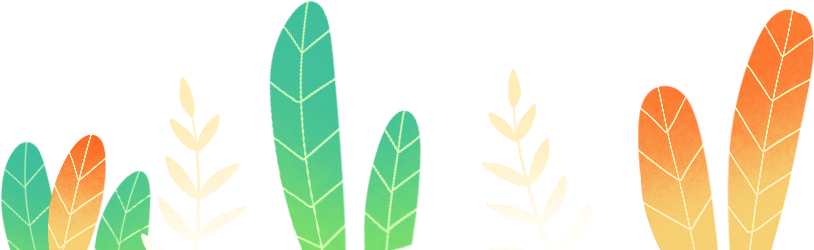 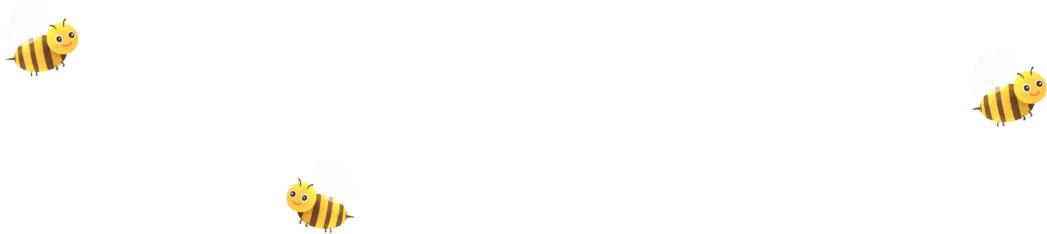 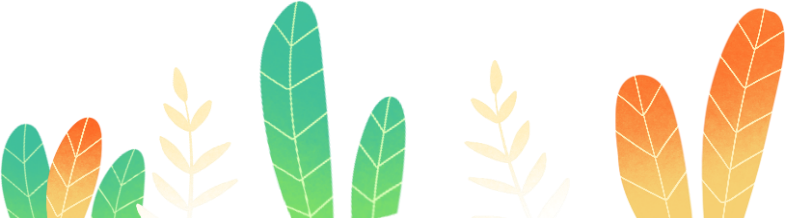